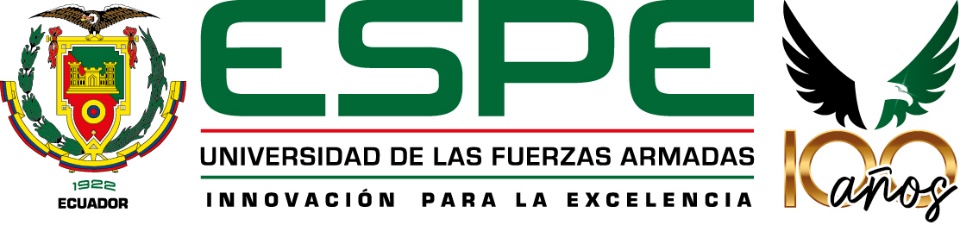 DEPARTAMENTO DE CIENCIAS DE LA TIERRA Y DE LA CONSTRUCCIÓN
 CARRERA DE INGENIERÍA CIVIL
 
 
“EVALUACIÓN DE LAS CARACTERÍSTICAS TÉCNICAS DEL HORMIGÓN Y DEL ACERO PARA SU APLICABILIDAD EN ESTRUCTURAS HIDRÁULICAS, CASO TOACHI PILATÓN”

AUTORES:  ESPINOZA TINOCO JUAN EDUARDO
                             YUPANGUI IZA ELIZABETH PAULINA         
DIRECTOR: ING. HARO BÁEZ, ANA GABRIELA, Ph.D.
INVESTIGADOR INVITADO: ING. MARCELO ROMO, M.Sc.
SANGOLQUÍ - 2022
Sumario
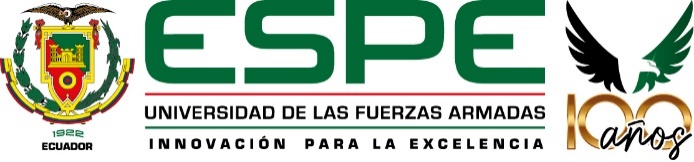 Espinoza Juan & Yupangui Elizabeth
INTRODUCCIÓN
Fuente: flickr (2017).
Fuente: CNN (2020).
Fuente: BBC NEWS ( 2019).
Aspectos que el ingeniero debe considerar:
•Funcionará sin ningún deterioro durante la vida útil de la presa.
•No debe fallar bajo las condiciones más extremas que puedan ocurrir.
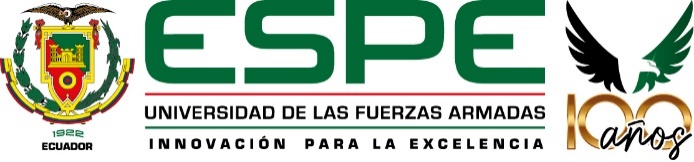 Espinoza Juan & Yupangui Elizabeth
JUSTIFICACIÓN
Fuente: CELEC EP (2015).
Fuente: CELEC EP
Fuente: CELEC EP (2018)
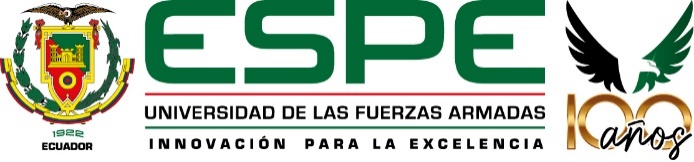 Espinoza Juan & Yupangui Elizabeth
JUSTIFICACIÓN
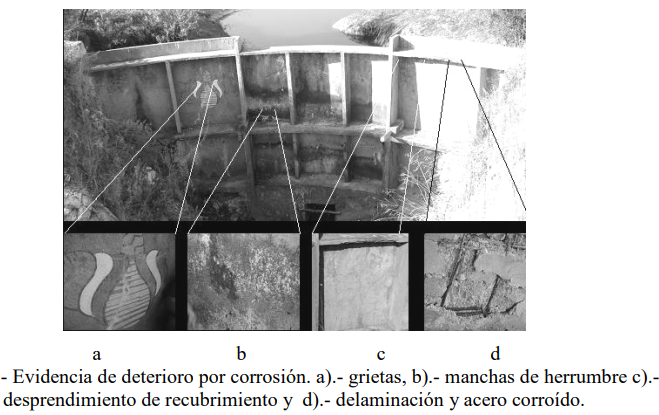 Fuente: Revista Alconpat
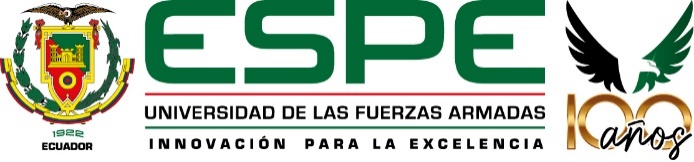 Espinoza Juan & Yupangui Elizabeth
OBJETIVOS
GENERAL
Evaluar las características técnicas del hormigón y del acero
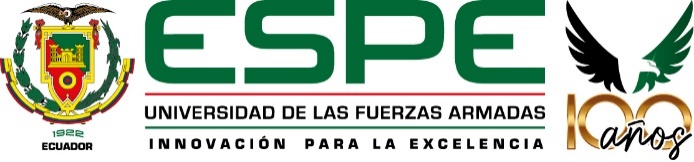 Espinoza Juan & Yupangui Elizabeth
INFORMACIÓN DEL PROYECTO
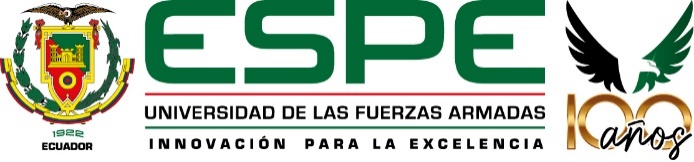 Espinoza Juan & Yupangui Elizabeth
Proyecto hidroeléctrico Toachi Pilatón
Ubicación: vía Alóag - Santo Domingo (entre el km 60 y el km 78) 

Aprovecha las cuencas de los ríos Pilatón y Toachi.
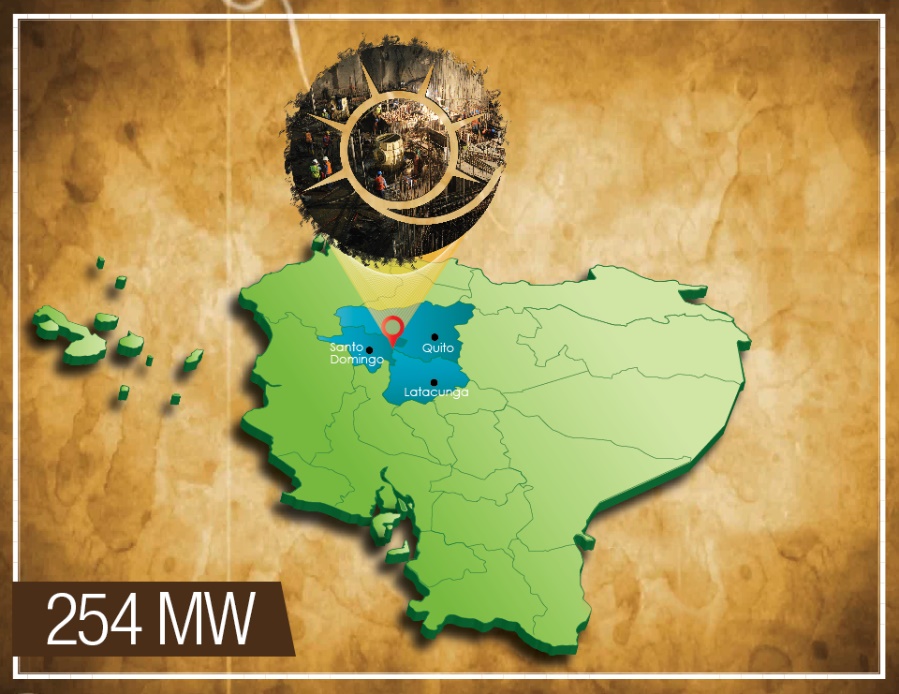 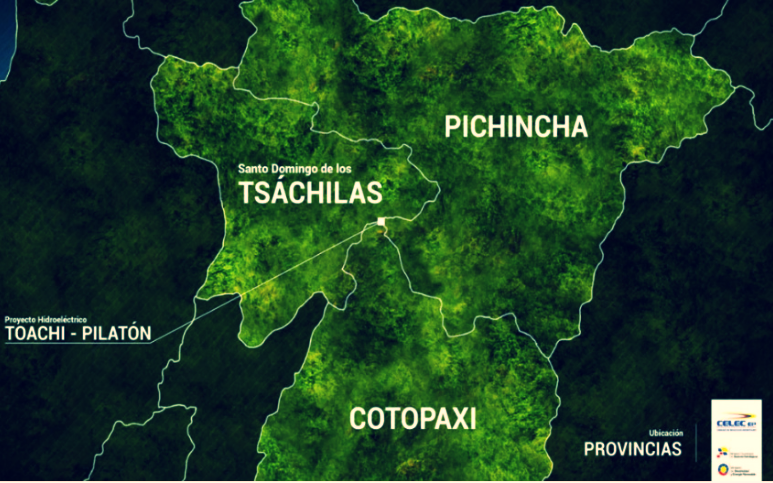 Fuente: CELEC EP
Fuente: Ministerio de Energía y Recursos Naturales no Renovables
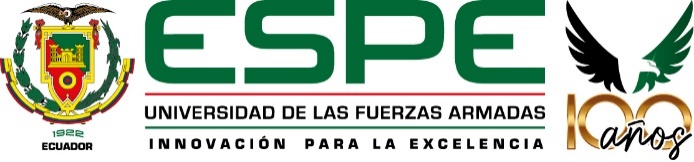 Espinoza Juan & Yupangui Elizabeth
Esquema del proyecto hidroeléctrico Toachi Pilatón
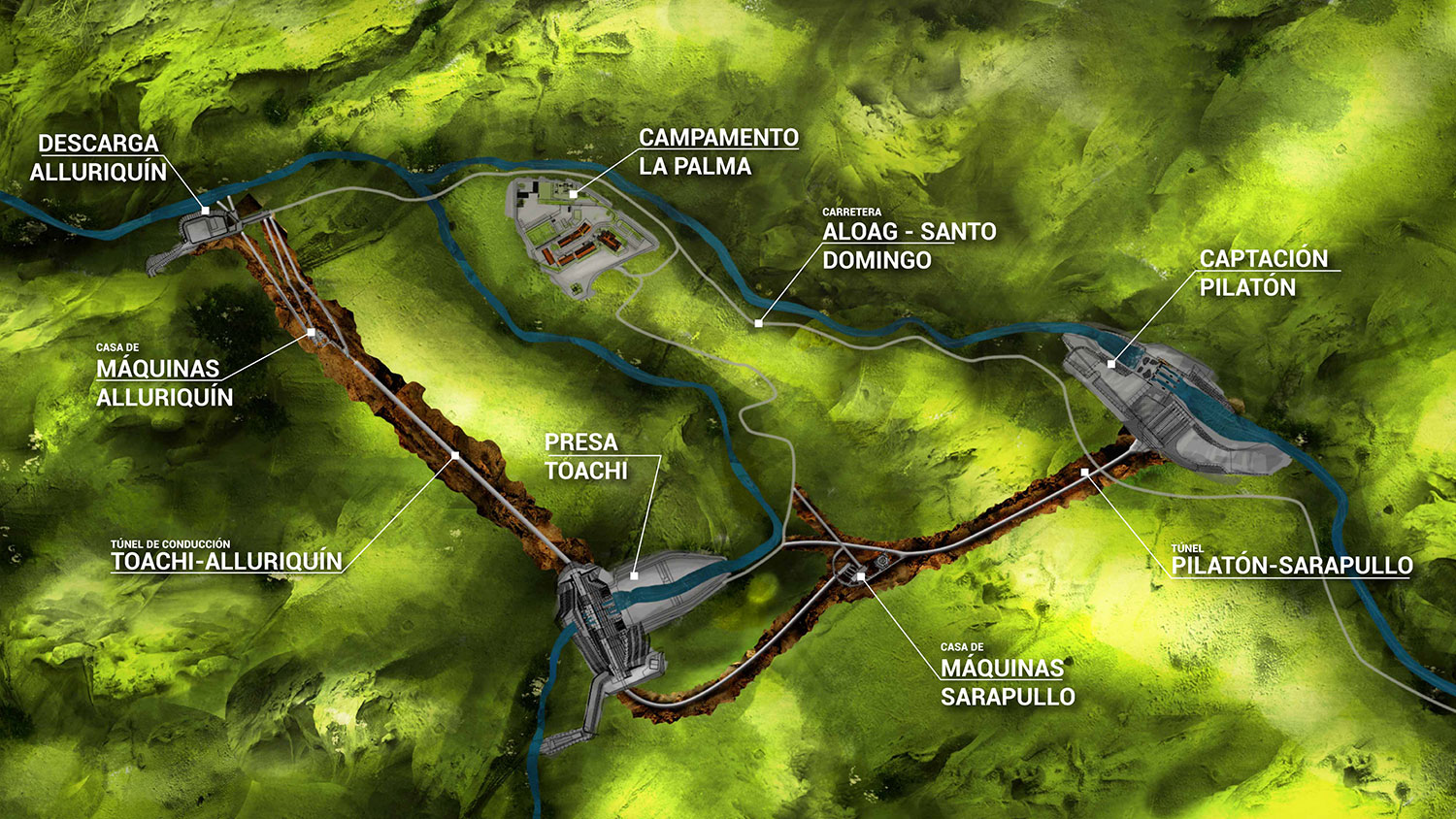 Longitud: 5.9 km
Potencia: 49 MW
Presa de hormigón a gravedad
Longitud: 8.7 km
Potencia: 204 MW
Fuente: CELEC EP
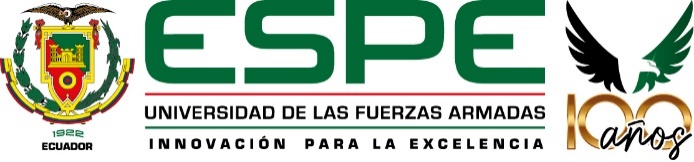 Espinoza Juan & Yupangui Elizabeth
Presa Toachi
Altura: 59 m
Longitud: 157 m
Ancho: 11m - 20m
Ancho base: 56m
Mini central potencia 1.4 MW
Embalse: 8’500.000 m3
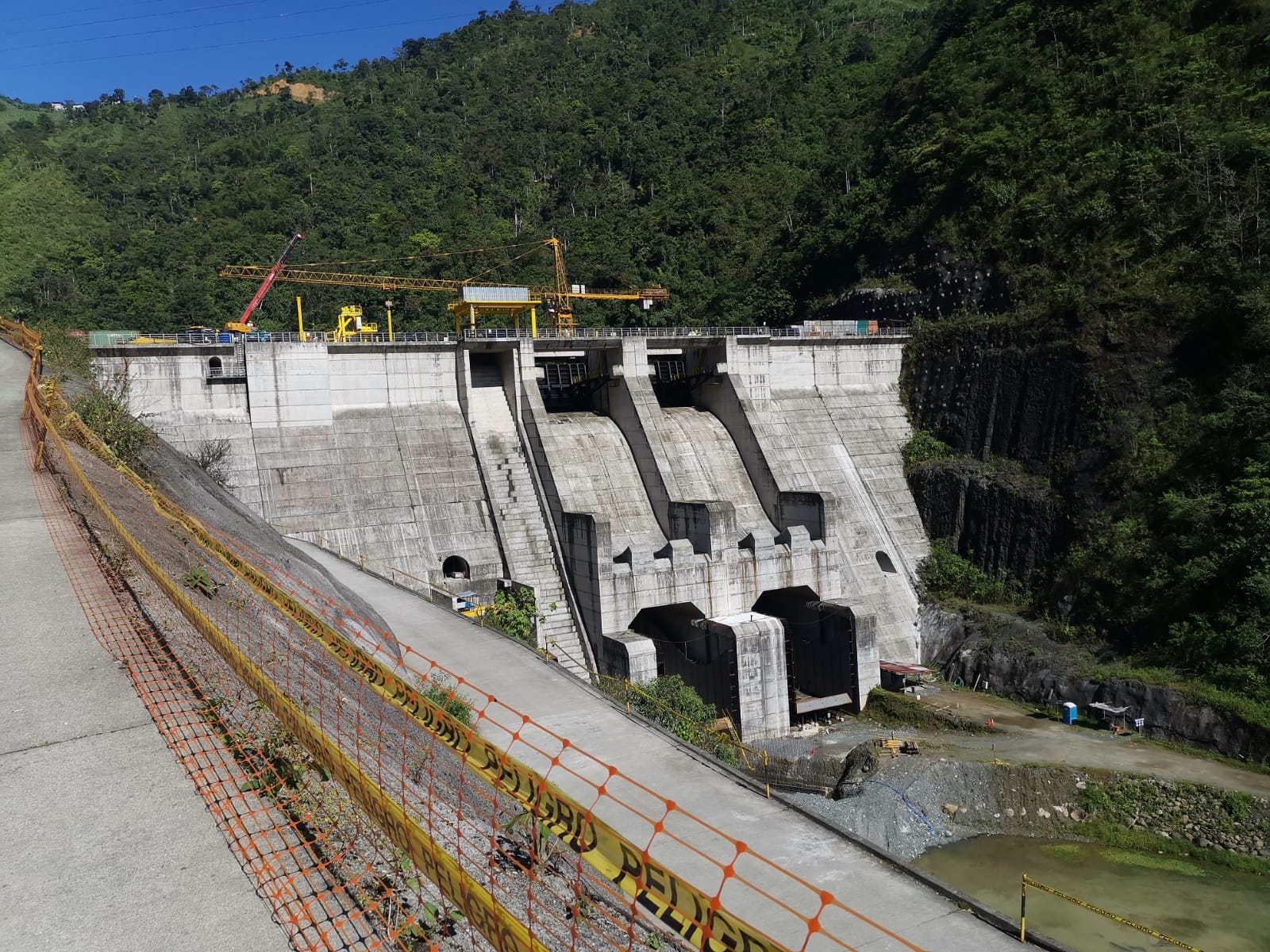 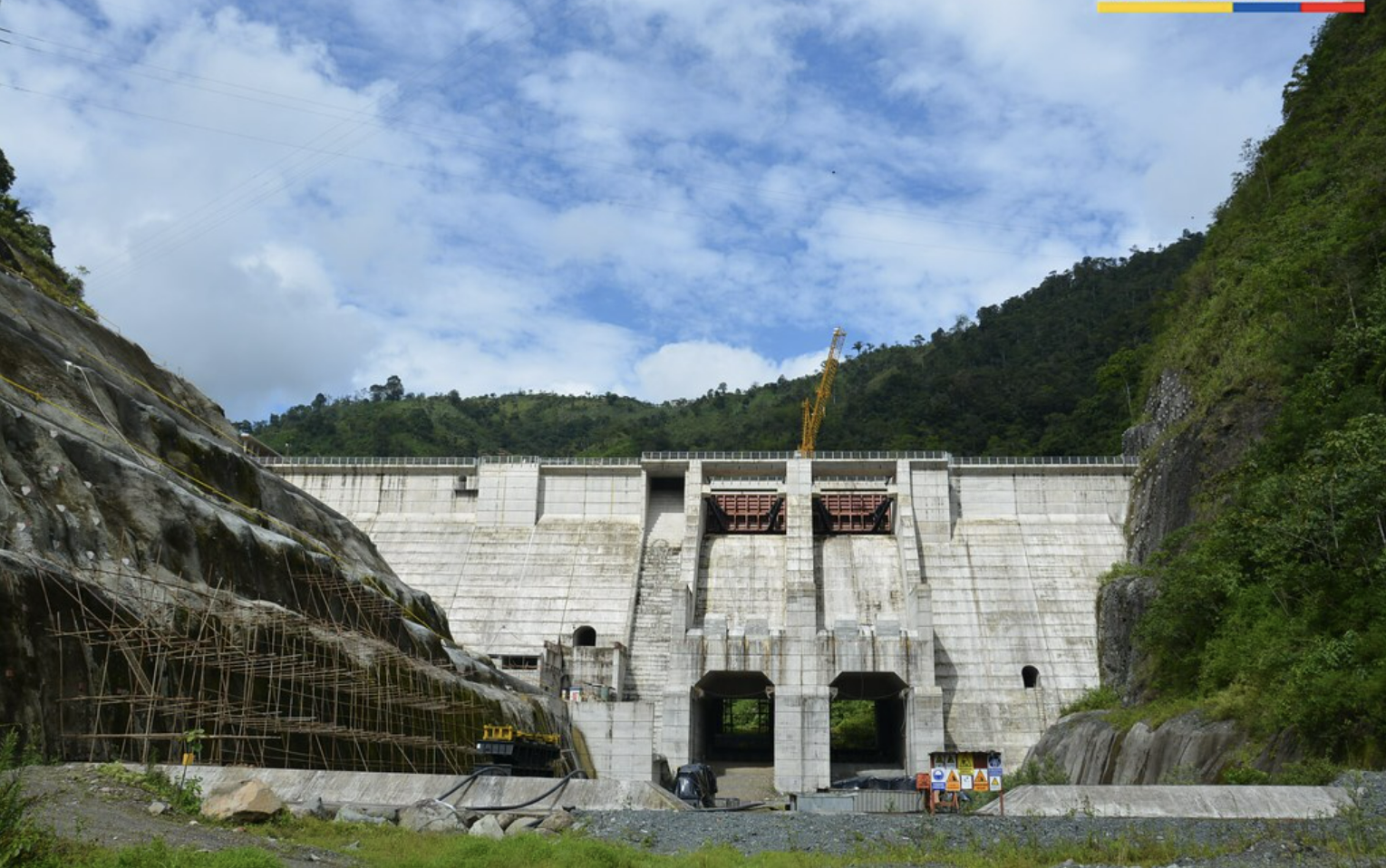 Fuente: CELEC EP
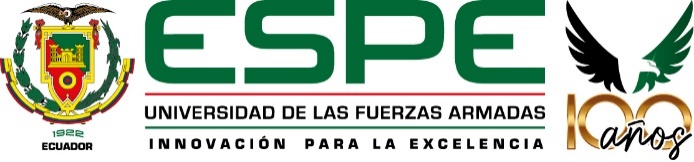 Espinoza Juan & Yupangui Elizabeth
Presa Toachi
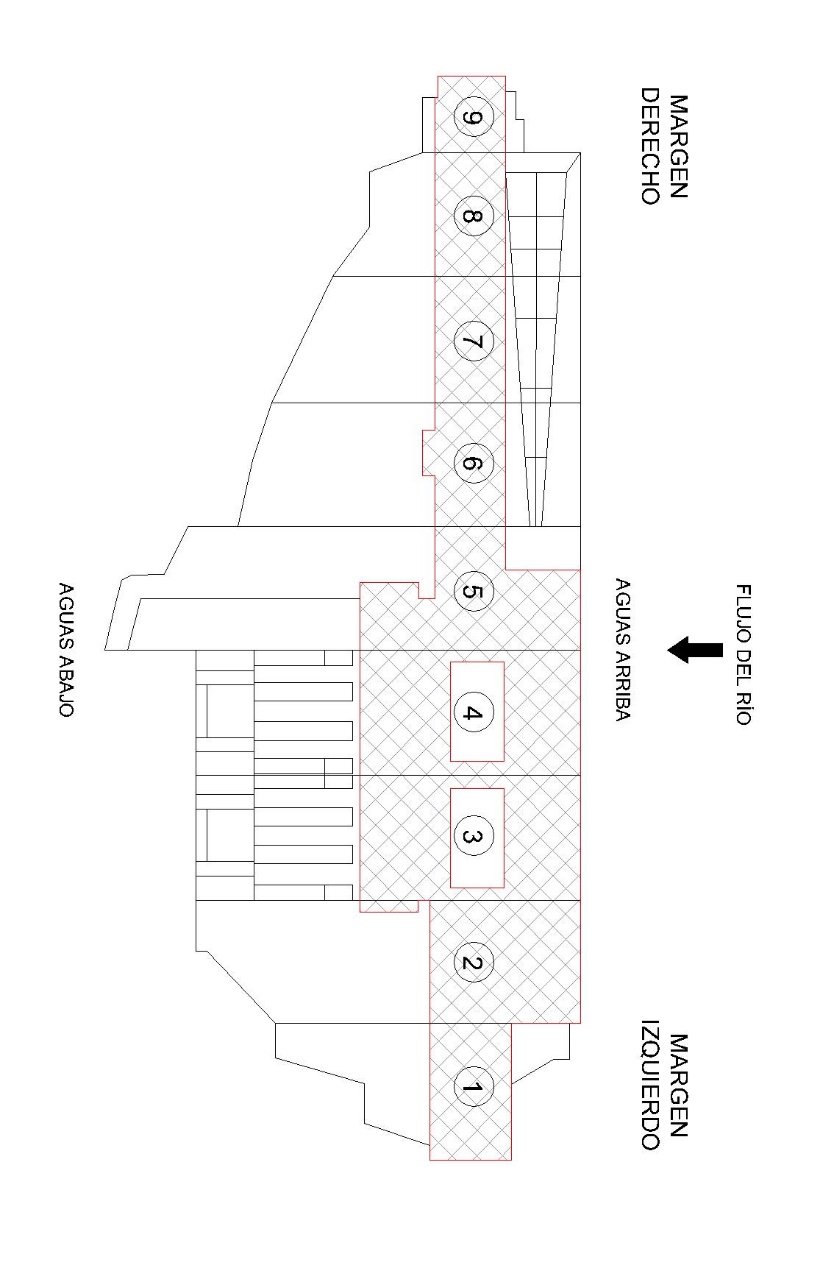 Vista en planta y Número de Bloques de la presa
Desagües de fondo
8mx8m
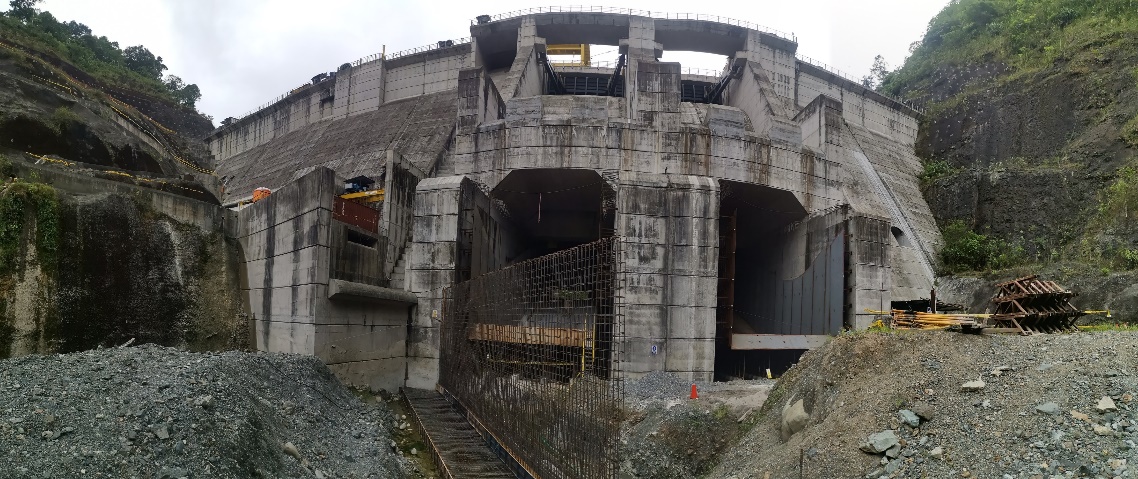 Galerías internas
Vertederos (14x9m)
Compuerta radial
Vista aguas abajo
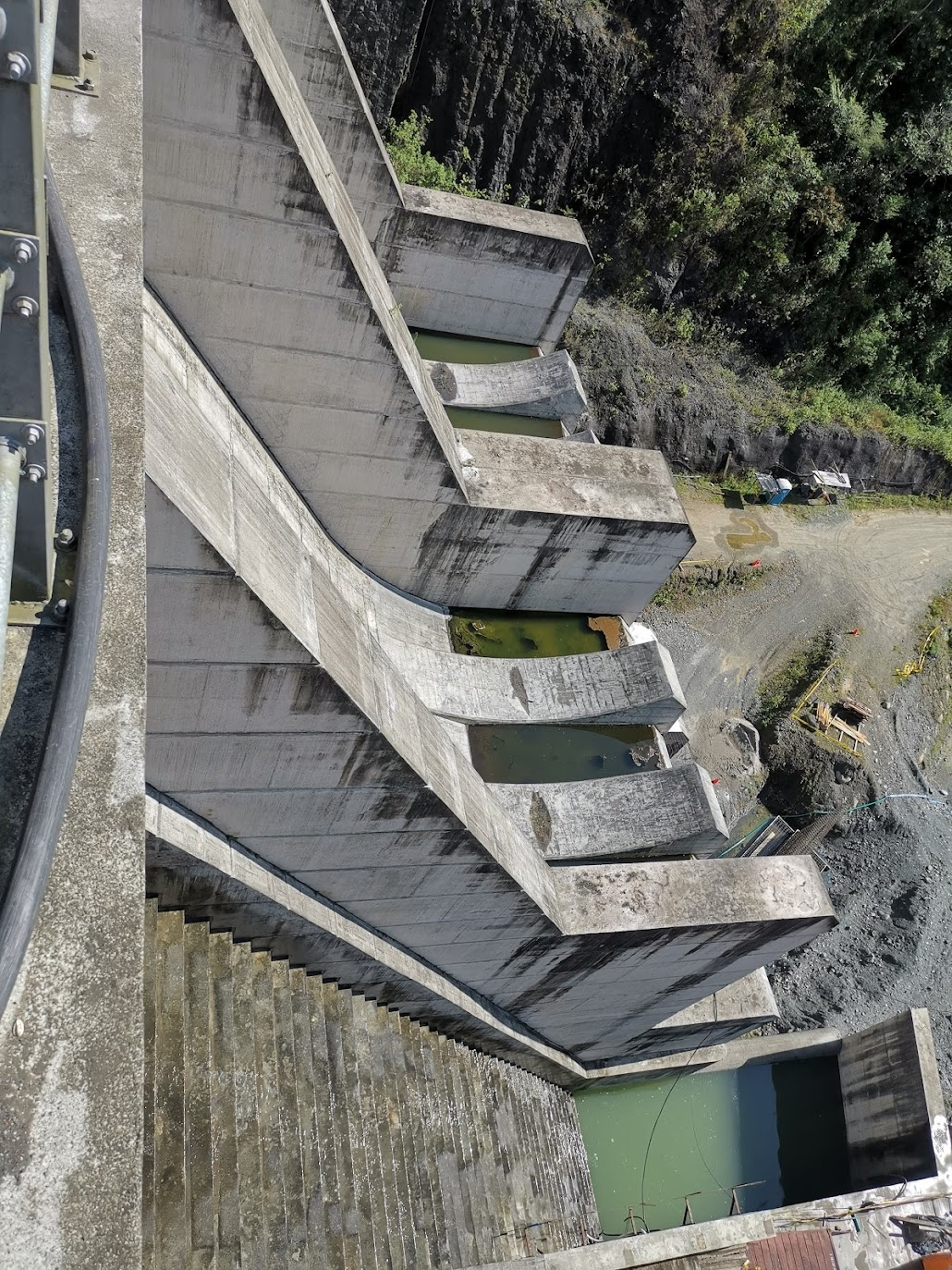 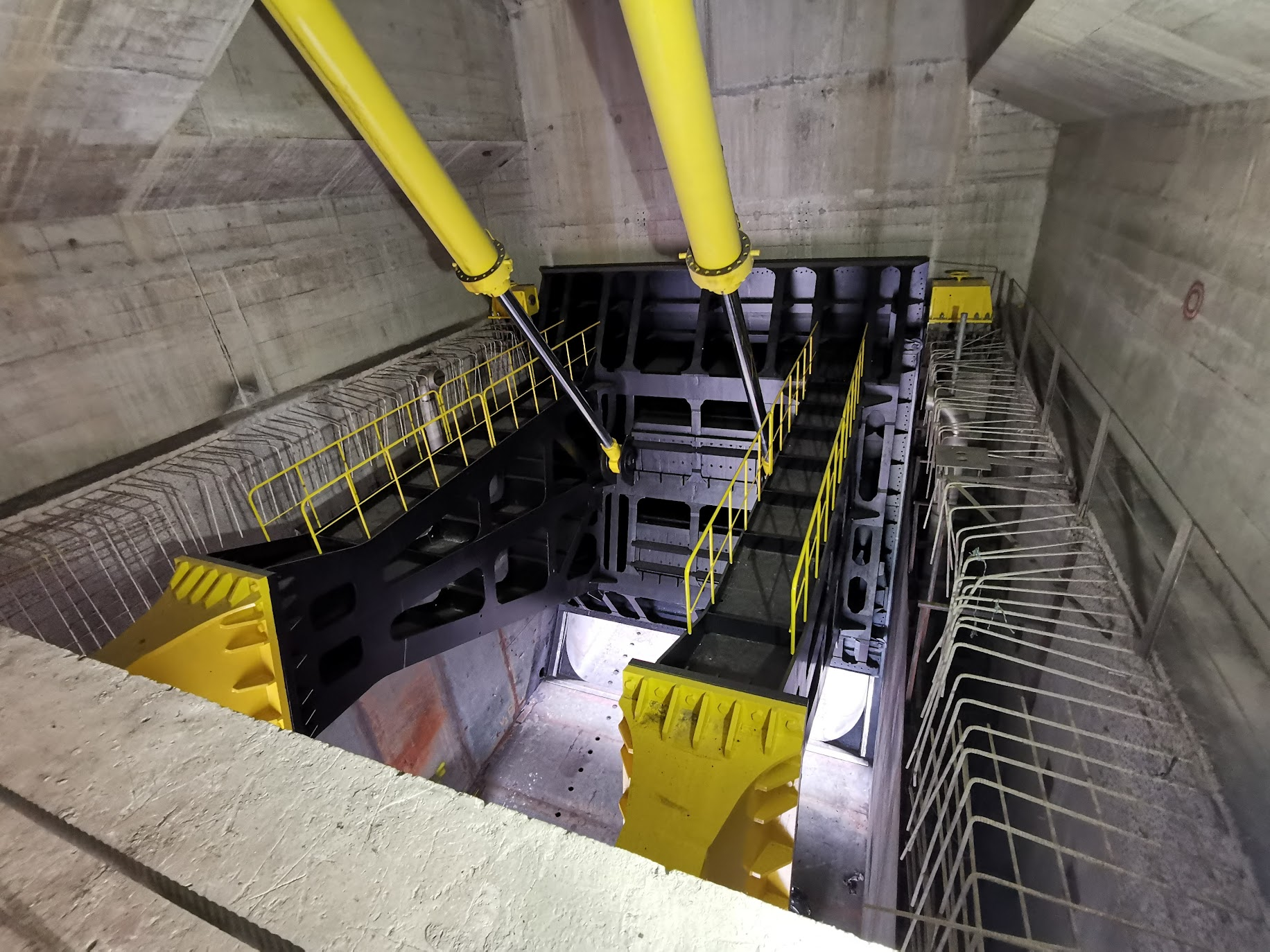 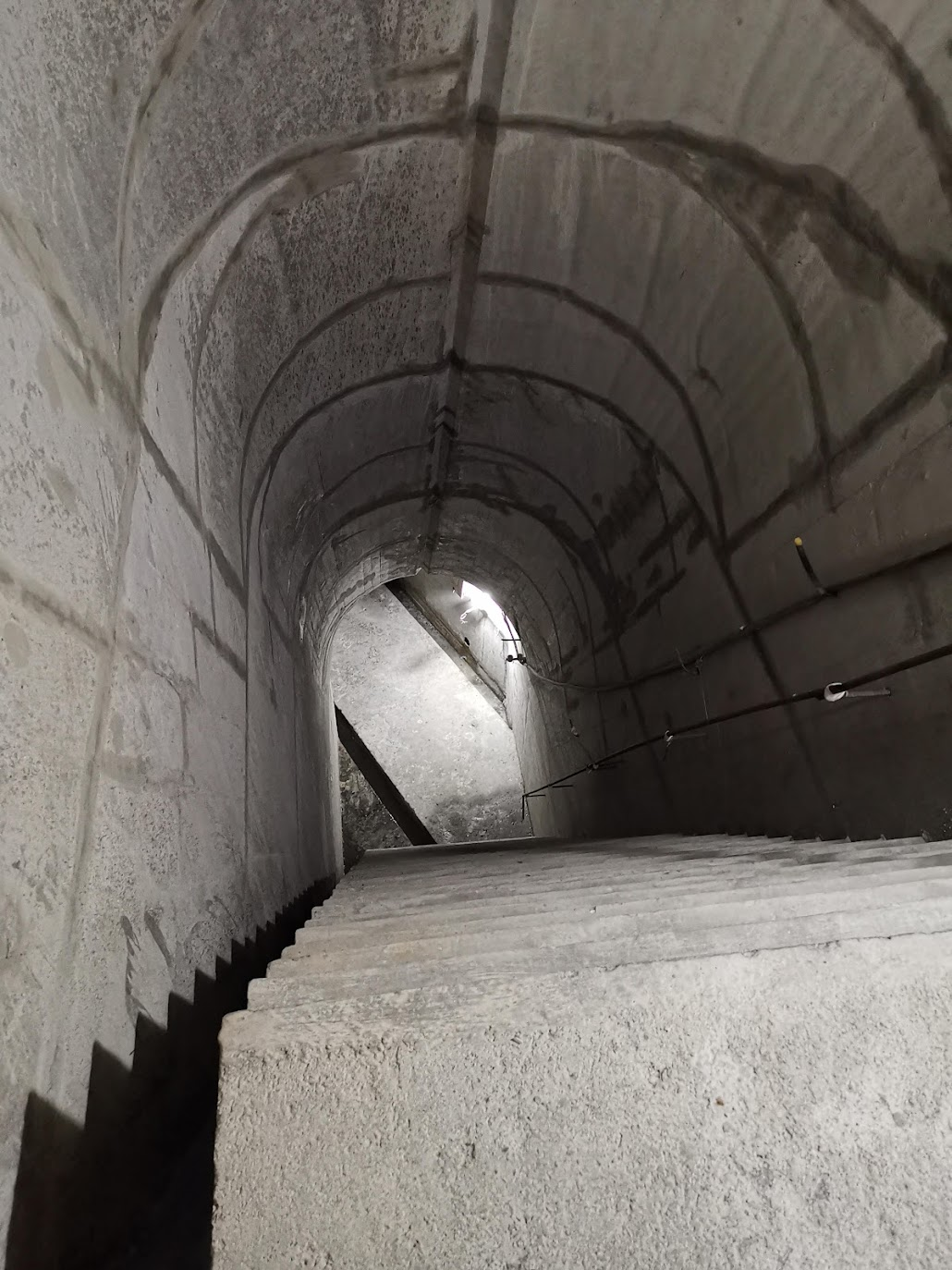 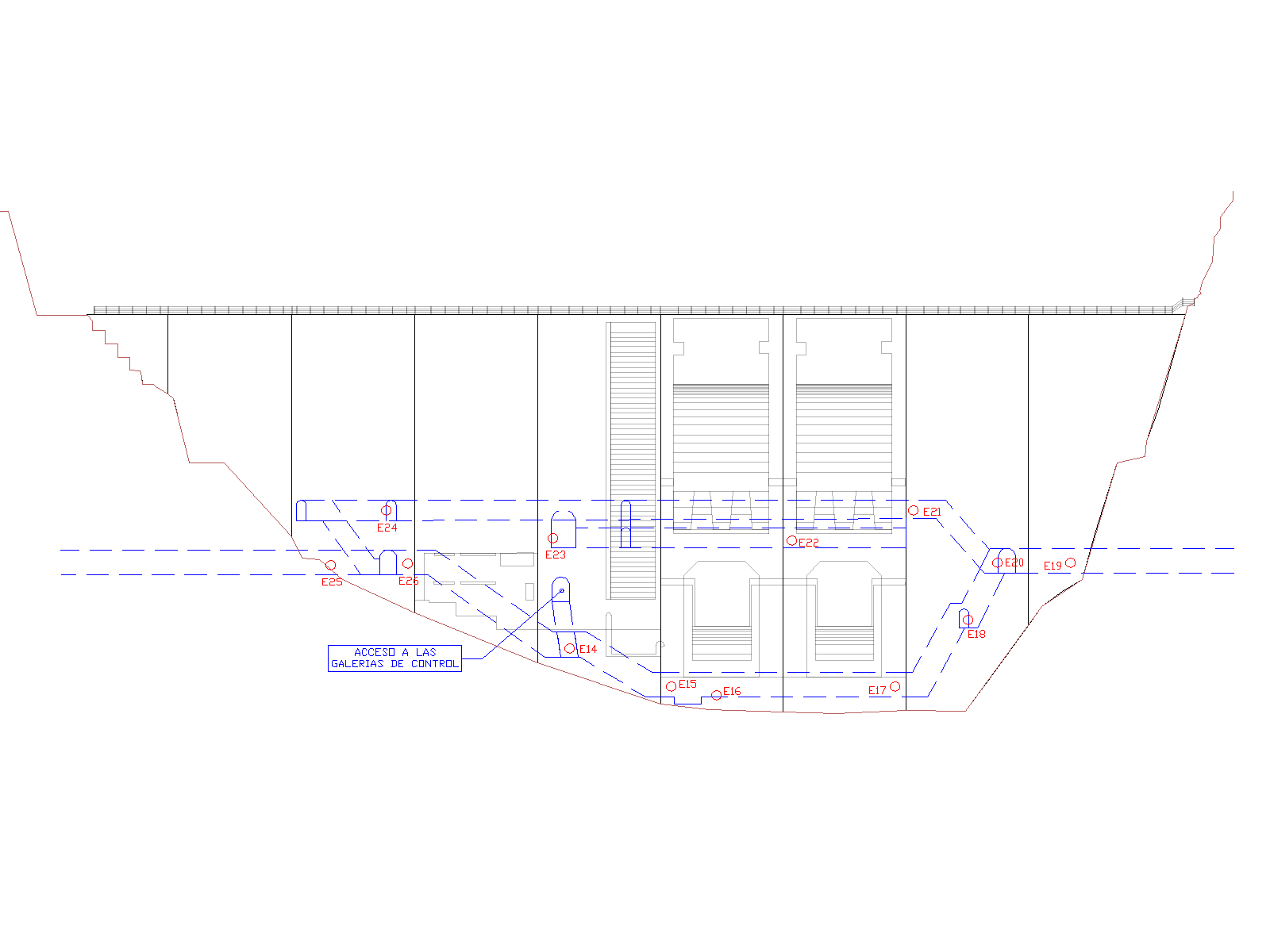 Fuente: Adaptado de planos de CELEC EP
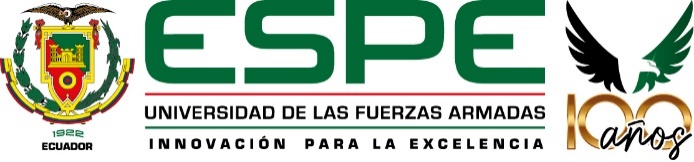 Espinoza Juan & Yupangui Elizabeth
Túnel Toachi - Alluriquín
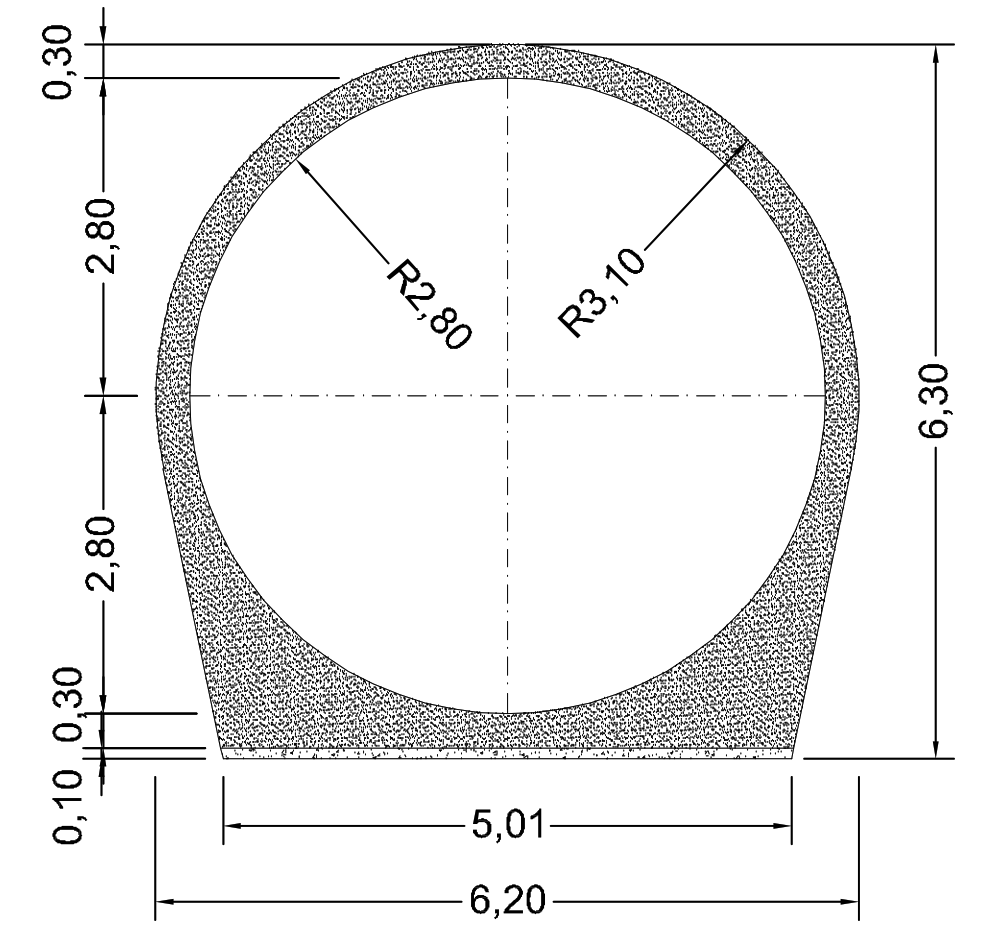 Longitud: 8.7 km
Ancho: 5.60 m 
Recubrimiento: 0.30 m
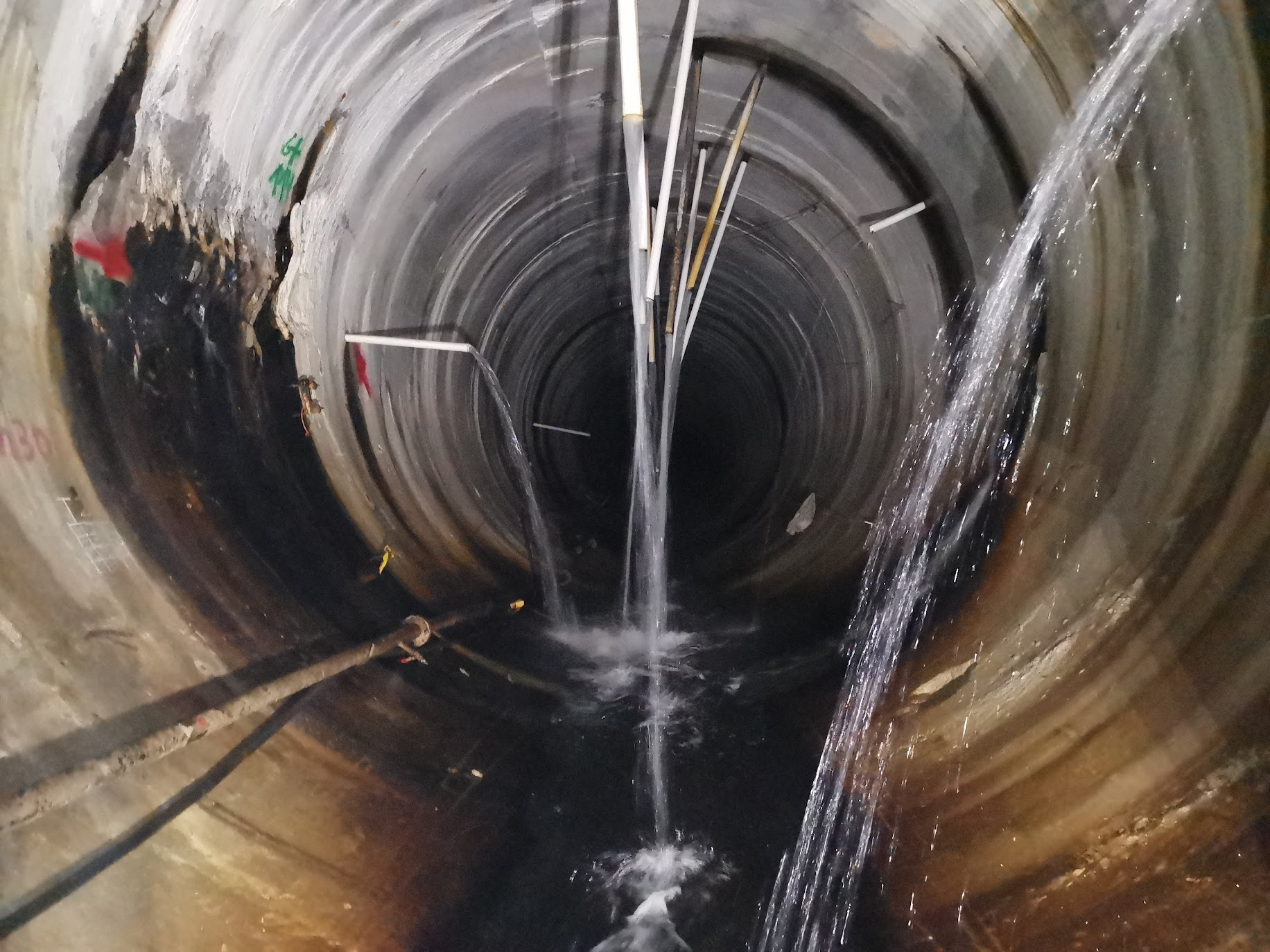 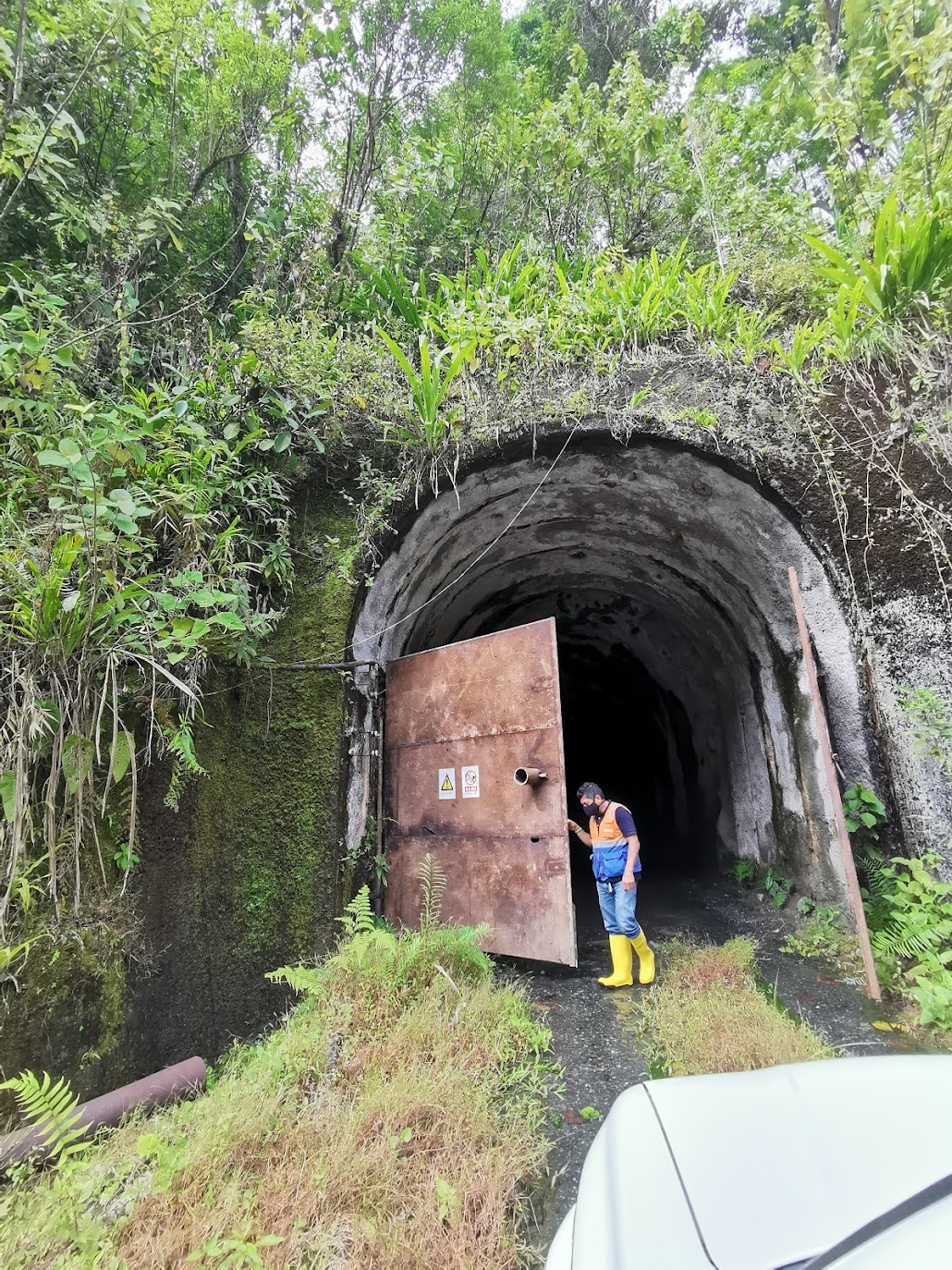 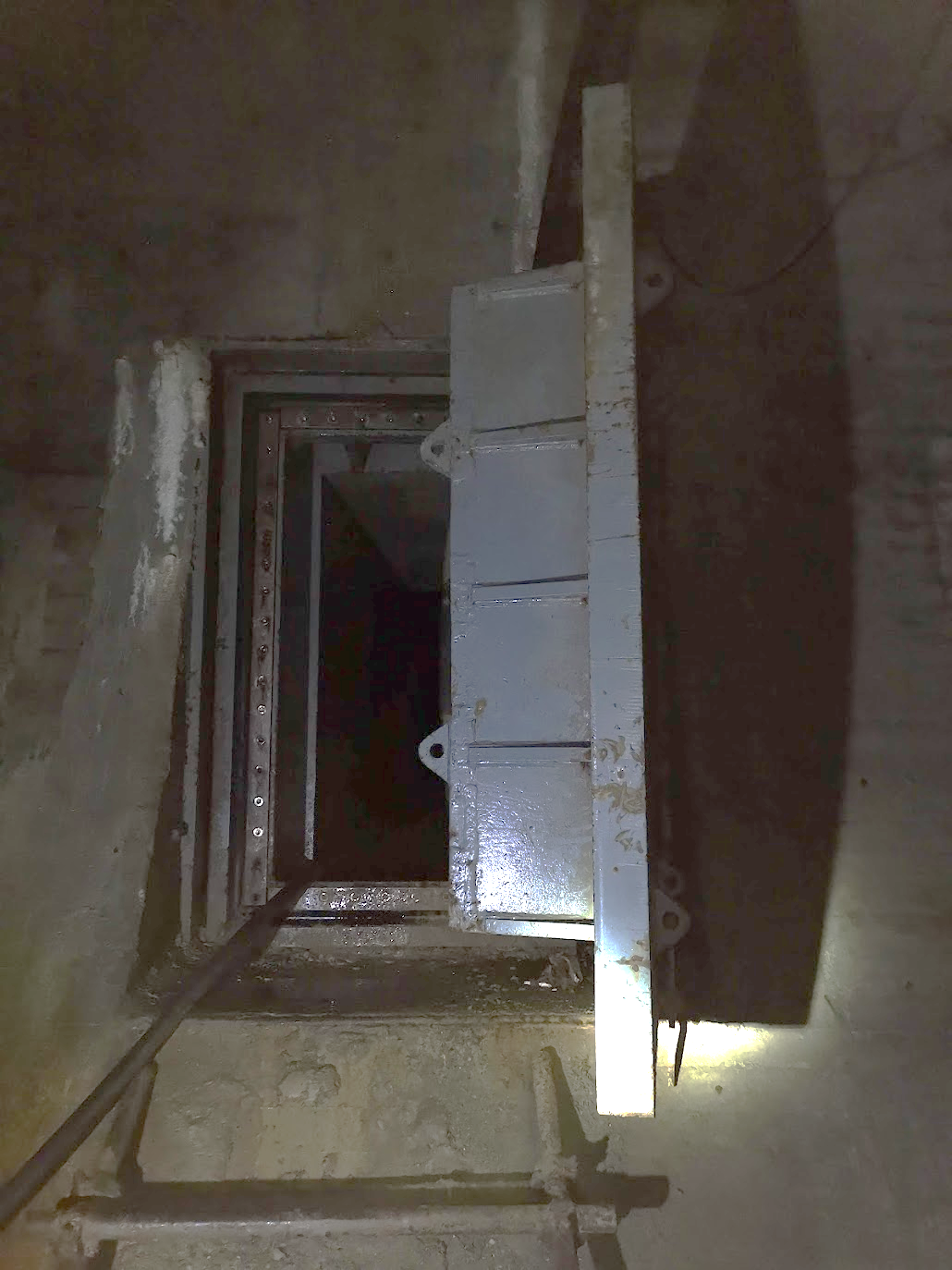 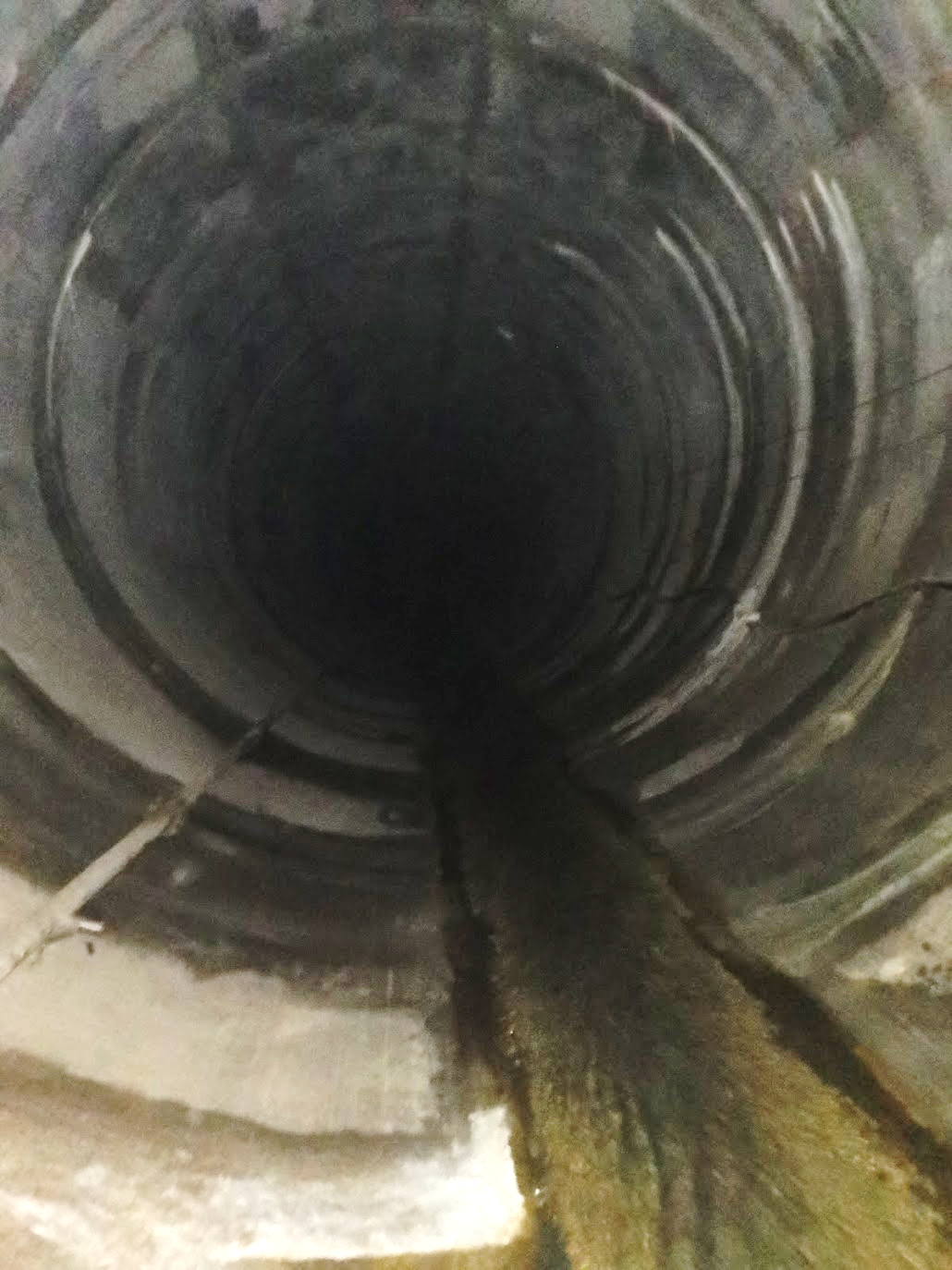 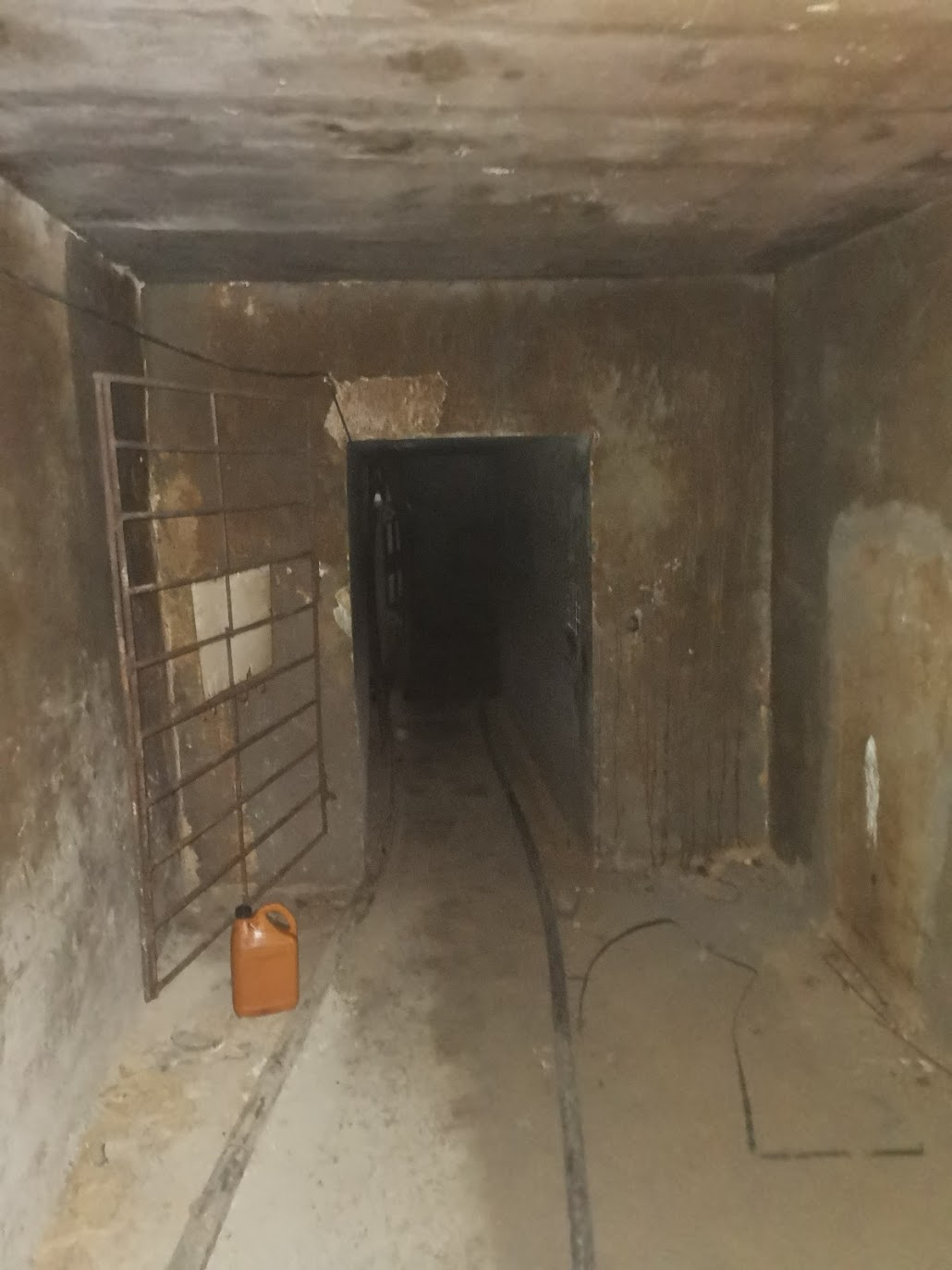 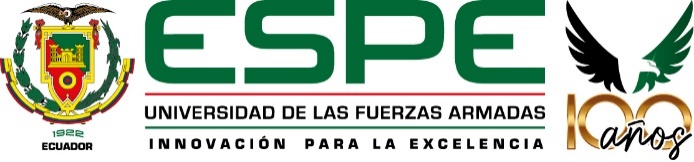 Espinoza Juan & Yupangui Elizabeth
Proyectos nacionales e internacionales
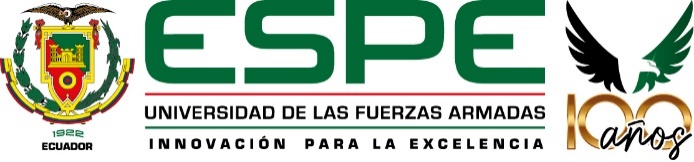 Fuente: Extraído de (Bustamante Vásquez, 2017); (Aguiar & Moreno, 2012); (Moreno Brito, 2012); (Minergía); (Lanzafame).
Espinoza Juan & Yupangui Elizabeth
TIPOS DE ENSAYOS PARA EL HORMIGÓN
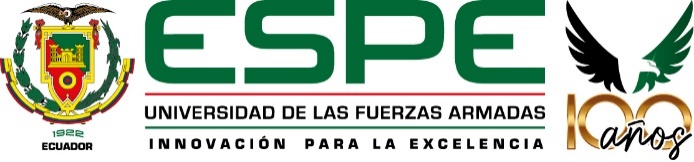 Espinoza Juan & Yupangui Elizabeth
  Hormigón
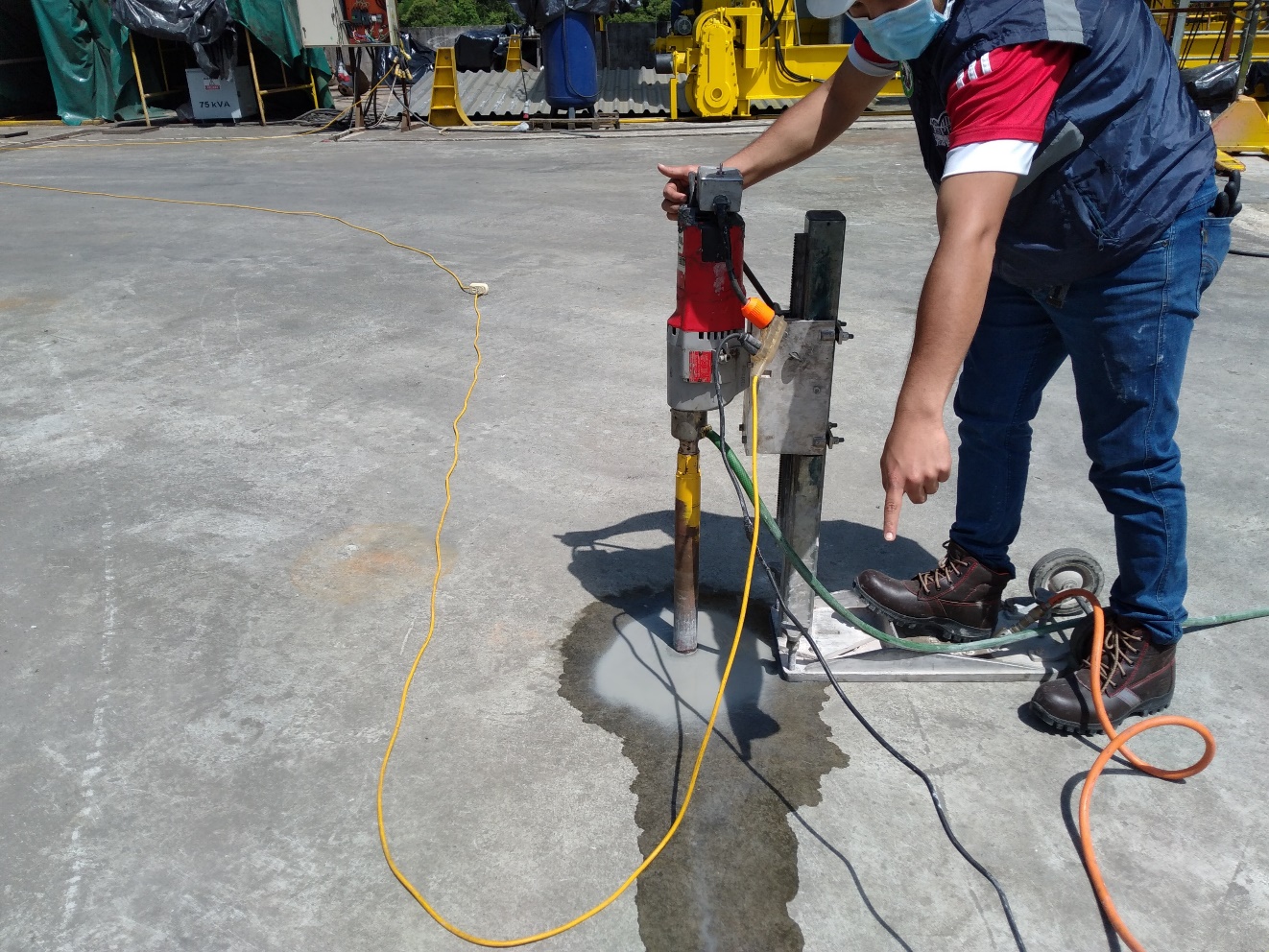 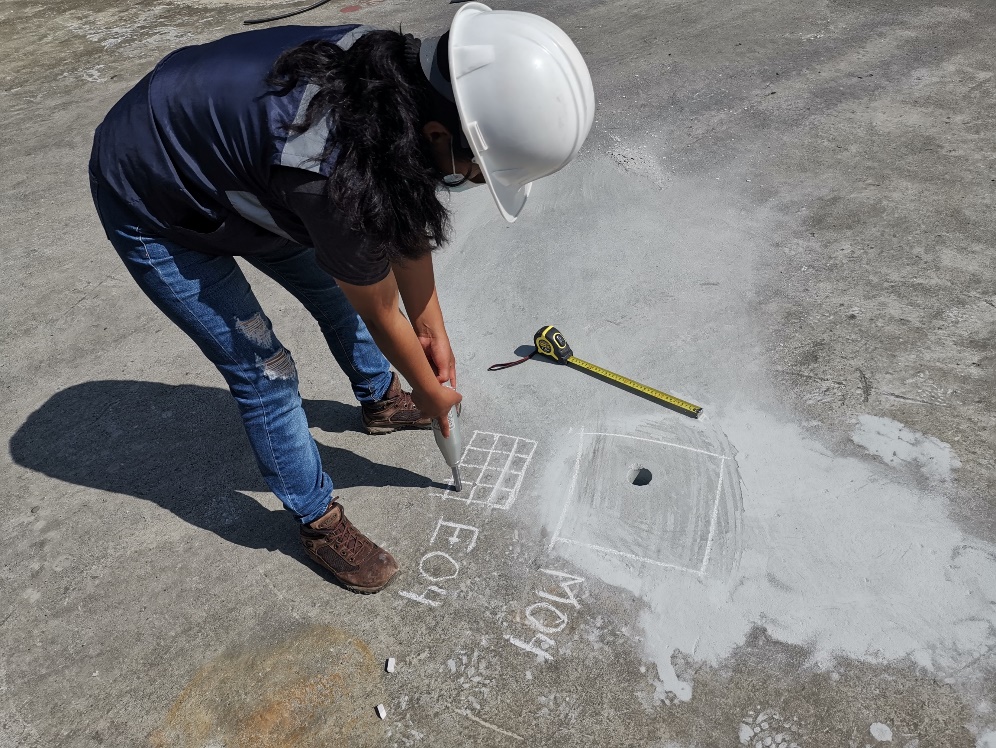 NTE INEN 3121
ACI 228.1R-03ASTM C39
ASTM C42
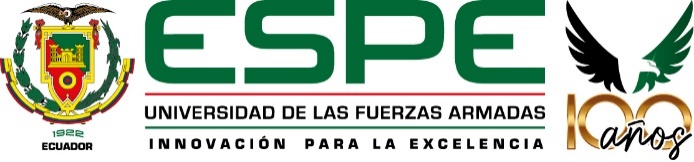 Espinoza Juan & Yupangui Elizabeth
Hormigón   Ensayo destructivo
Equipo para extracción de núcleos
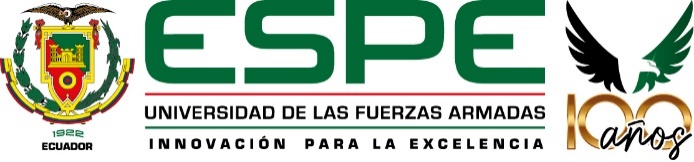 Espinoza Juan & Yupangui Elizabeth
Hormigón Ensayos destructivos en Corona de la presa
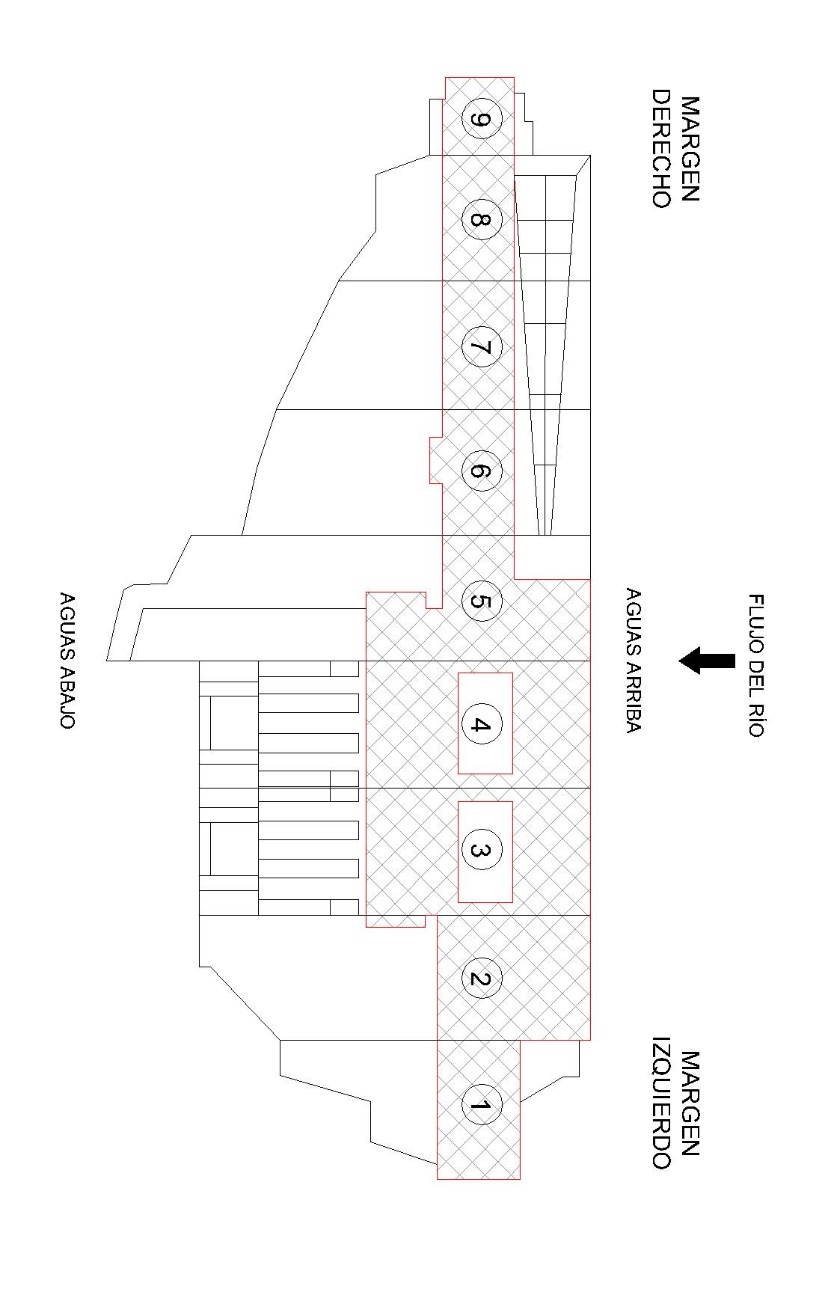 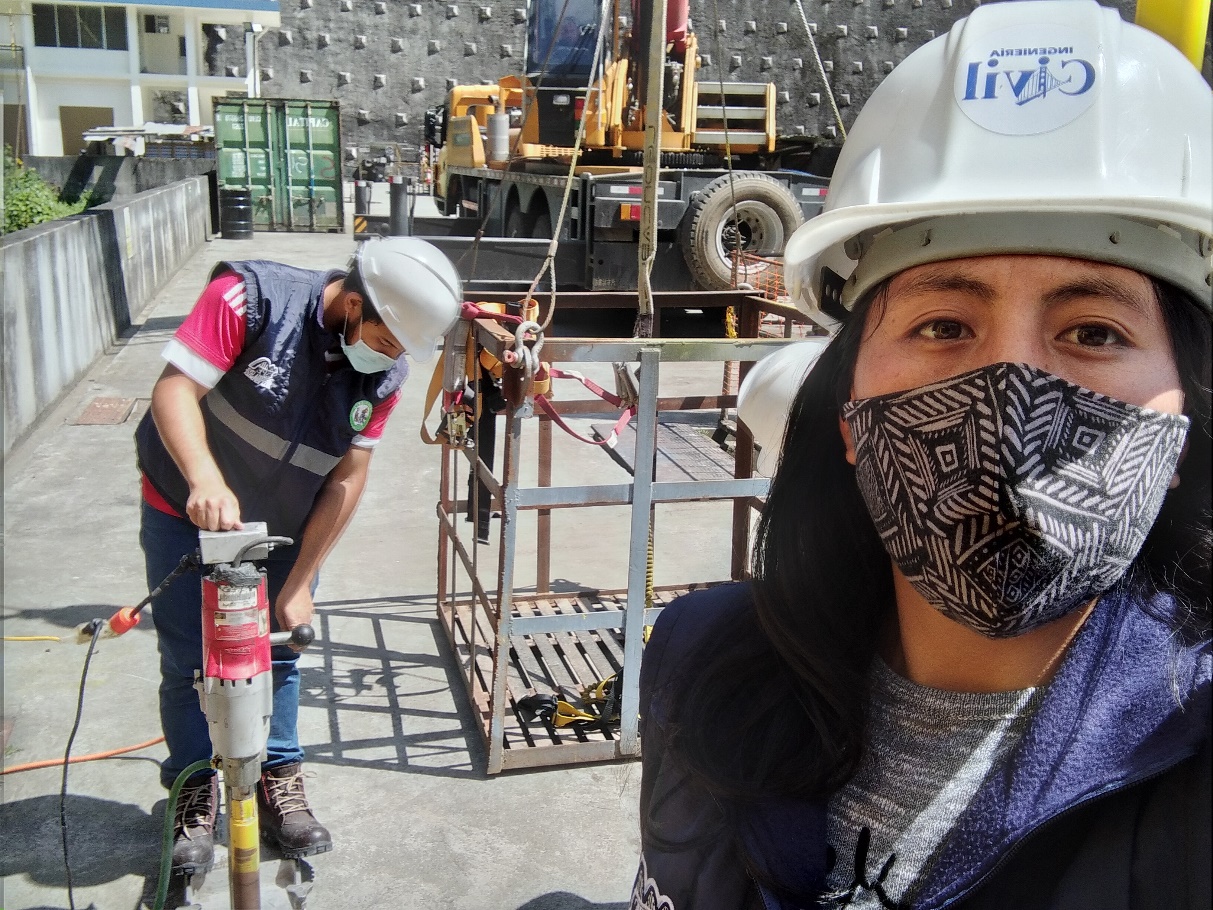 Se realizaron perforaciones en los bloques 1, 2, 5, 6, 7 y 8.
Fuente: Adaptado de planos de CELEC EP
ACI 228.1R-03
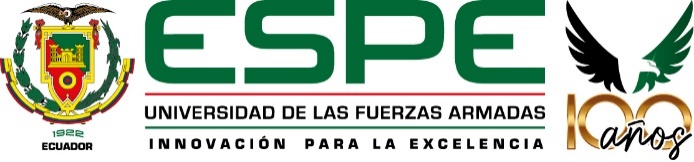 Espinoza Juan & Yupangui Elizabeth
Hormigón Compresión simple
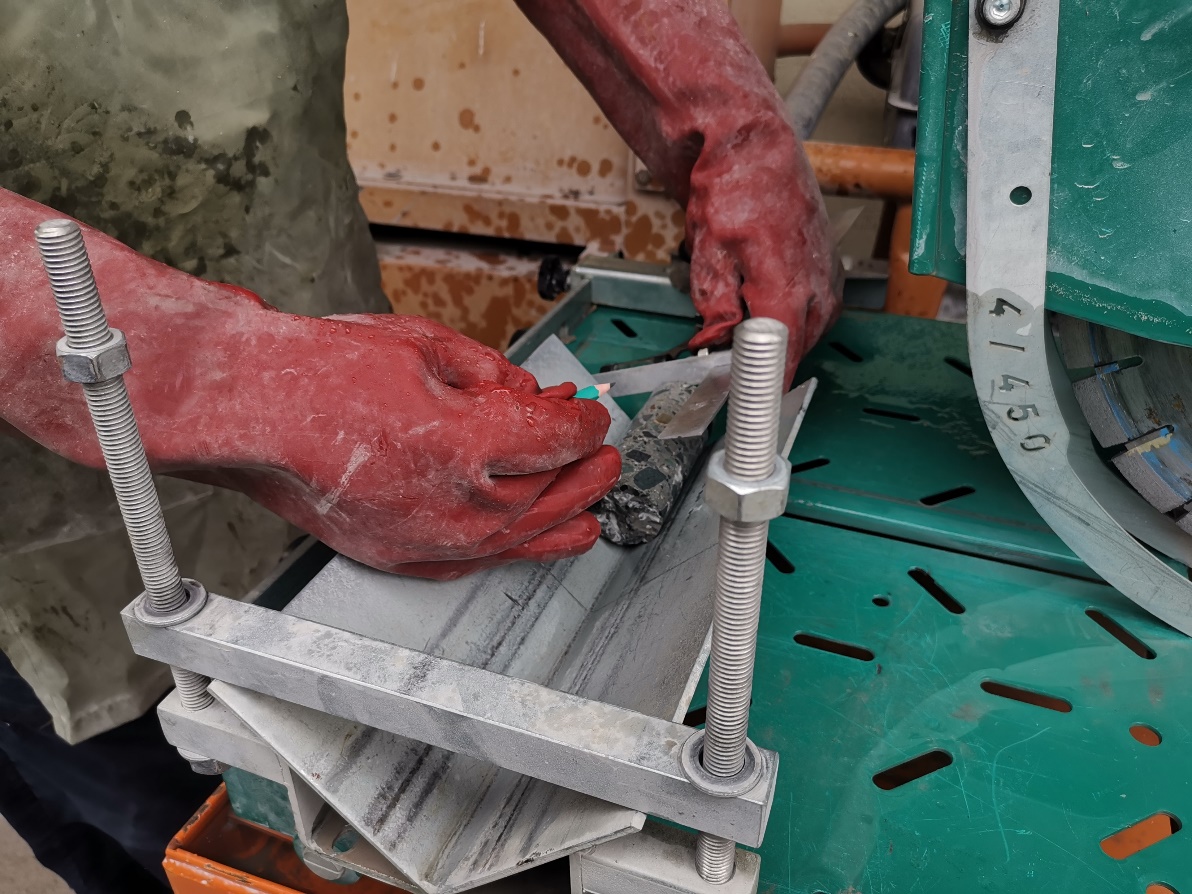 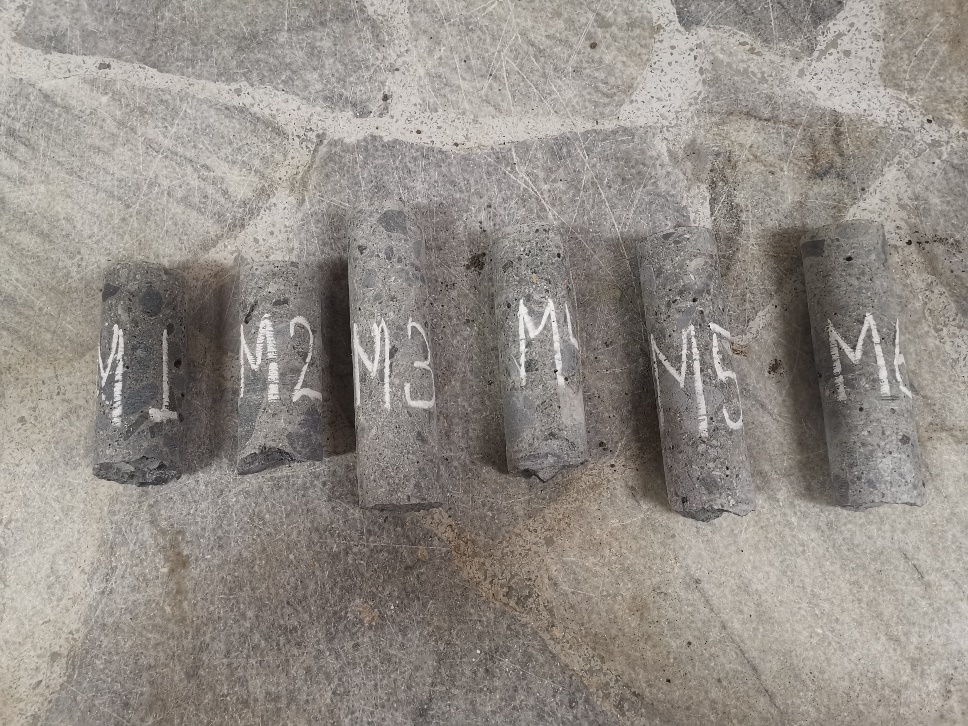 Corte de muestra, para aproximación a relación L/D
Factores de corrección para relación L/D y la resistencia a compresión, según norma ASTM C42
Muestras antes de ser cortadas
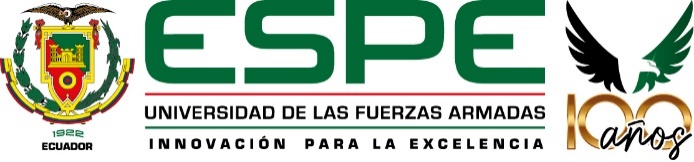 Espinoza Juan & Yupangui Elizabeth
Hormigón Compresión simple
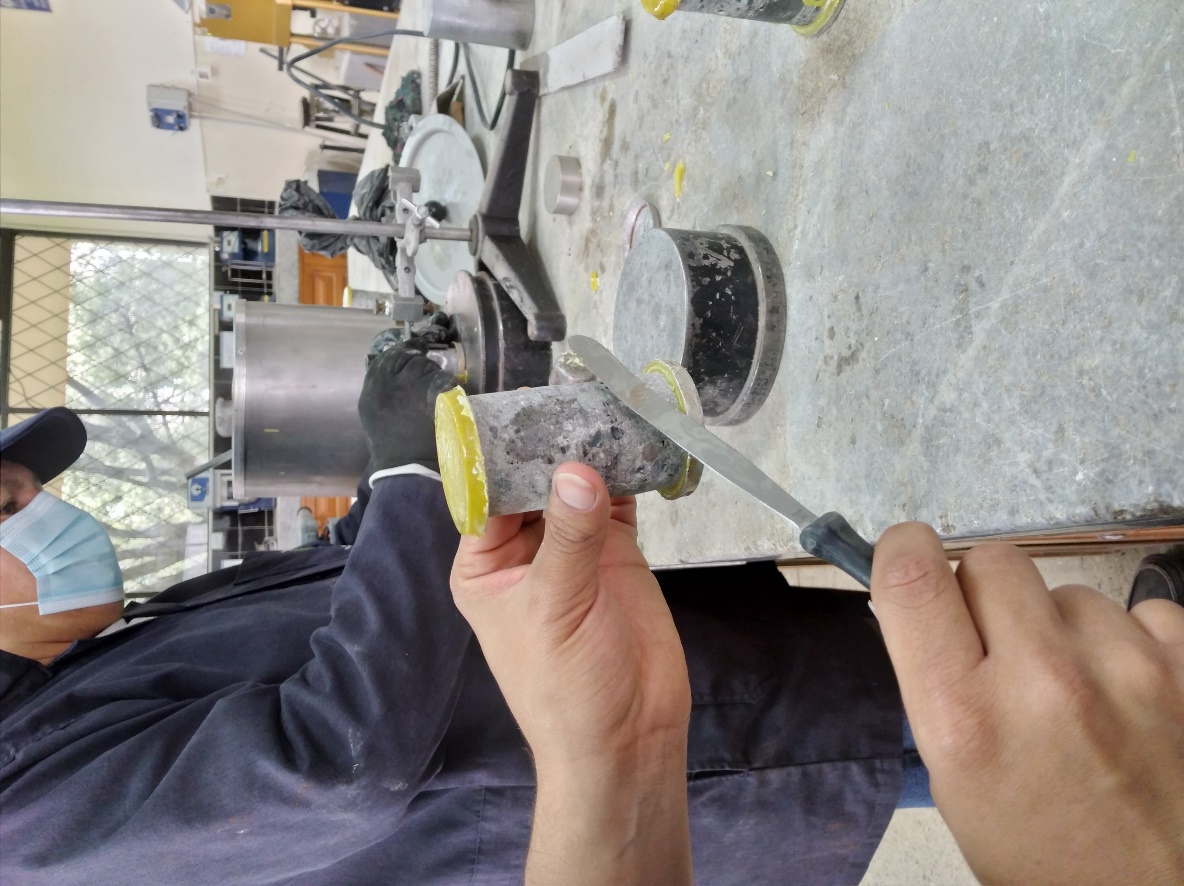 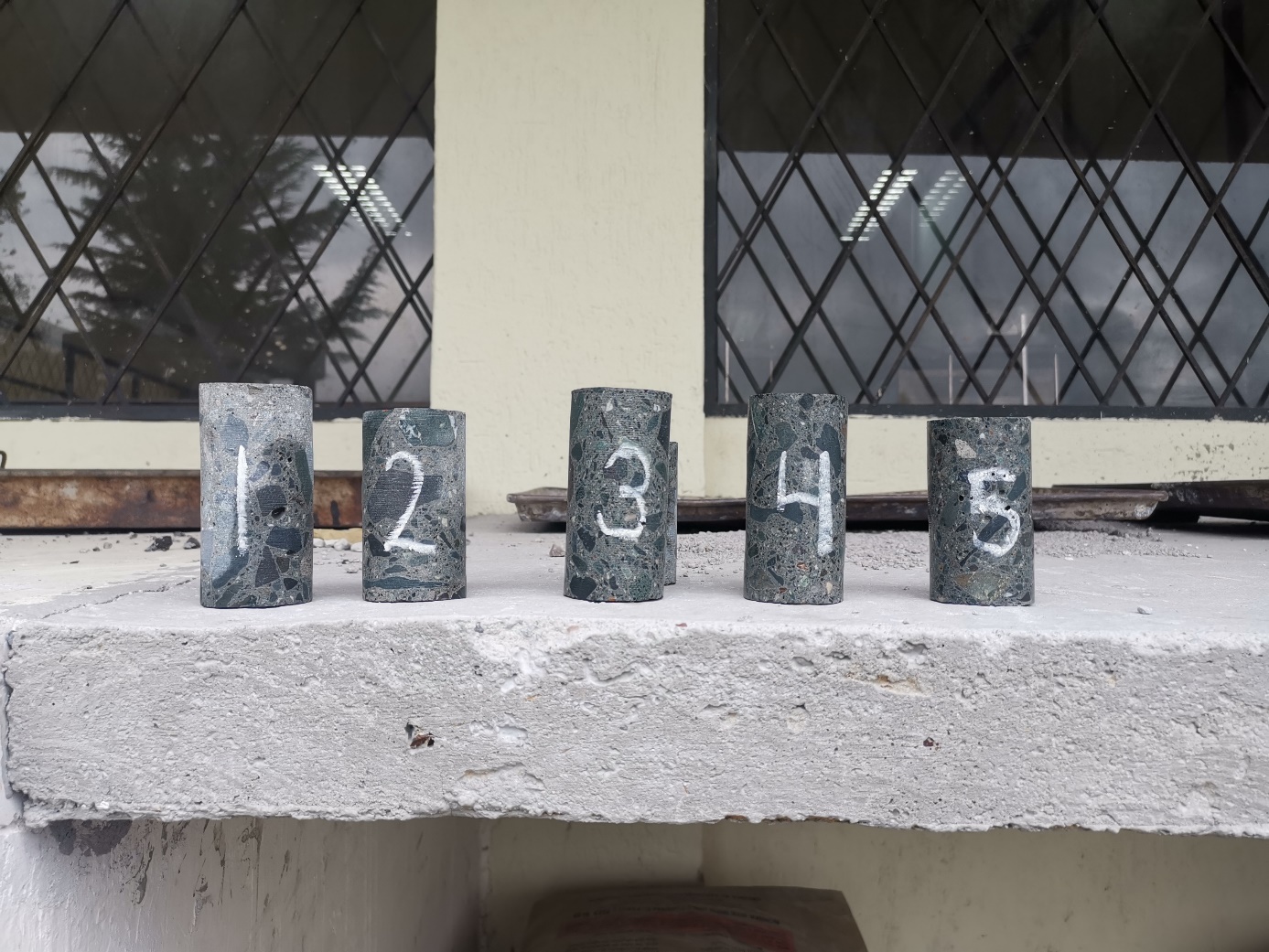 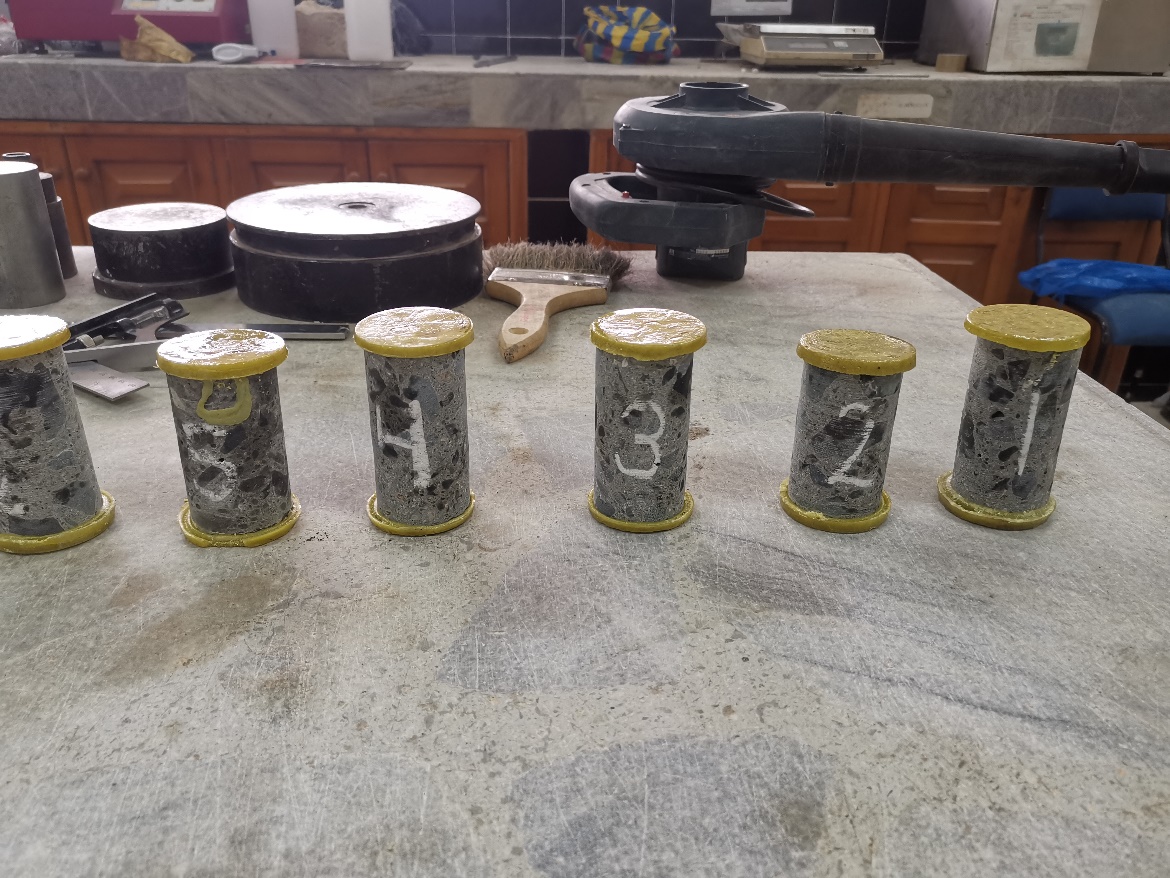 NTE INEN 2649
Muestras cortadas
Refrentado de las muestras
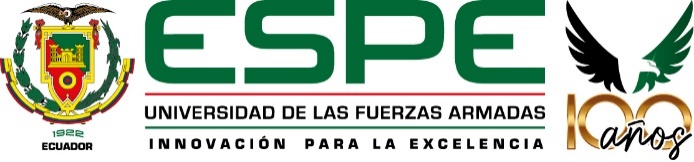 Espinoza Juan & Yupangui Elizabeth
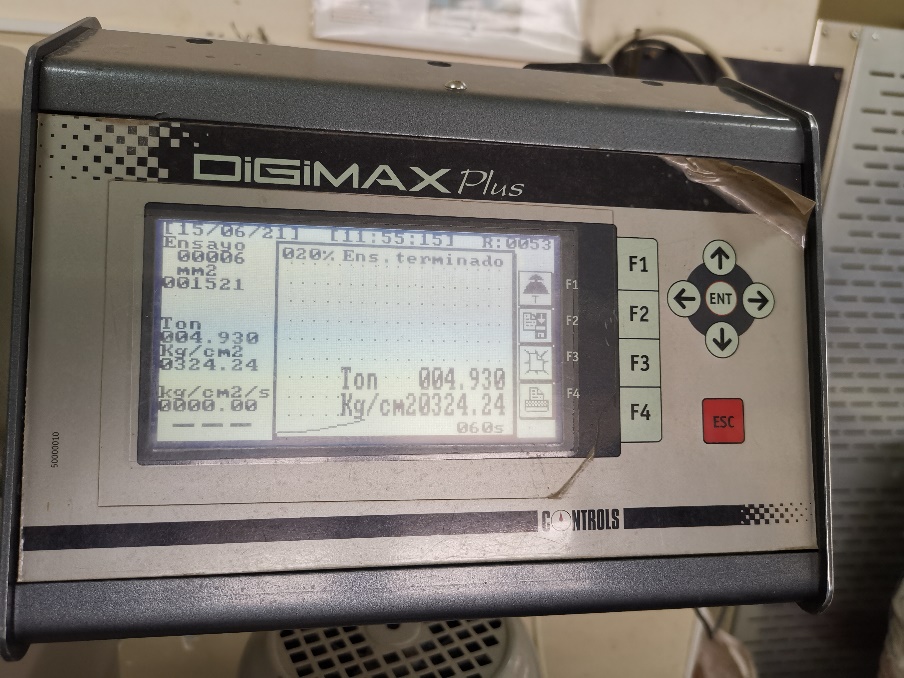 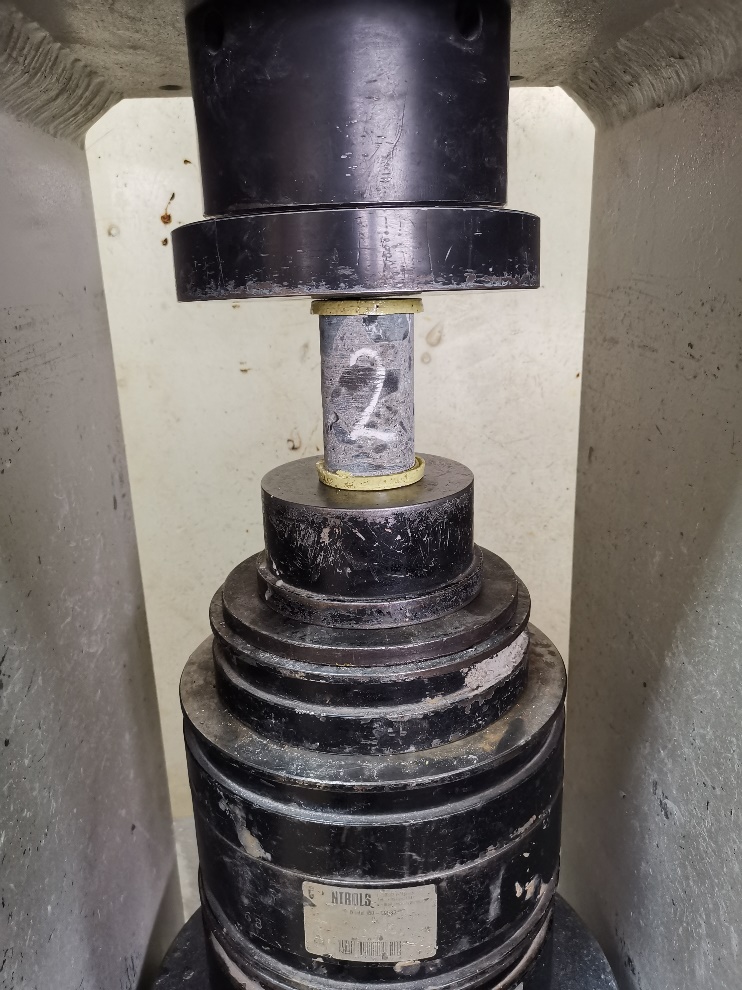 Curva de la resistencia del hormigón, crece hasta llegar al punto de fallo.
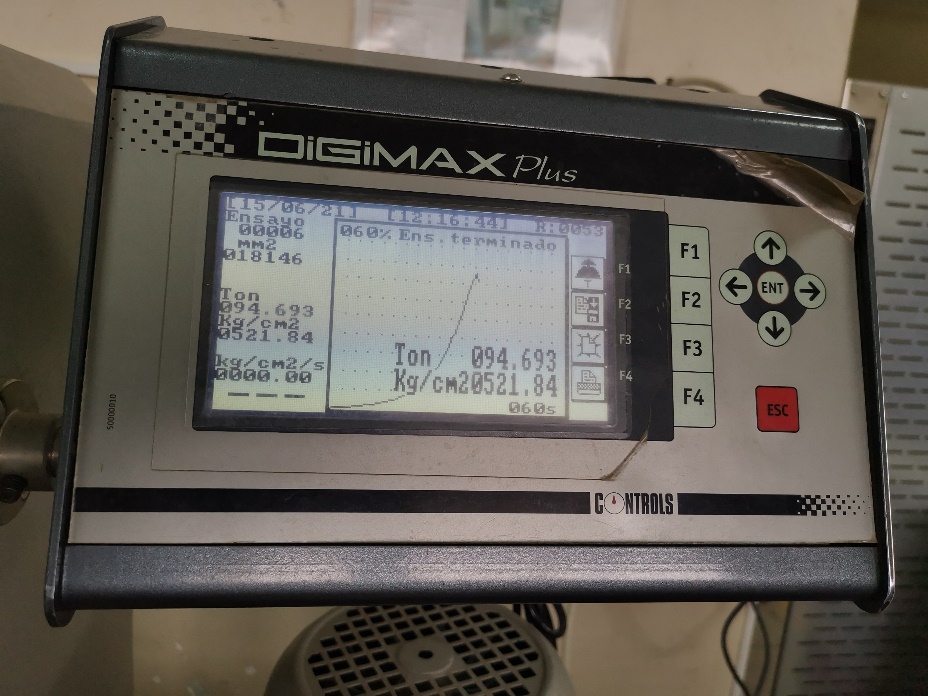 La muestra debe encajar de forma casi perfecta en la máquina
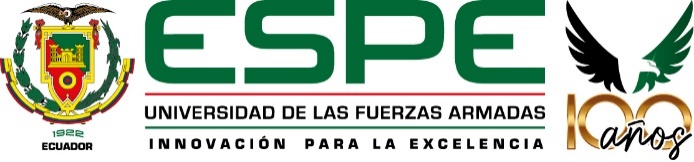 Espinoza Juan & Yupangui Elizabeth
Hormigón   Resultados Corona de la presa
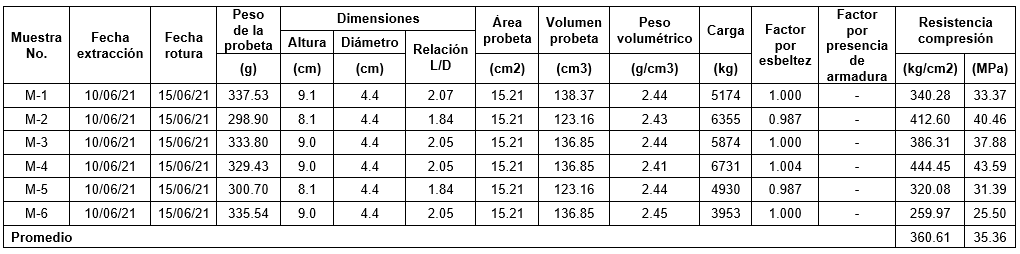 Esfuerzo a la compresión
Interpolación
Donde:
P: carga máxima aplicada
A: área transversal de la muestra
Donde:
X: es el factor por esbeltez
Este cálculo se lo realiza con las muestras que lo necesiten.
Norma ASTM C39
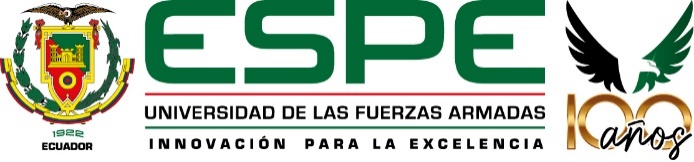 Espinoza Juan & Yupangui Elizabeth
Hormigón   Esquema de los modelos típicos de fracturas
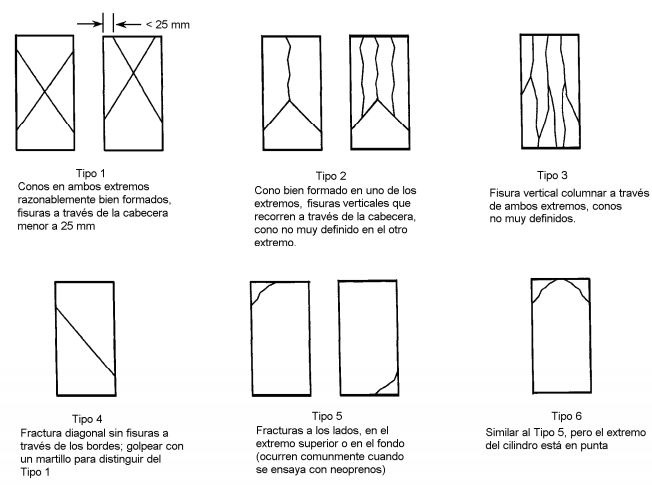 Fuente: NTE INEN 1573
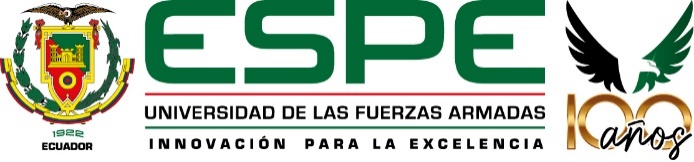 Espinoza Juan & Yupangui Elizabeth
Hormigón  Tipos de fracturas en Corona de la presa
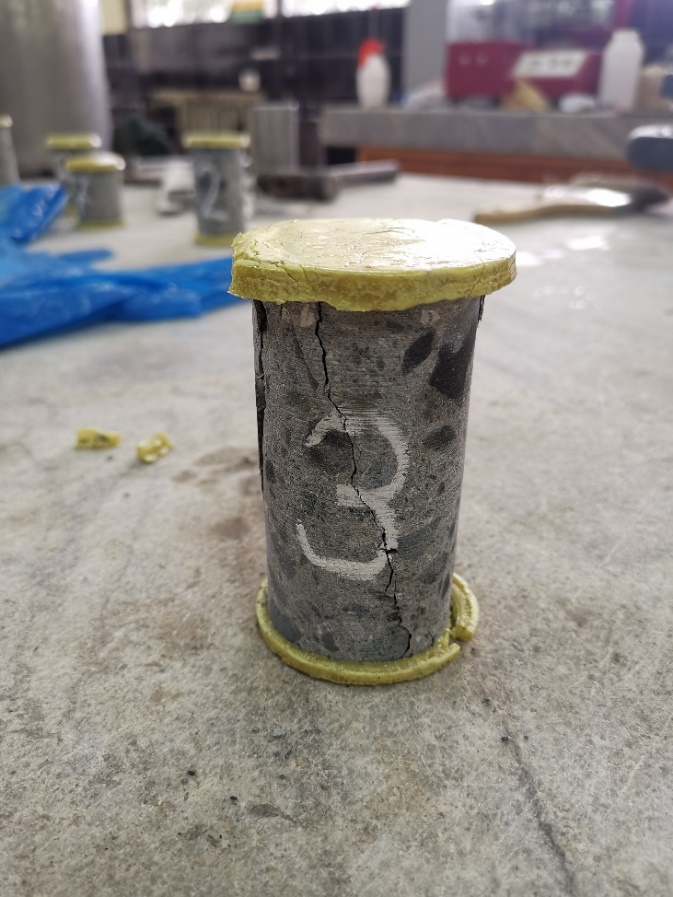 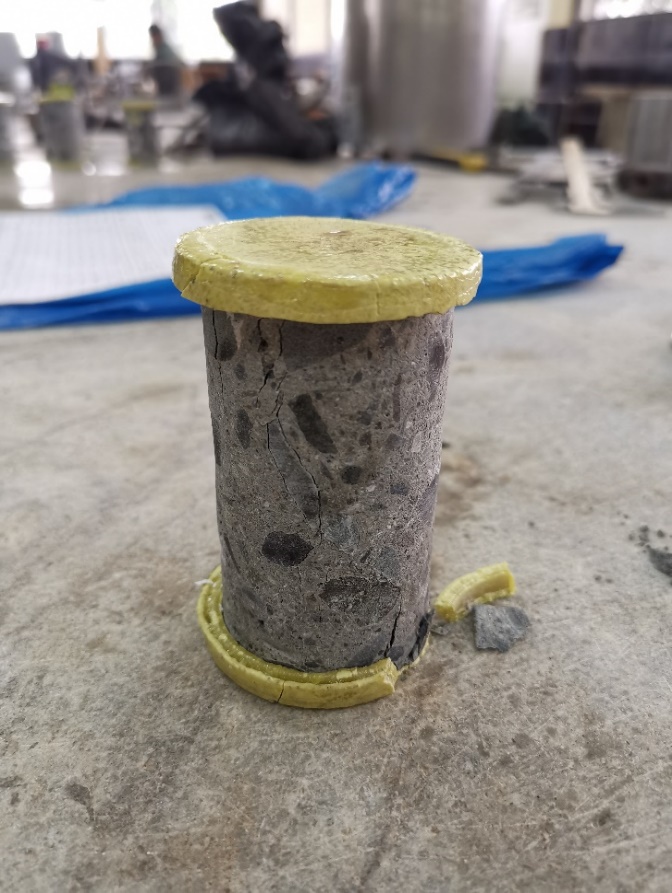 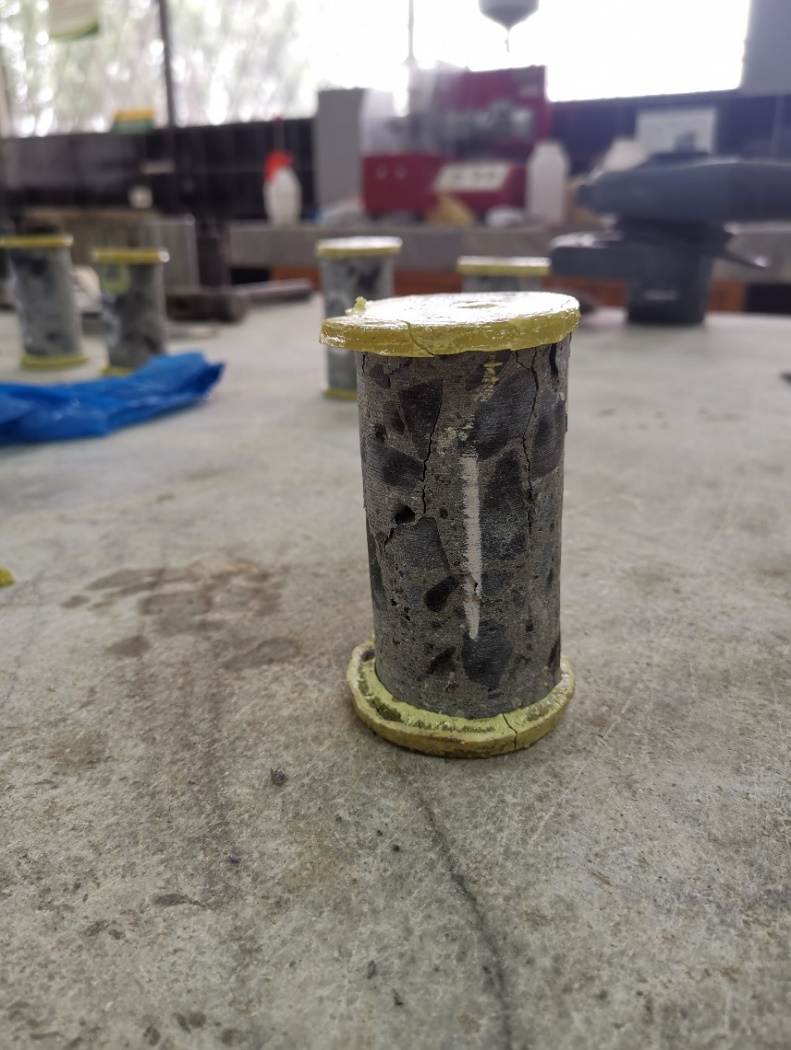 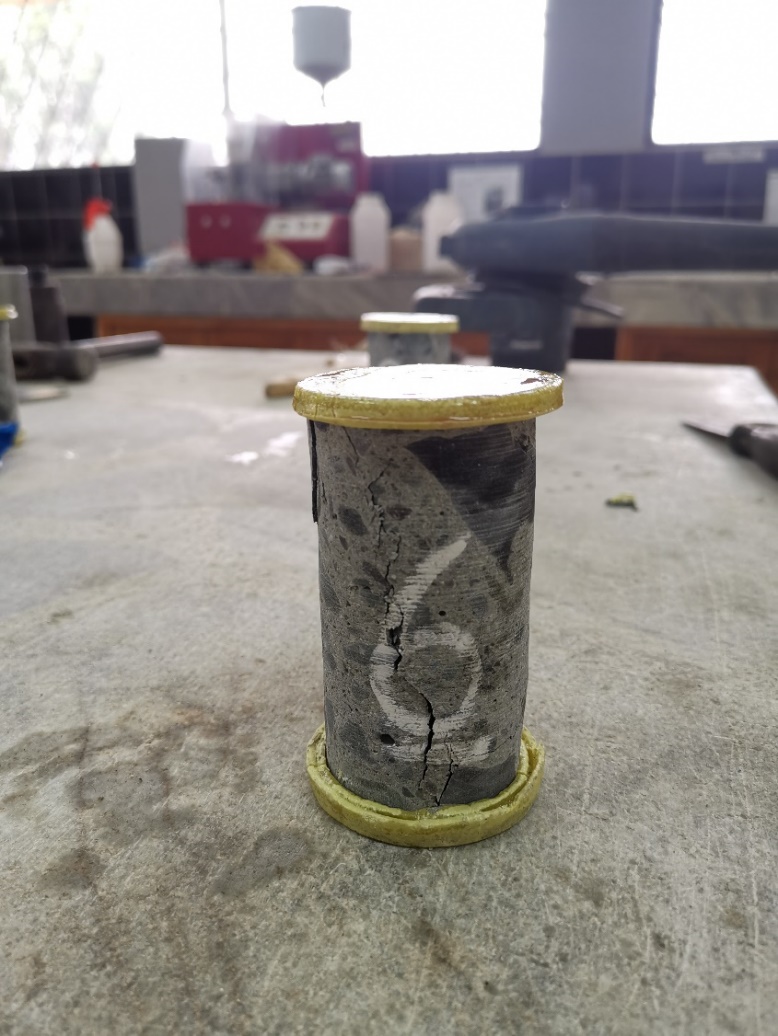 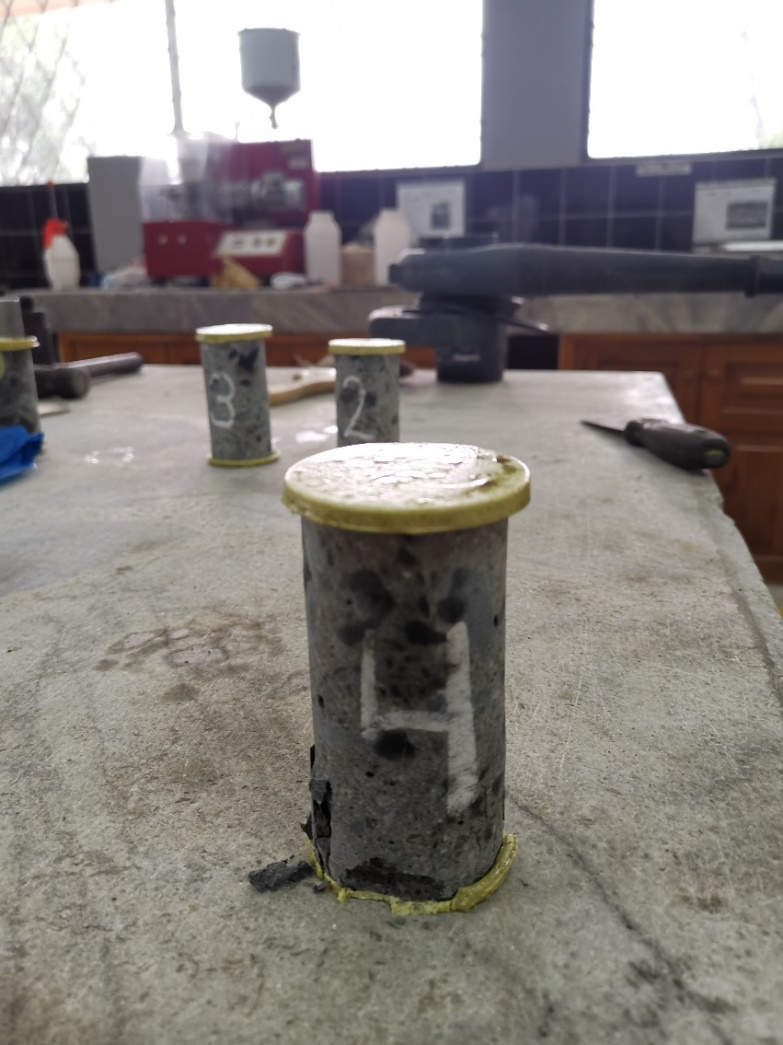 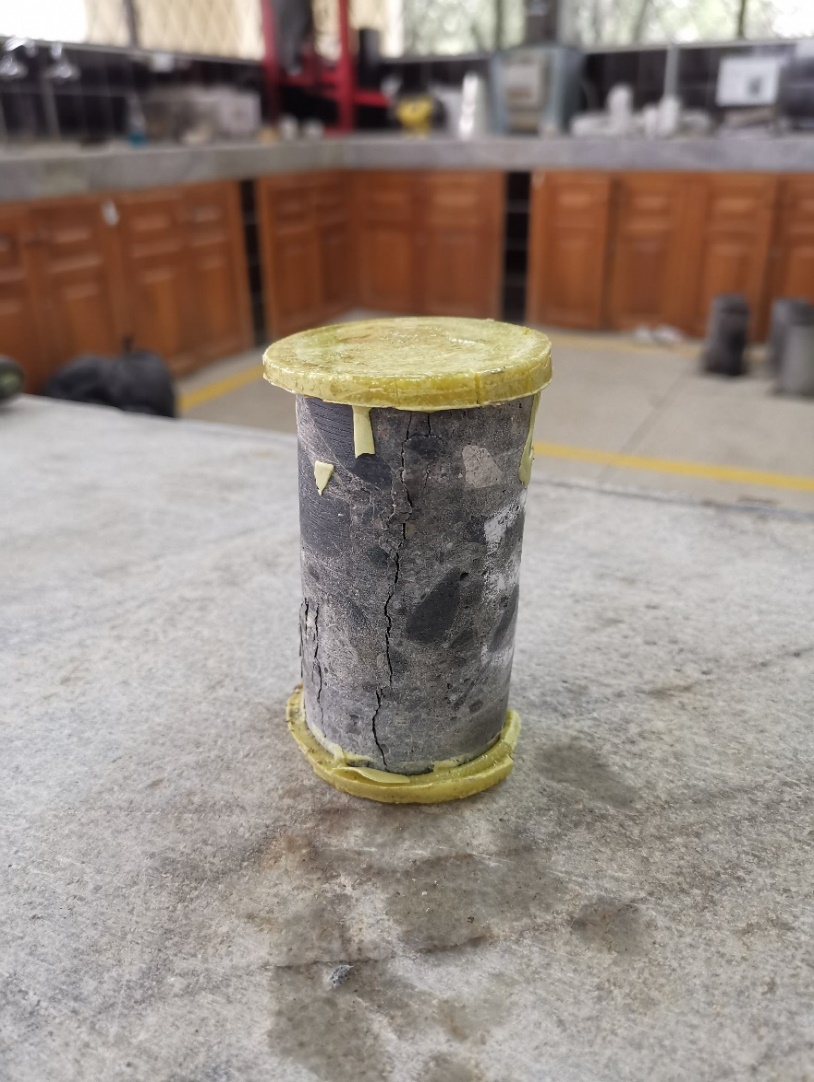 Muestra 1
Falla tipo 2
Muestra 2
Falla tipo 3
Muestra 3
Falla tipo 3
Muestra 4
Falla tipo 2
Muestra 6
Falla tipo 3
Muestra 5
Falla tipo 3
NTE INEN 1573
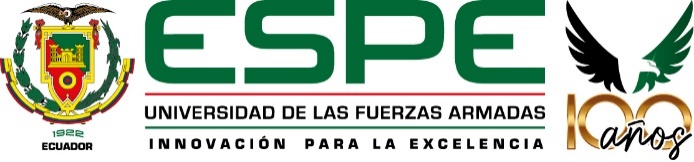 Espinoza Juan & Yupangui Elizabeth
Hormigón   Ensayos destructivos en talud margen derecho vista aguas abajo
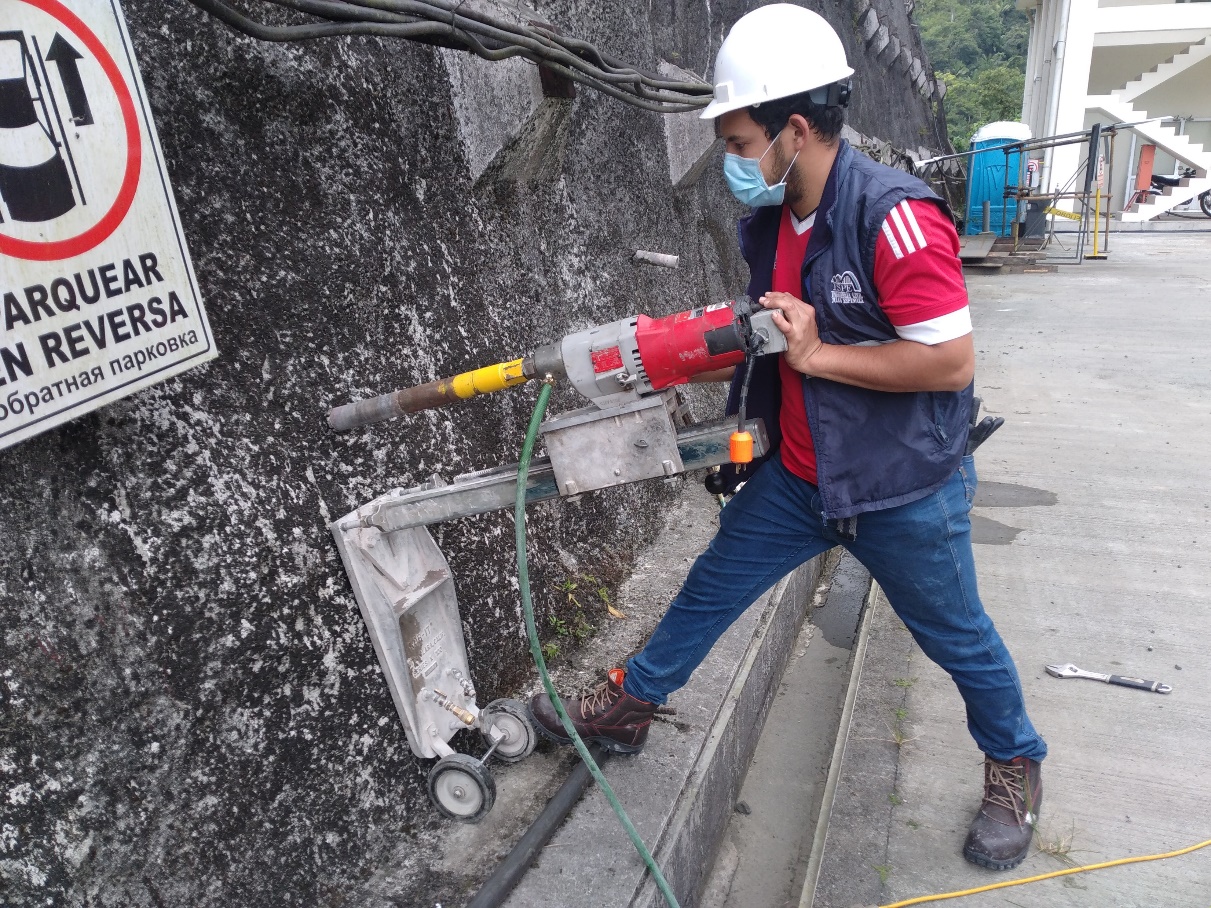 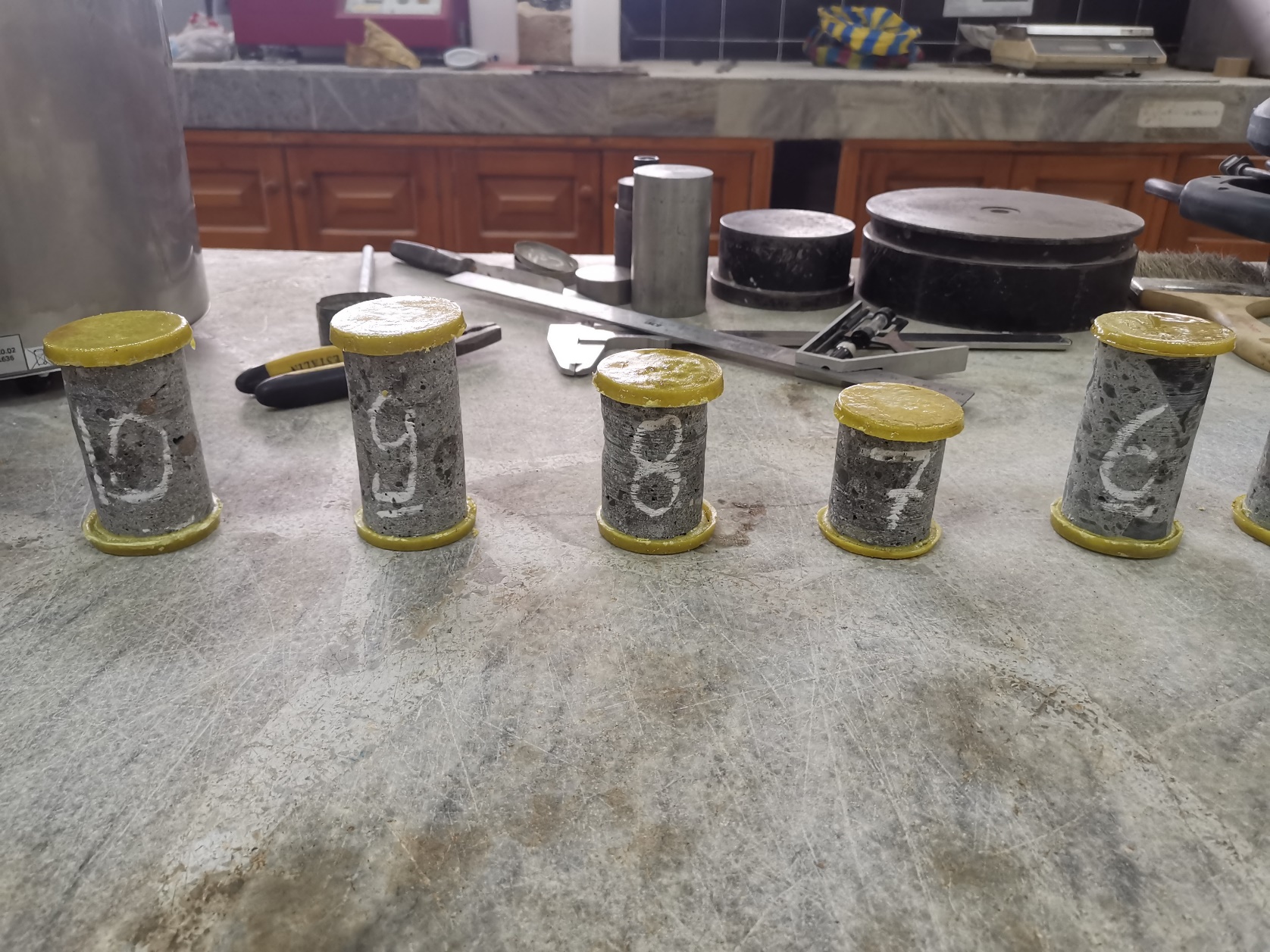 Corte de muestras
Refrentado
Compresión simple
NTE INEN 2649
ACI 228.1R-03
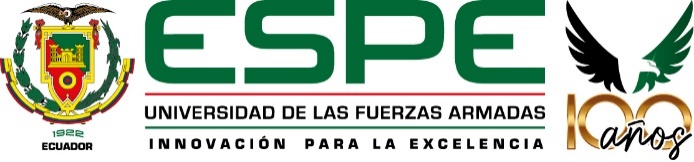 Espinoza Juan & Yupangui Elizabeth
Hormigón   Resultados talud
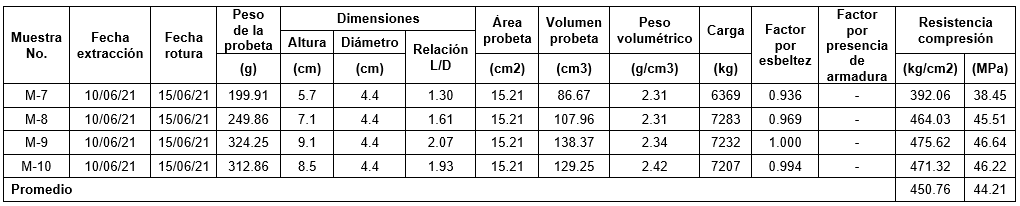 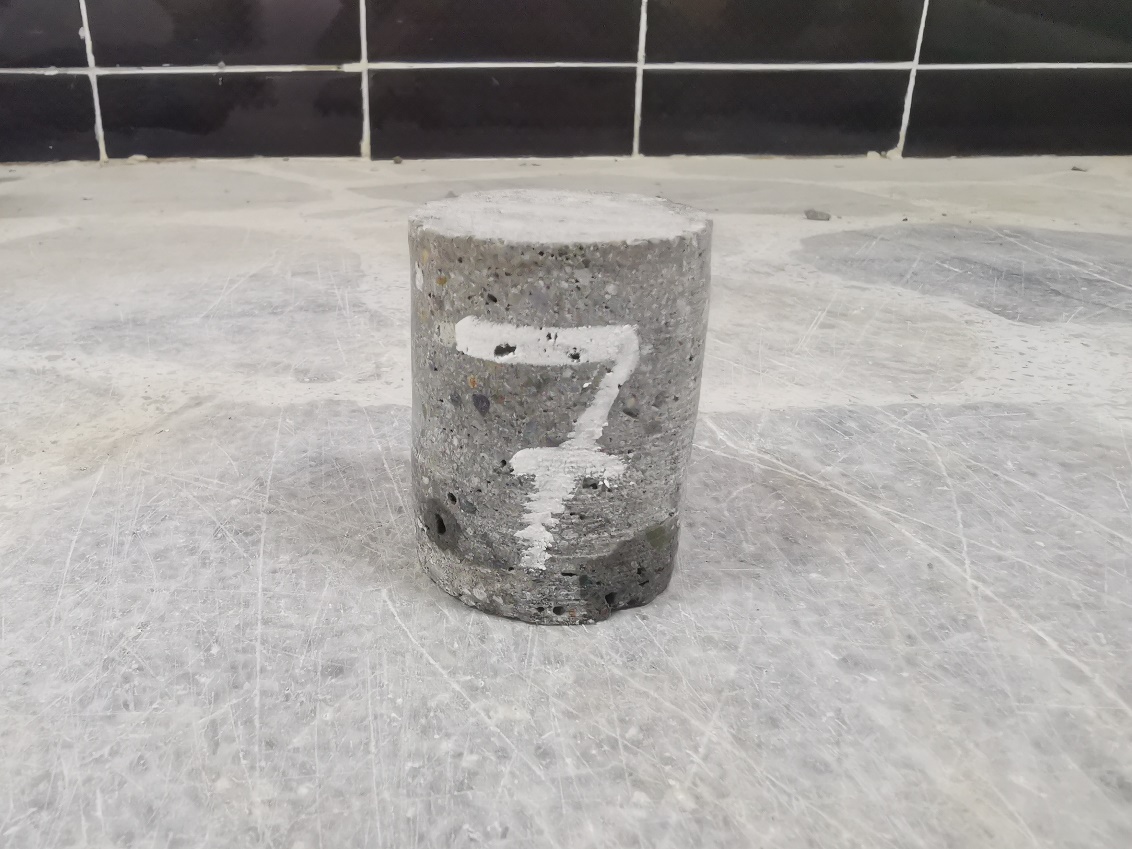 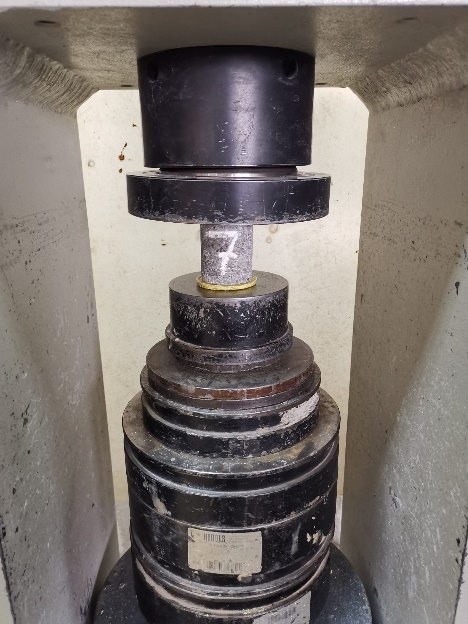 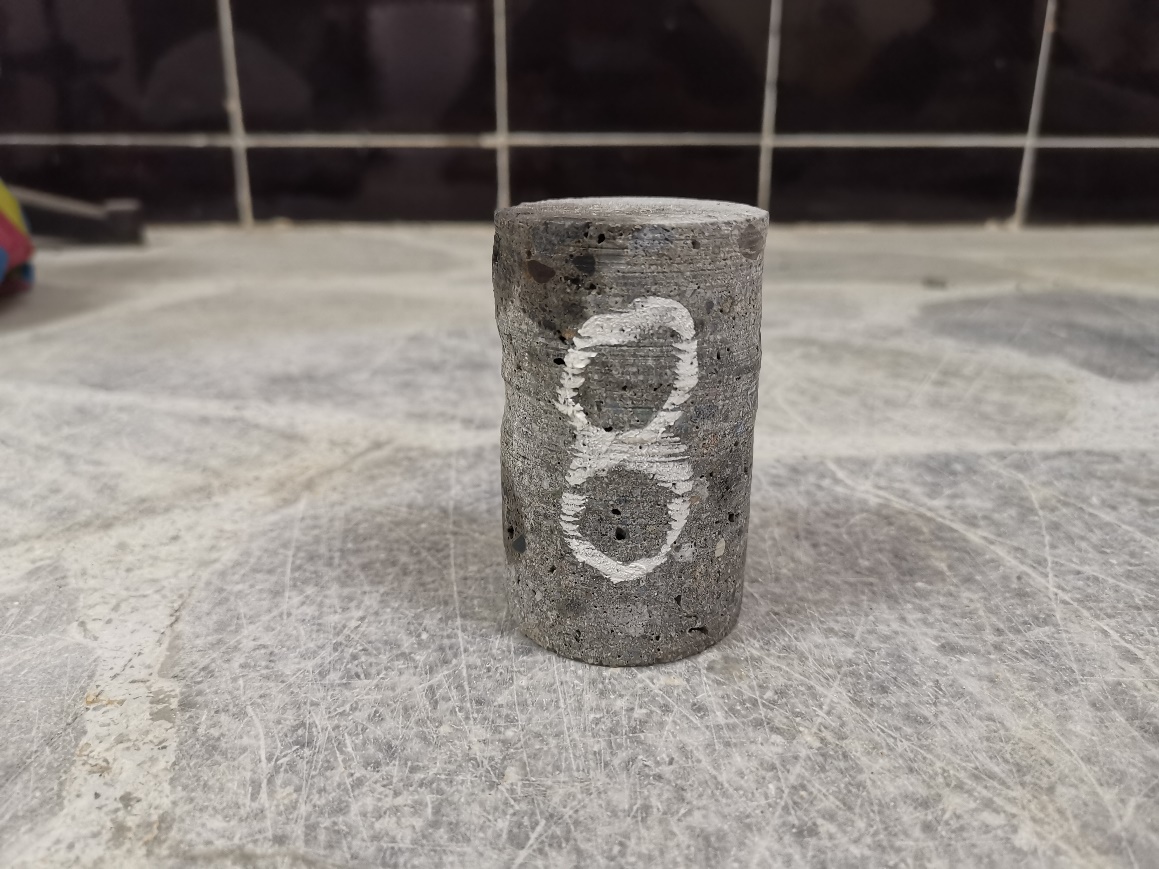 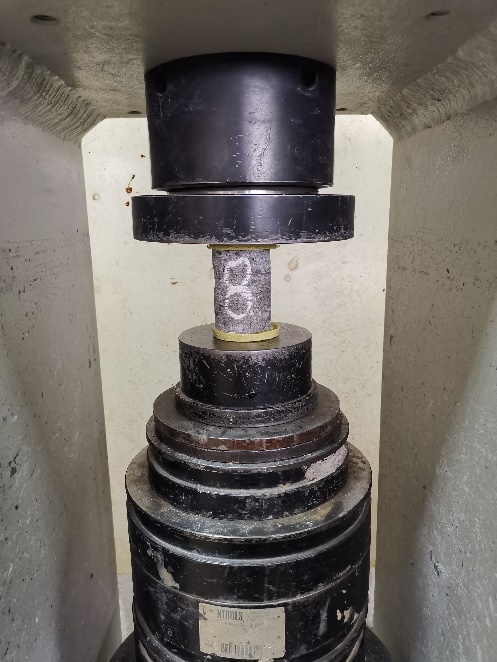 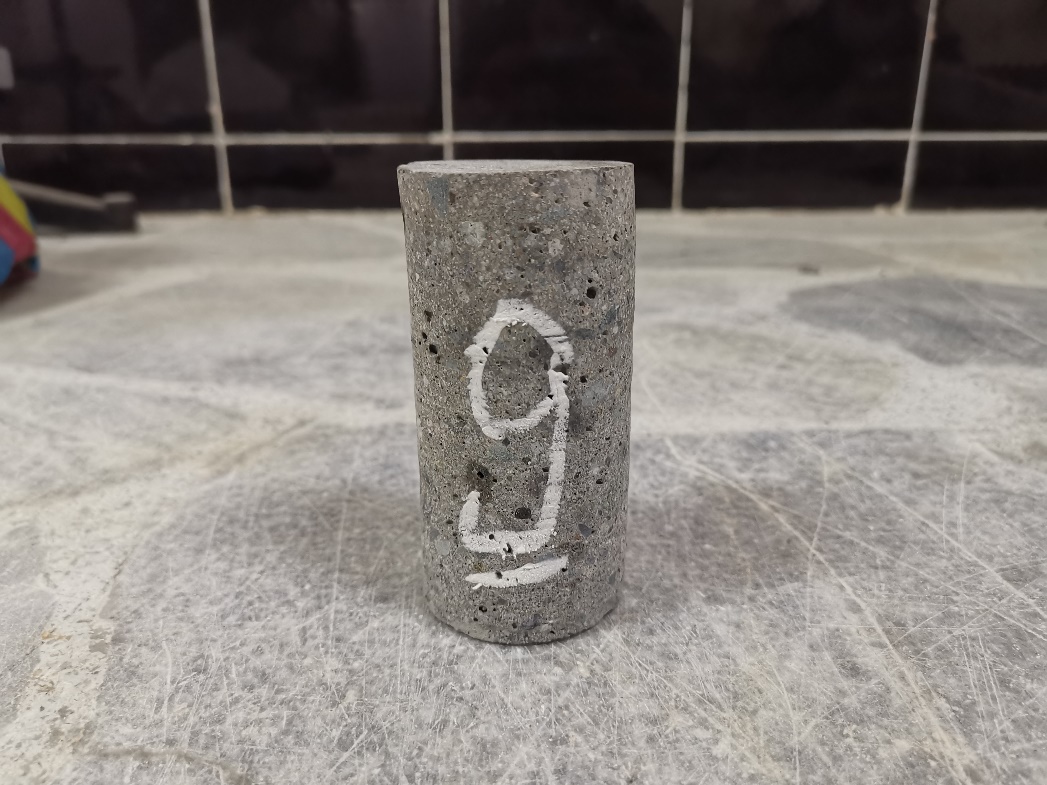 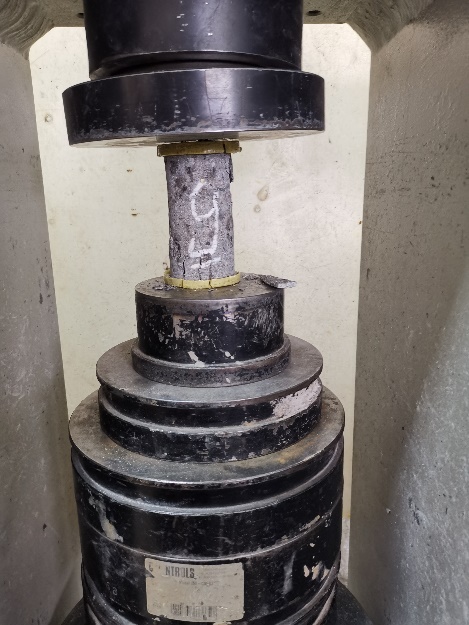 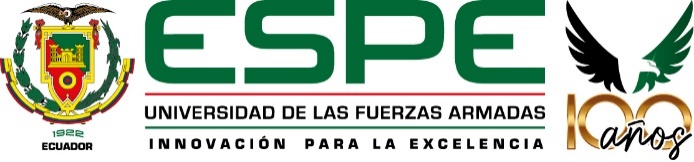 Espinoza Juan & Yupangui Elizabeth
Hormigón   Tipos de fractura Talud
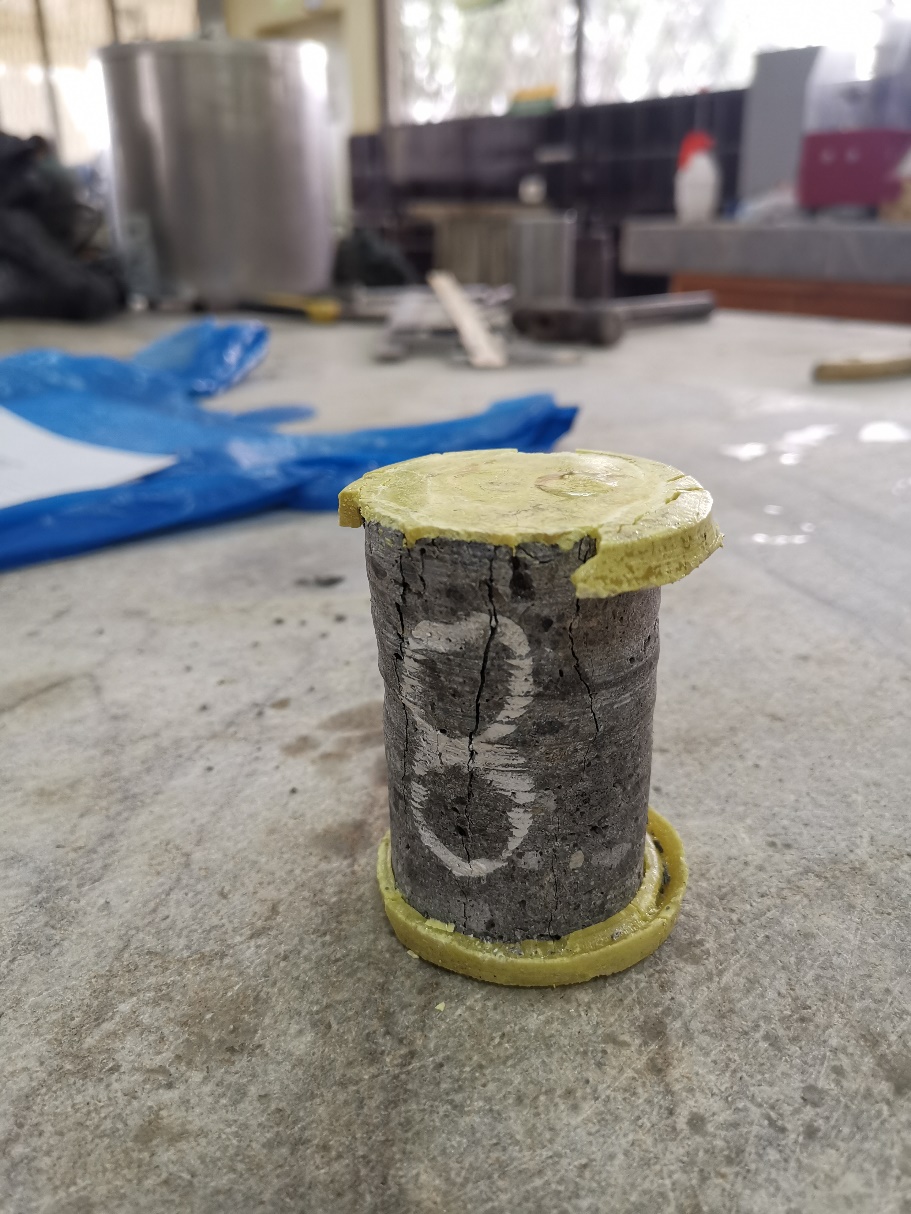 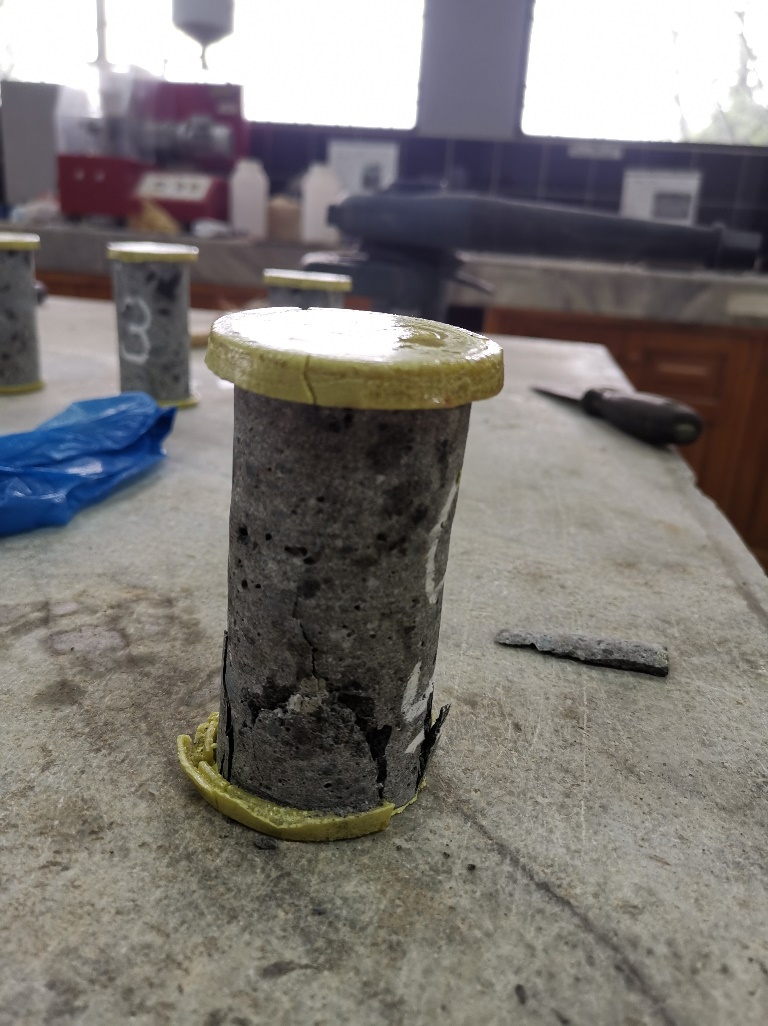 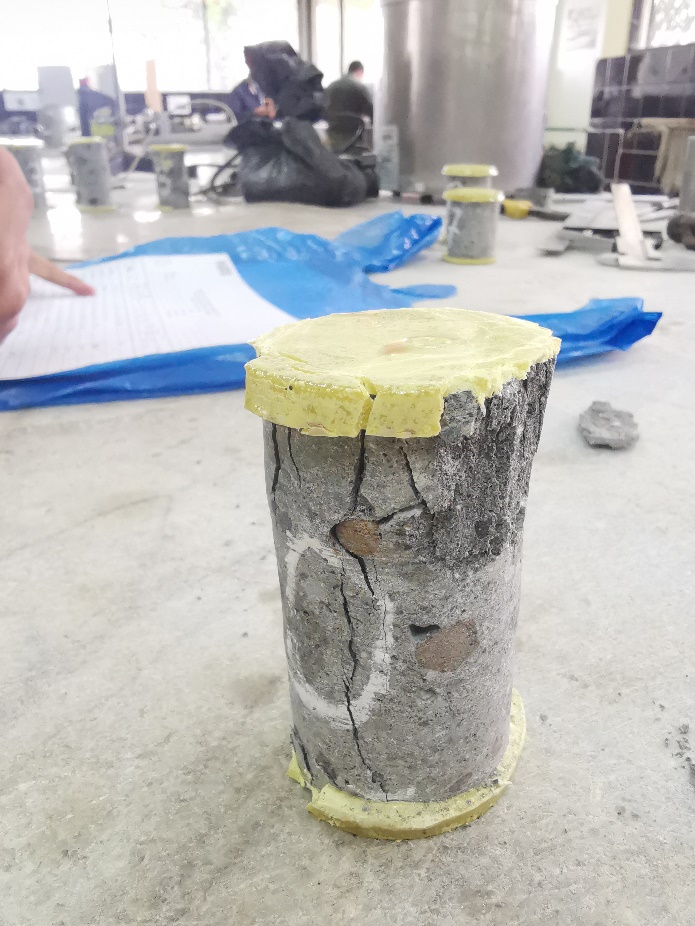 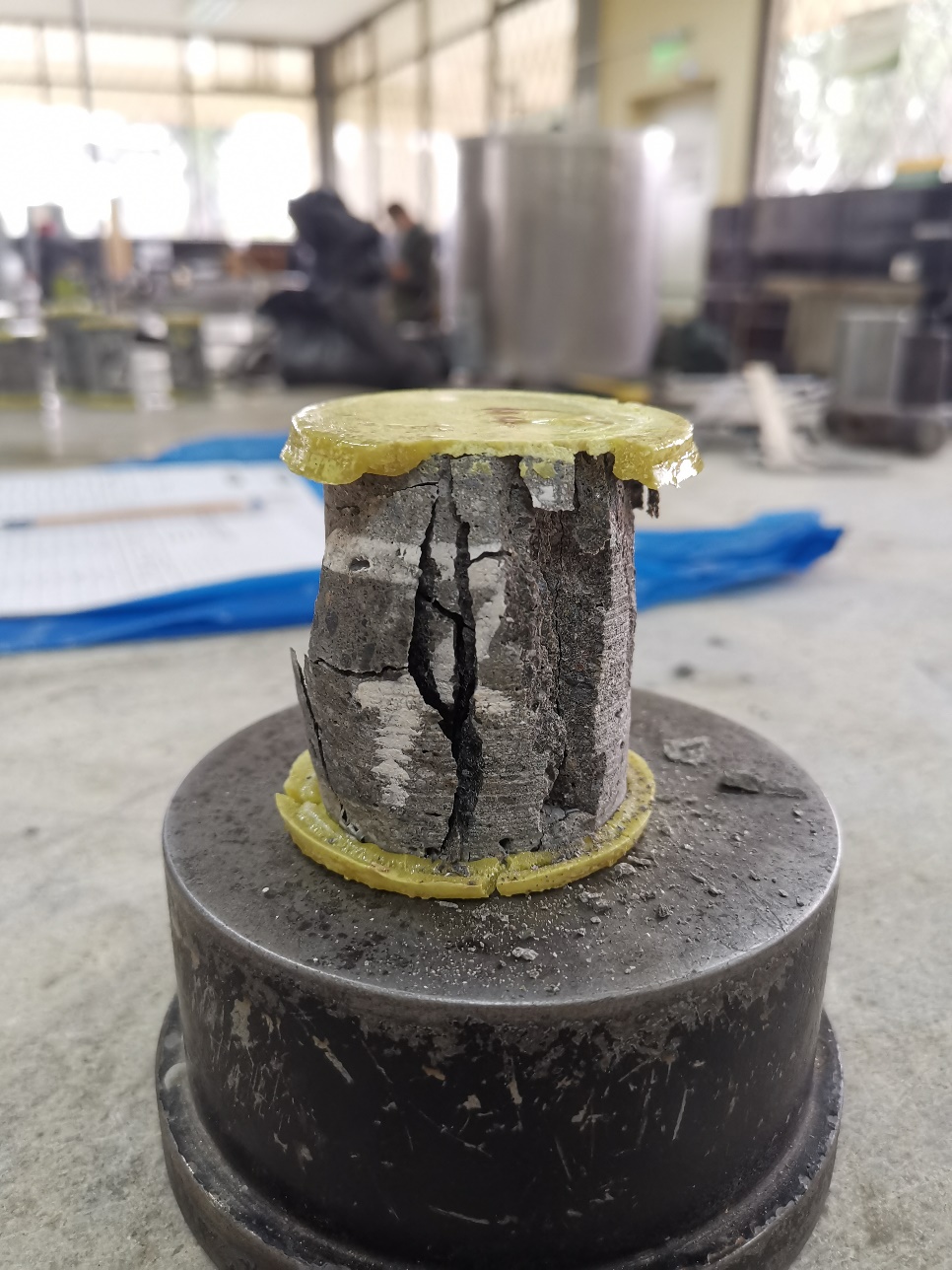 Muestra 7
Falla tipo 3
Muestra 8
Falla tipo 3
Muestra 9
Falla tipo 2
Muestra 10
Falla tipo 3
NTE INEN 1573
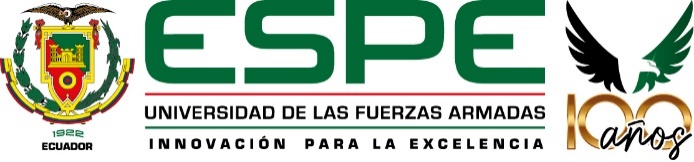 Espinoza Juan & Yupangui Elizabeth
Hormigón   Cilindros de 30x15cm
Cilindros de 30x15 cm encontrados en la base de la presa
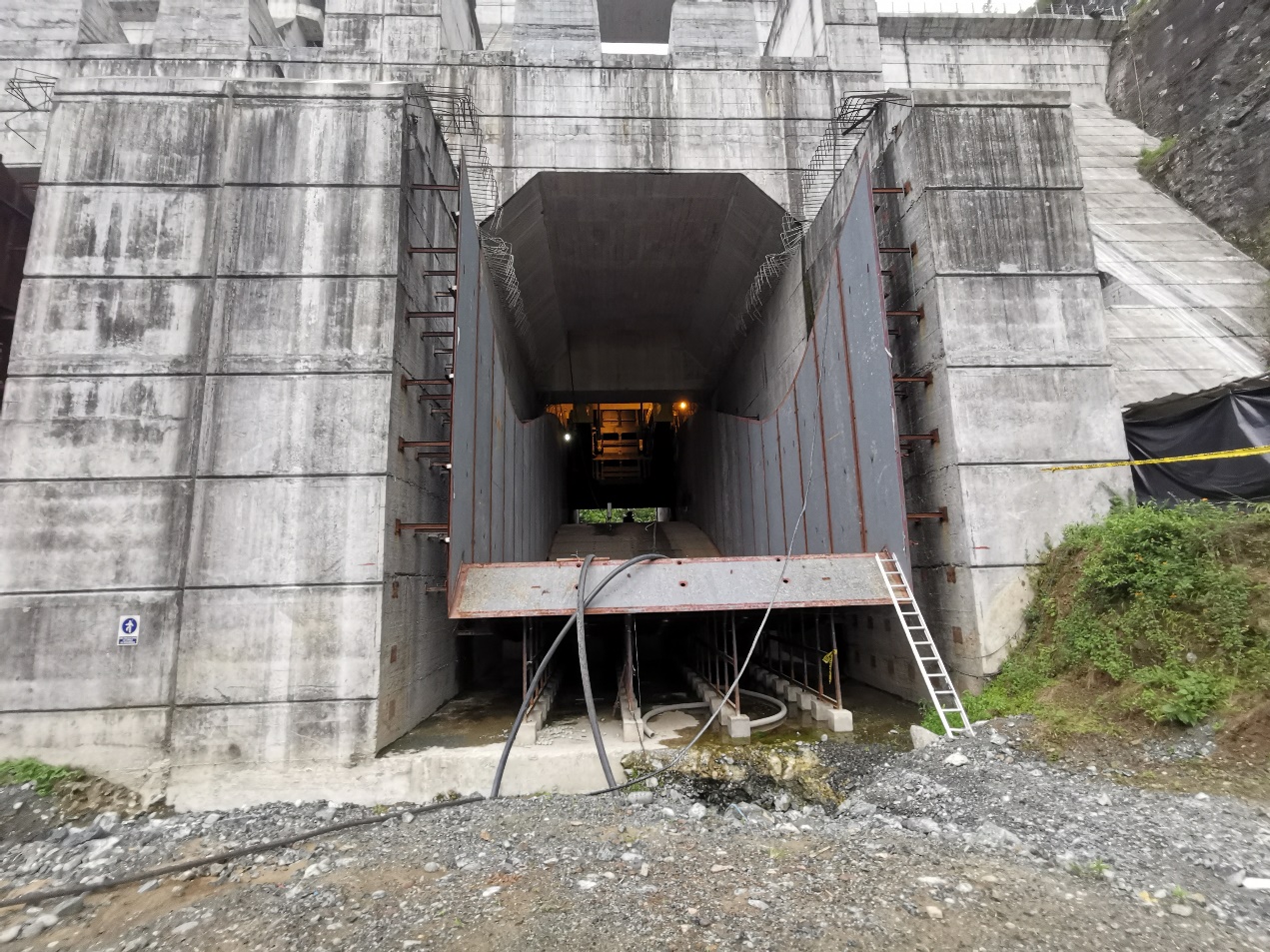 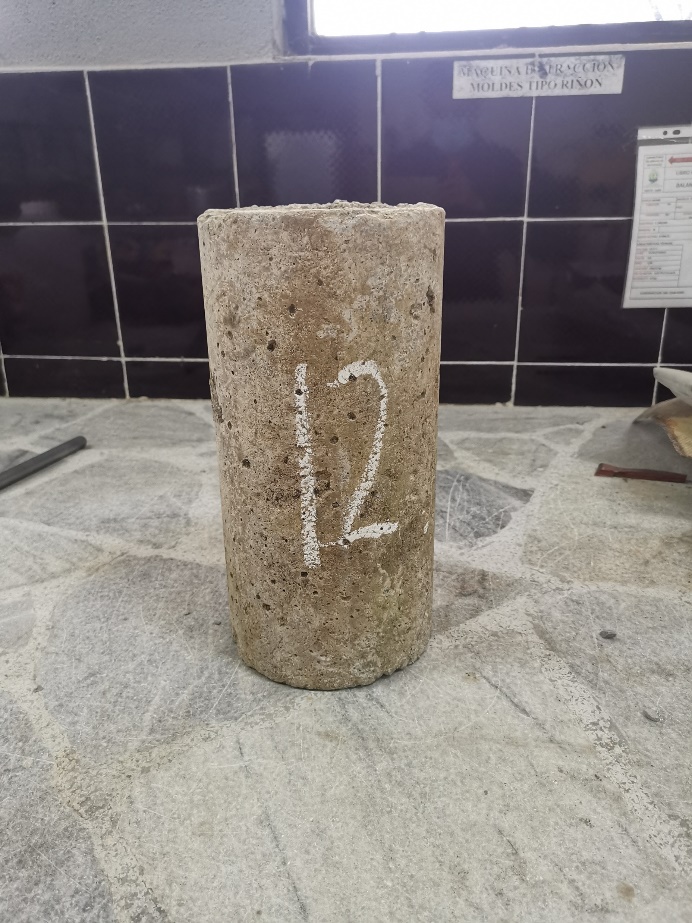 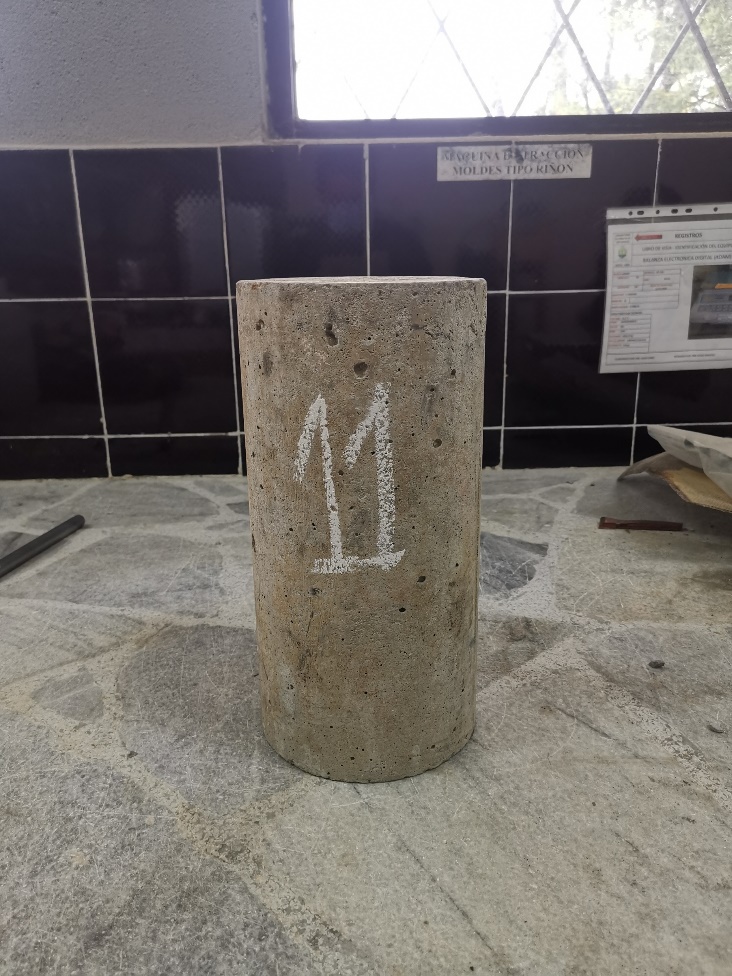 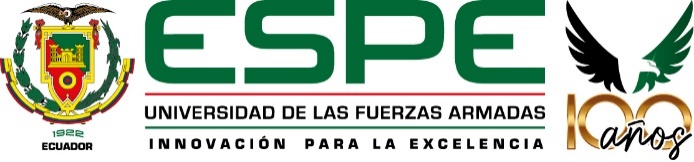 Espinoza Juan & Yupangui Elizabeth
Hormigón   Resultados cilindros de 30x15cm
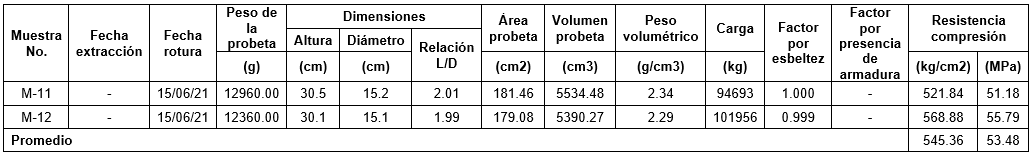 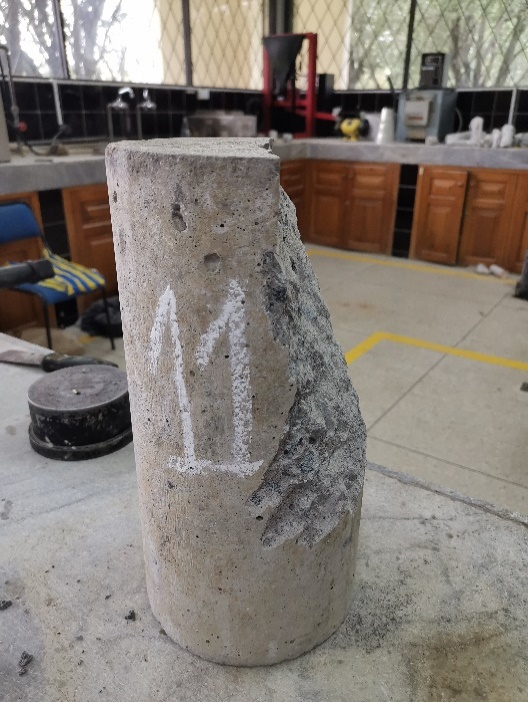 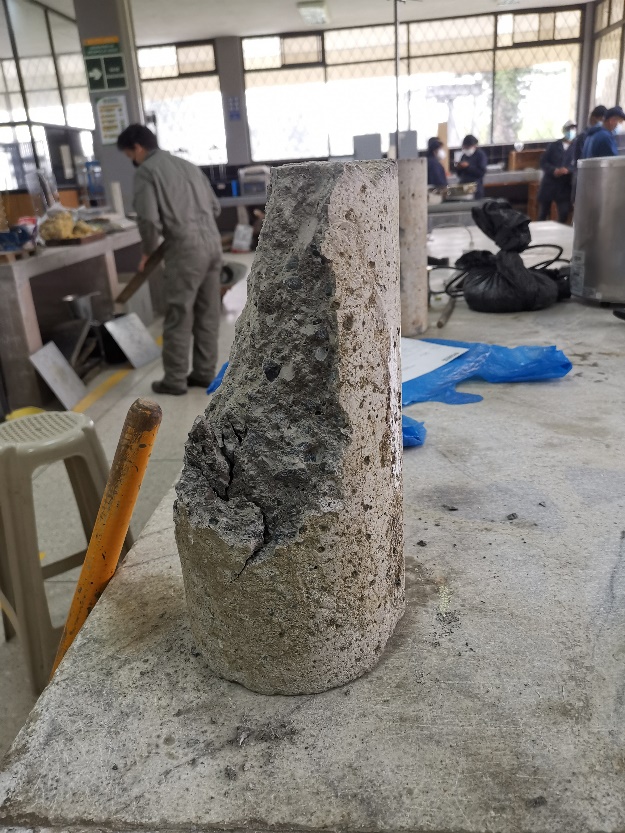 Muestra 11
Falla tipo 5
Muestra 12
Falla tipo 5
NTE INEN 1573
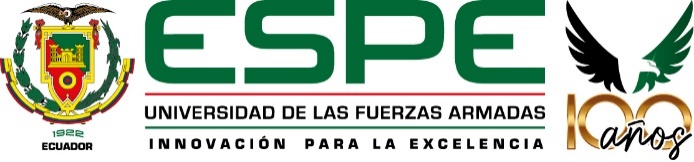 Espinoza Juan & Yupangui Elizabeth
Hormigón  Ensayos no destructivos
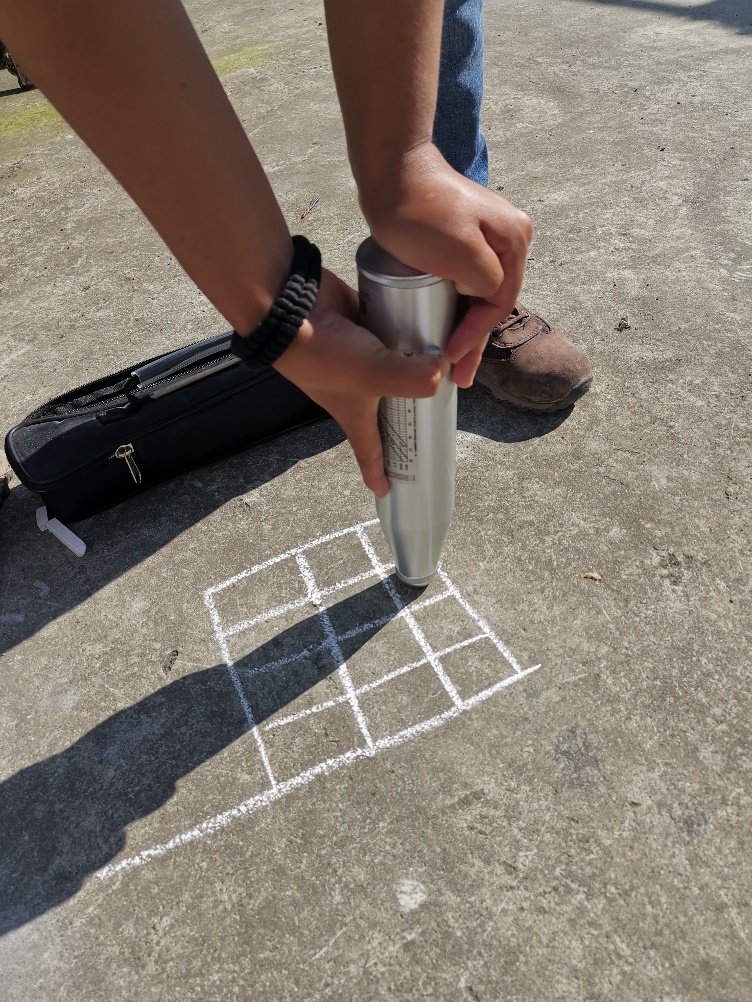 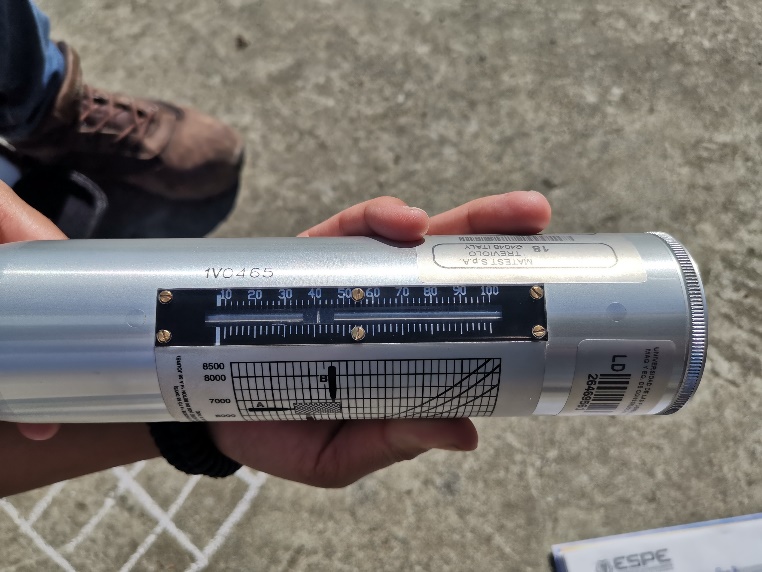 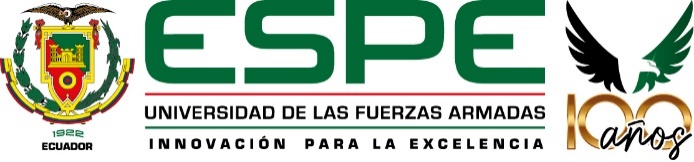 Espinoza Juan & Yupangui Elizabeth
Hormigón  Esclerómetro
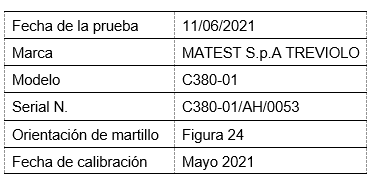 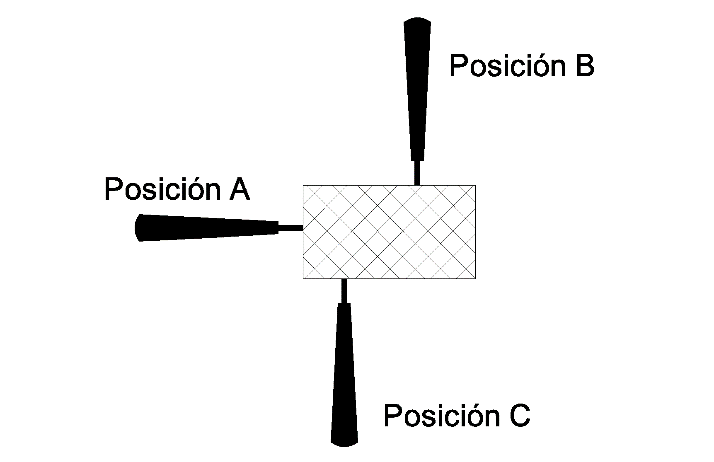 Los resultados dependen de la posición que se utilice para escoger la curva correspondiente.
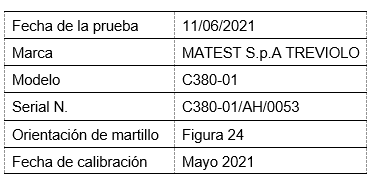 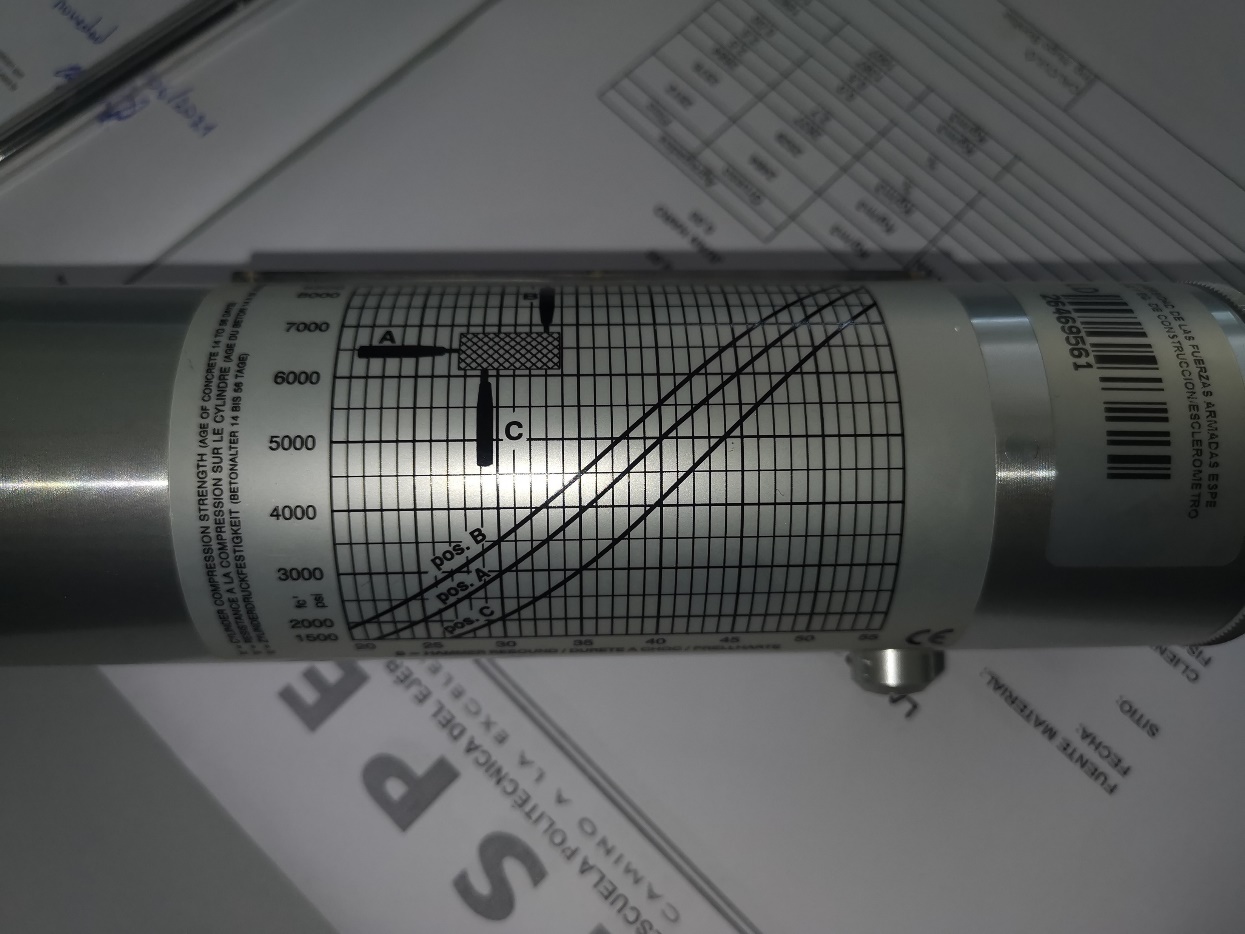 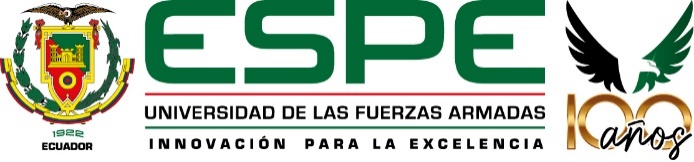 Espinoza Juan & Yupangui Elizabeth
Hormigón  Resultados esclerómetro corona de la presa
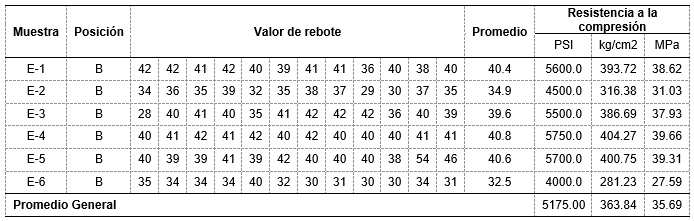 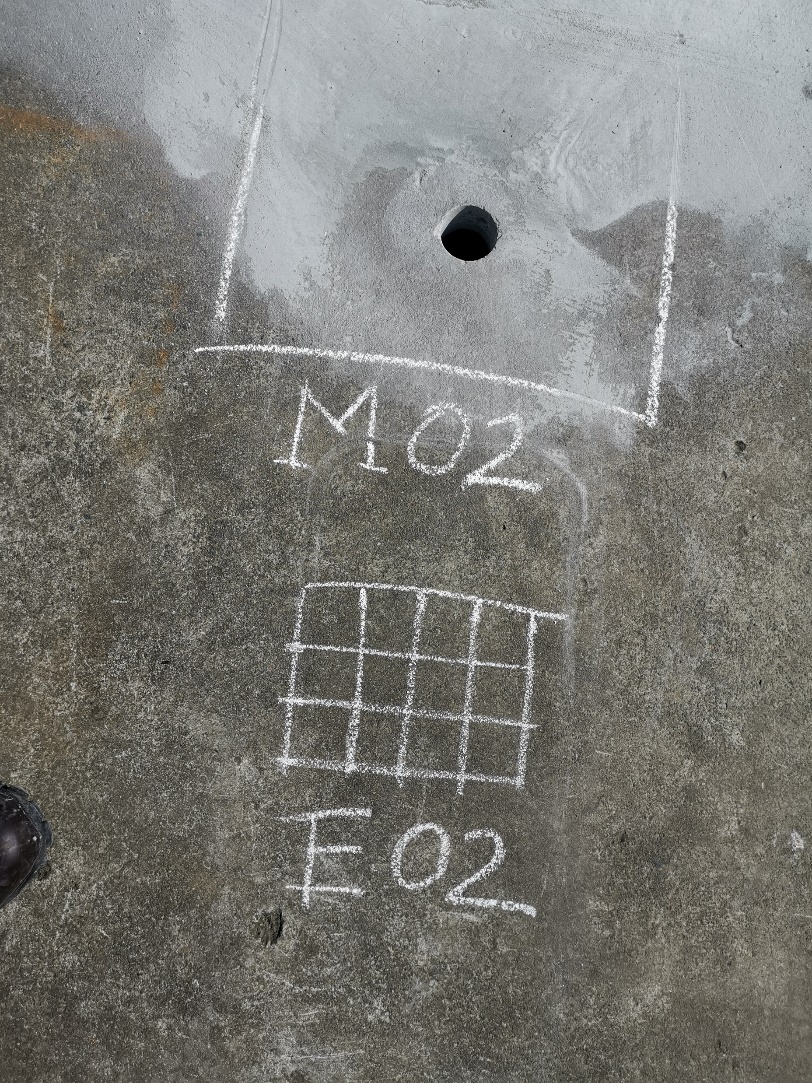 Se hicieron pruebas con el esclerómetro aproximadamente a 40 cm de las perforaciones.
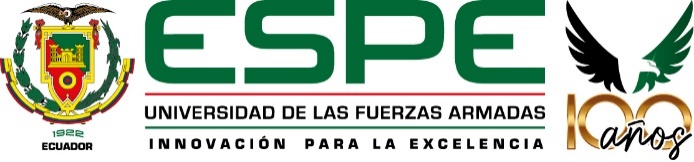 Espinoza Juan & Yupangui Elizabeth
Hormigón   Resultados en Vertedero bloque 3
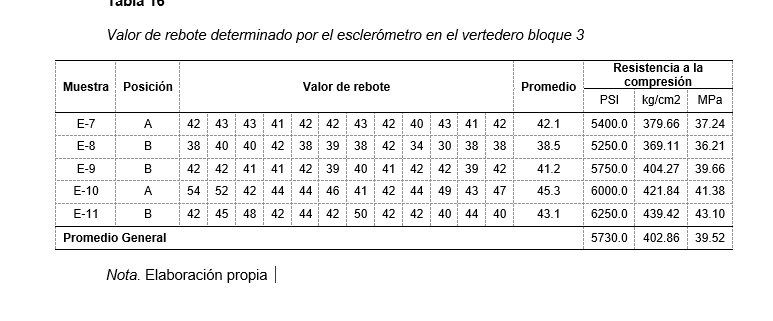 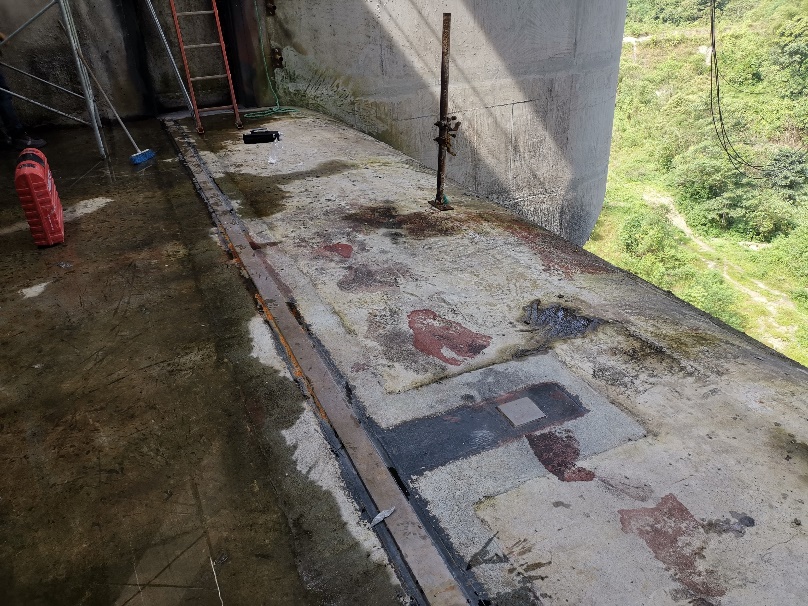 Para acceder se debe utilizar una línea de vida, por el difícil acceso no se realizó extracción de núcleos.
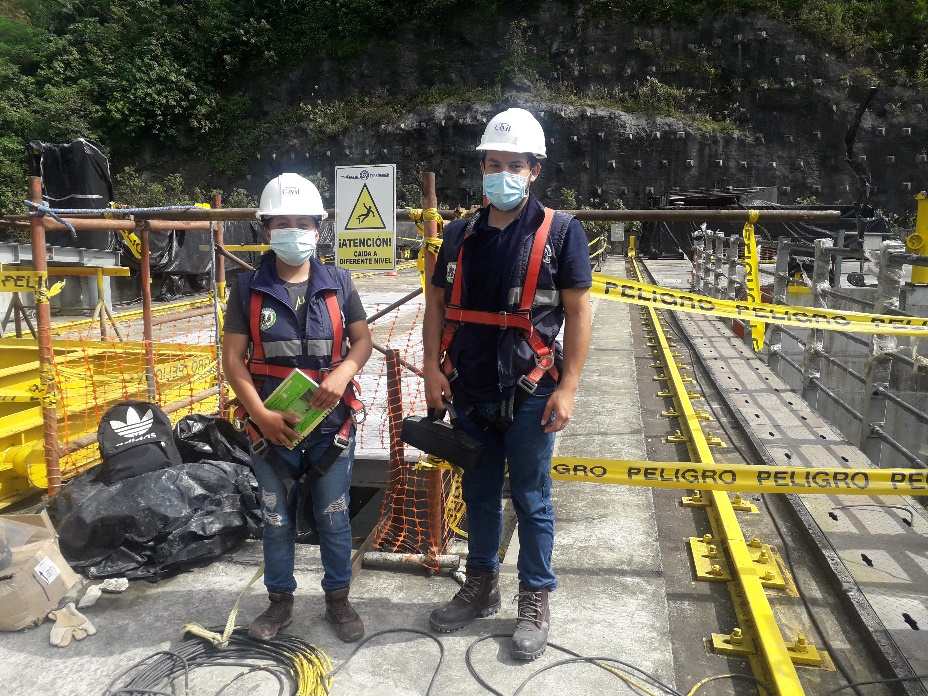 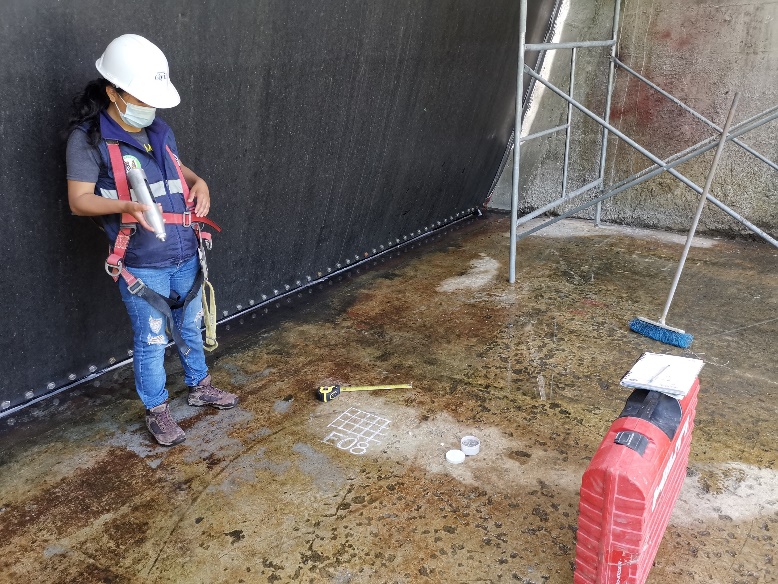 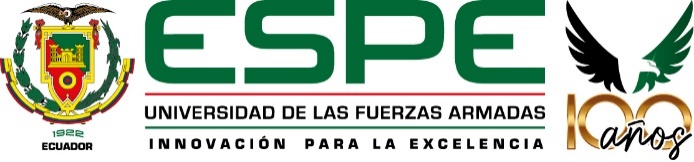 Espinoza Juan & Yupangui Elizabeth
Hormigón   Ensayos con el esclerómetro en Galerías
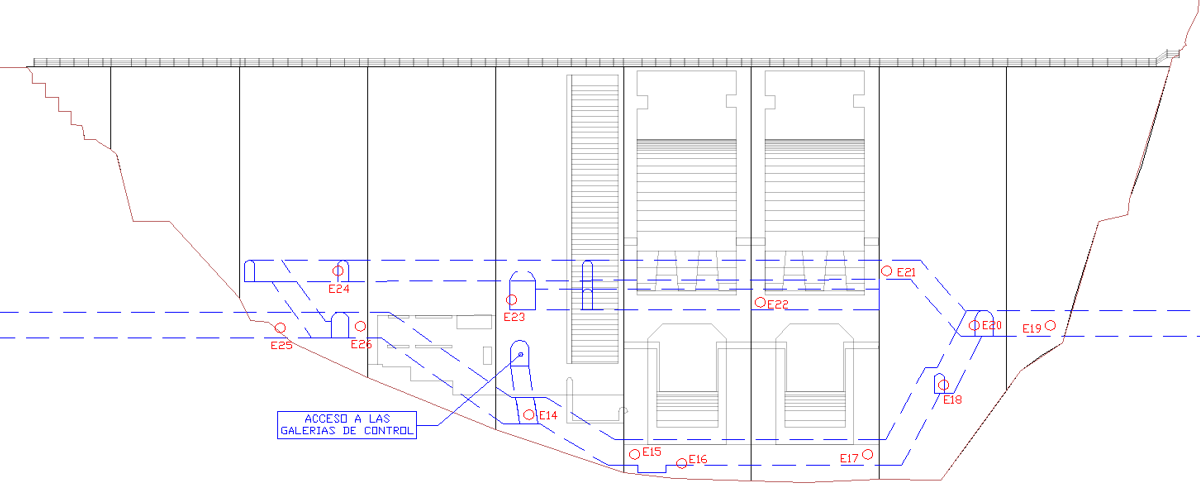 La numeración de los círculos rojos representa los puntos y el orden en el que se realizaron los ensayos con el esclerómetro.
Fuente: Adaptado de planos de CELEC EP
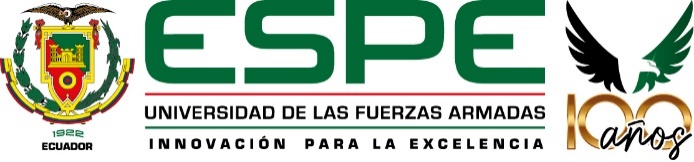 Espinoza Juan & Yupangui Elizabeth
Hormigón   Resultados de las Galerías
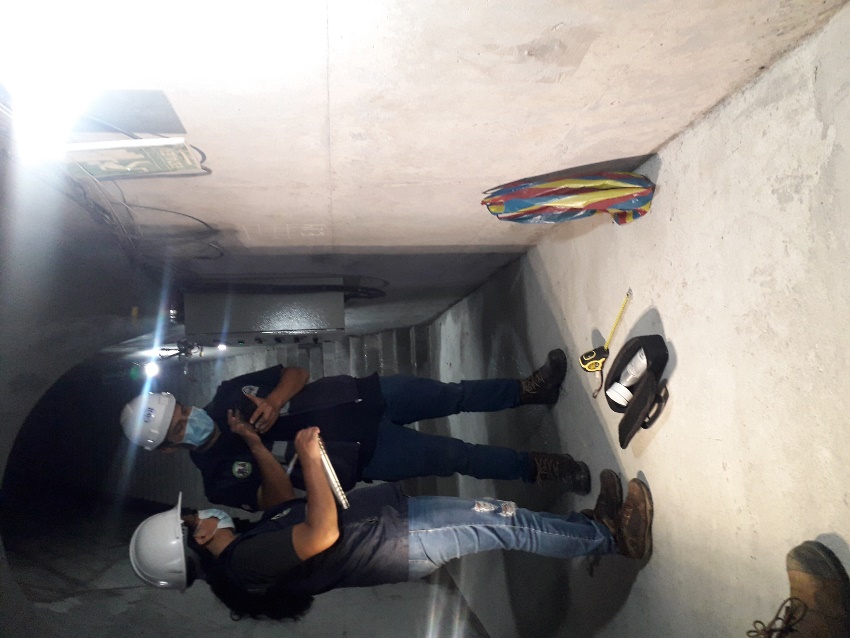 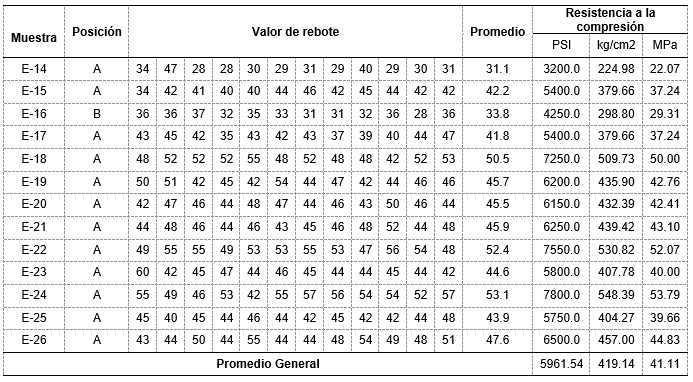 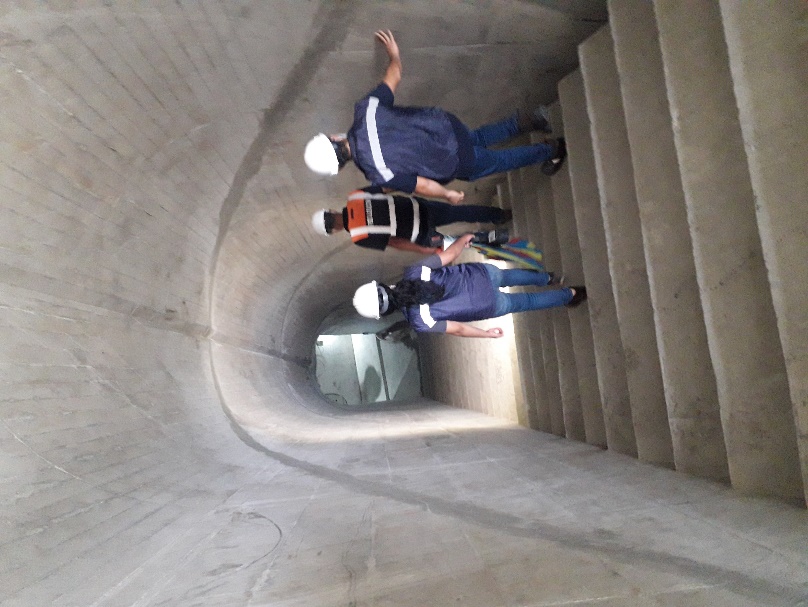 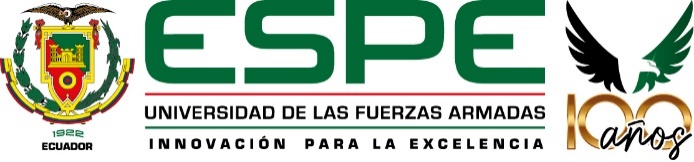 Espinoza Juan & Yupangui Elizabeth
Hormigón   Túnel de carga Toachi-Alluriquín
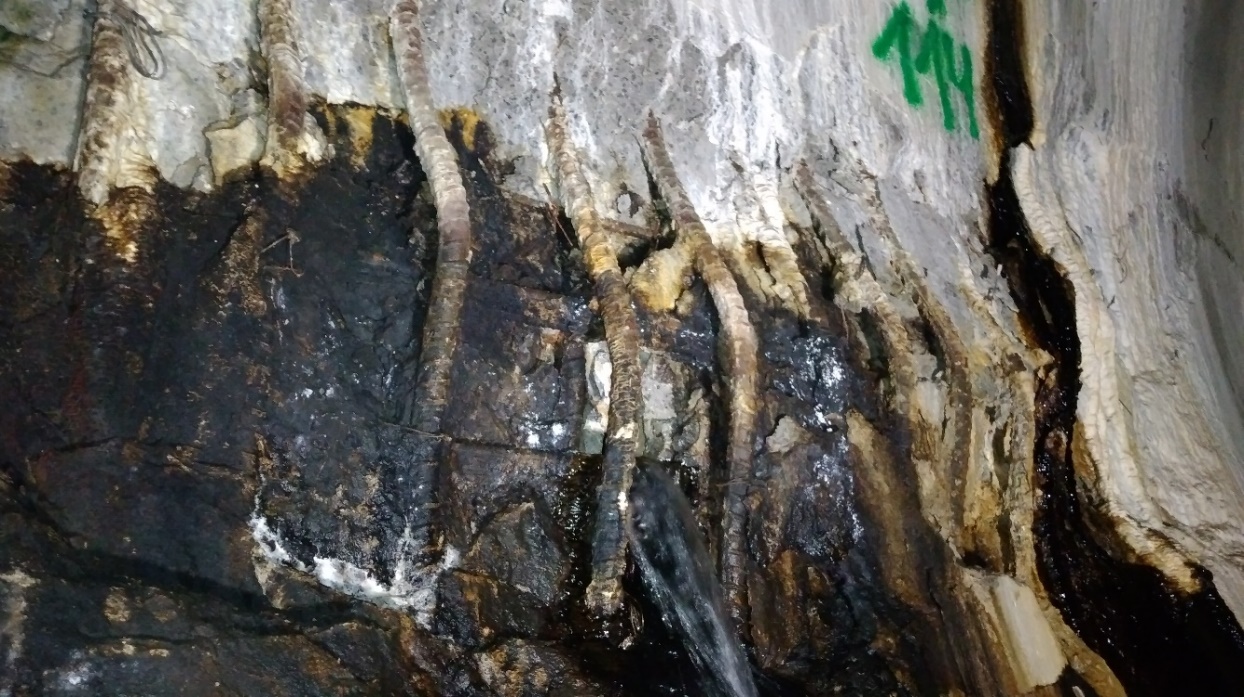 Desprendimiento de hormigón
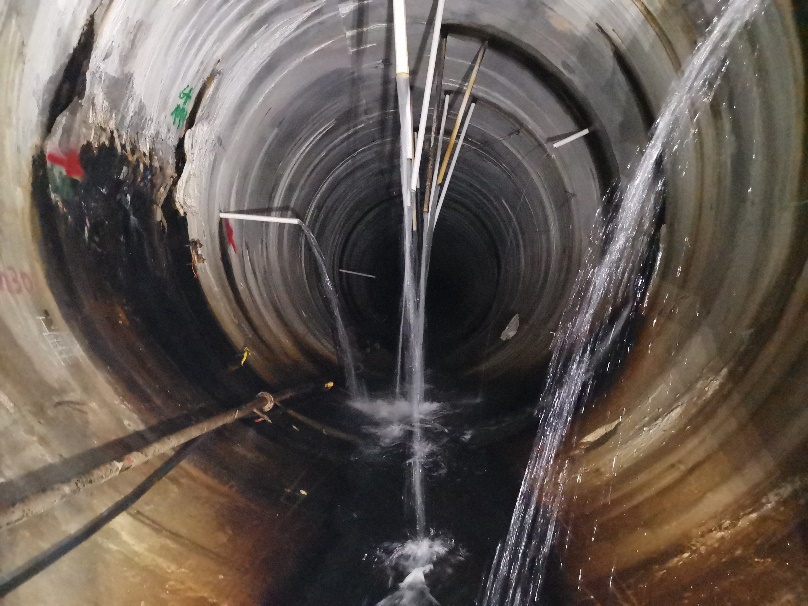 Colocación de tubos PVC, para liberar presión.
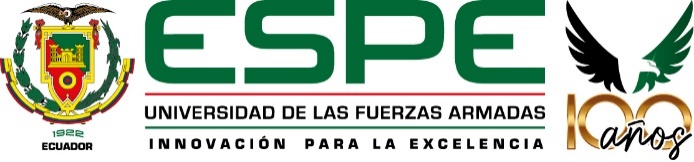 Espinoza Juan & Yupangui Elizabeth
Hormigón Resultados del Túnel
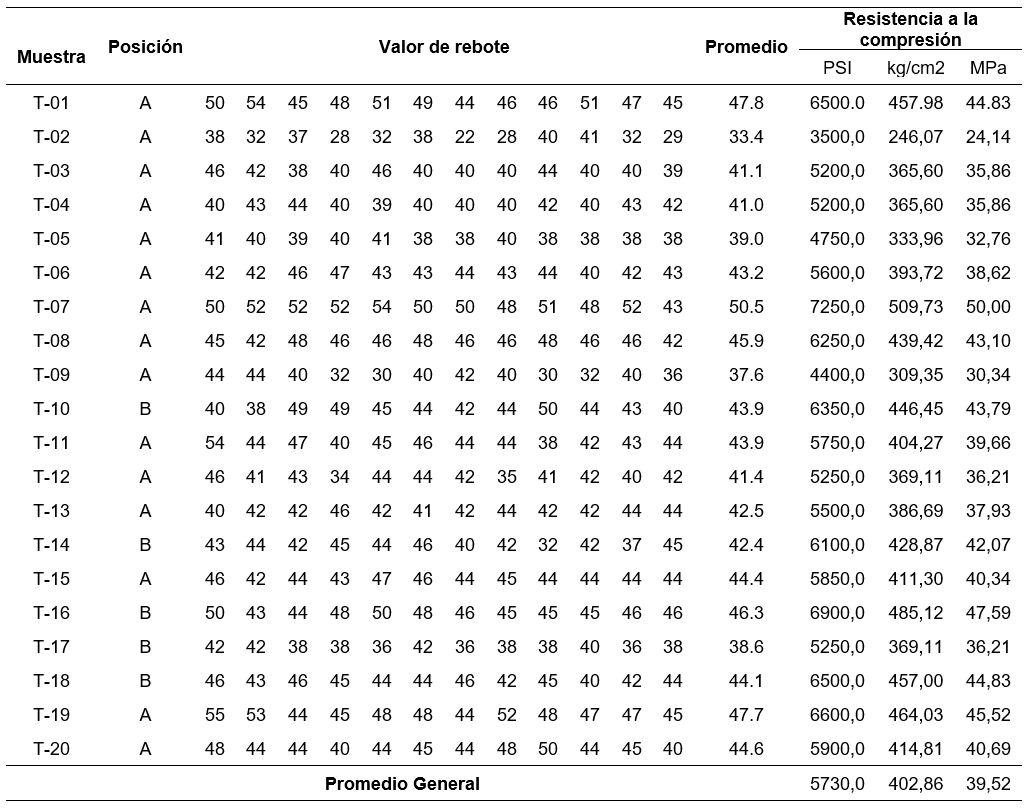 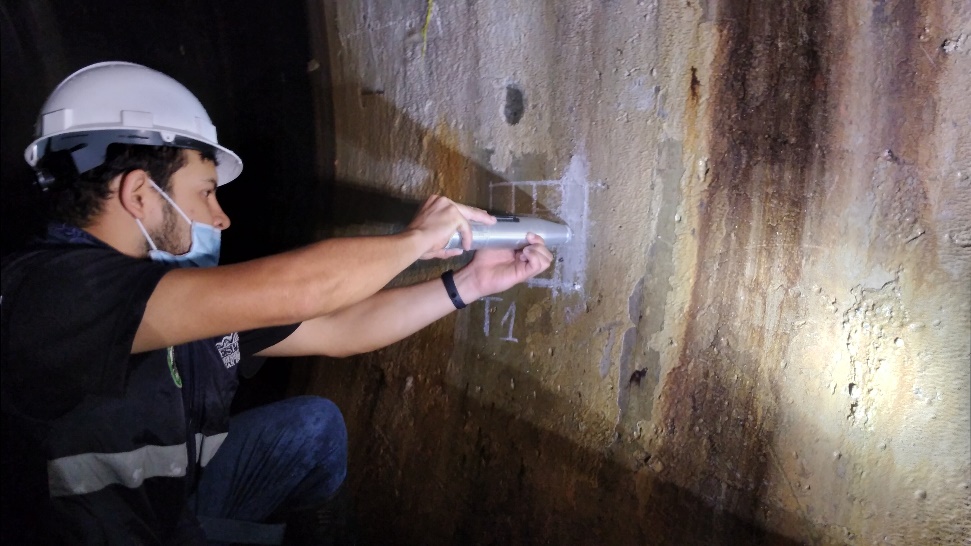 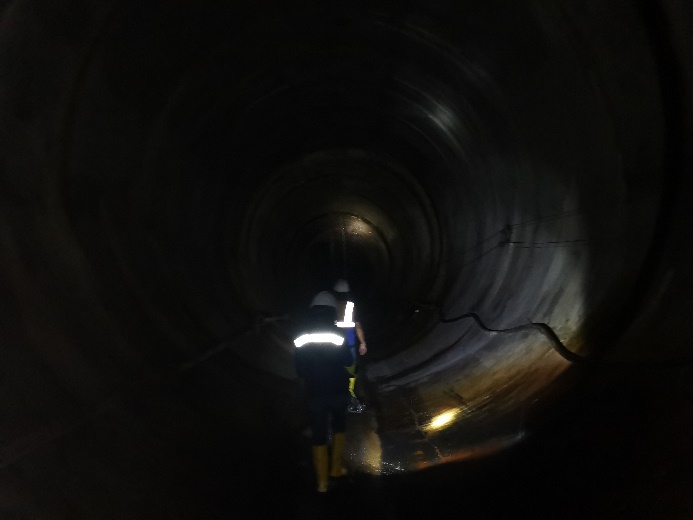 Las pruebas con el esclerómetro se realizaron cada 100 m, a partir de la cota 6+117m.
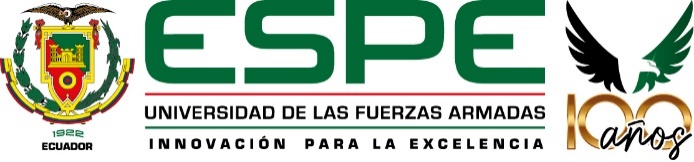 Espinoza Juan & Yupangui Elizabeth
Hormigón Observaciones-Resultados
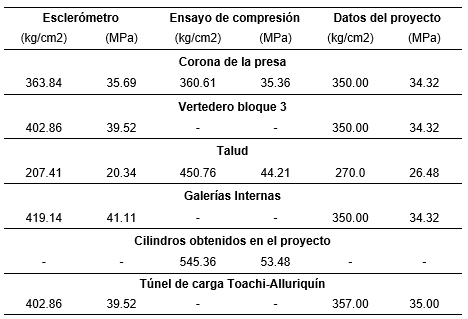 Resistencias relativamente iguales
Según tablas de investigaciones realizadas
a los 360 días la resistencia del hormigón aumenta alrededor de un 20%.
Hormigón de alta resistencia
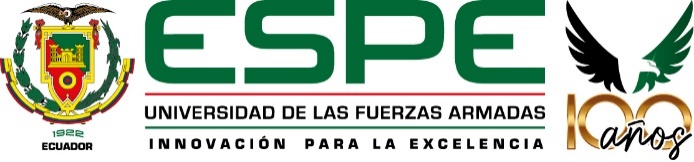 Espinoza Juan & Yupangui Elizabeth
  Acero
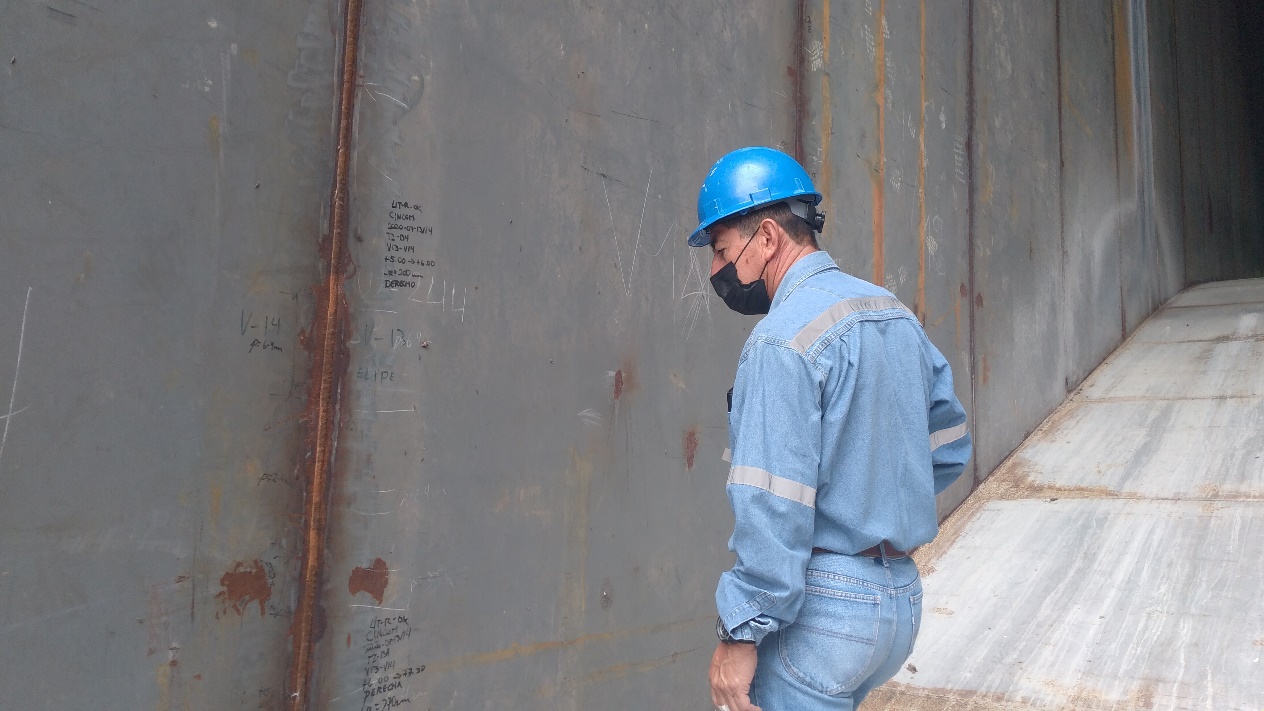 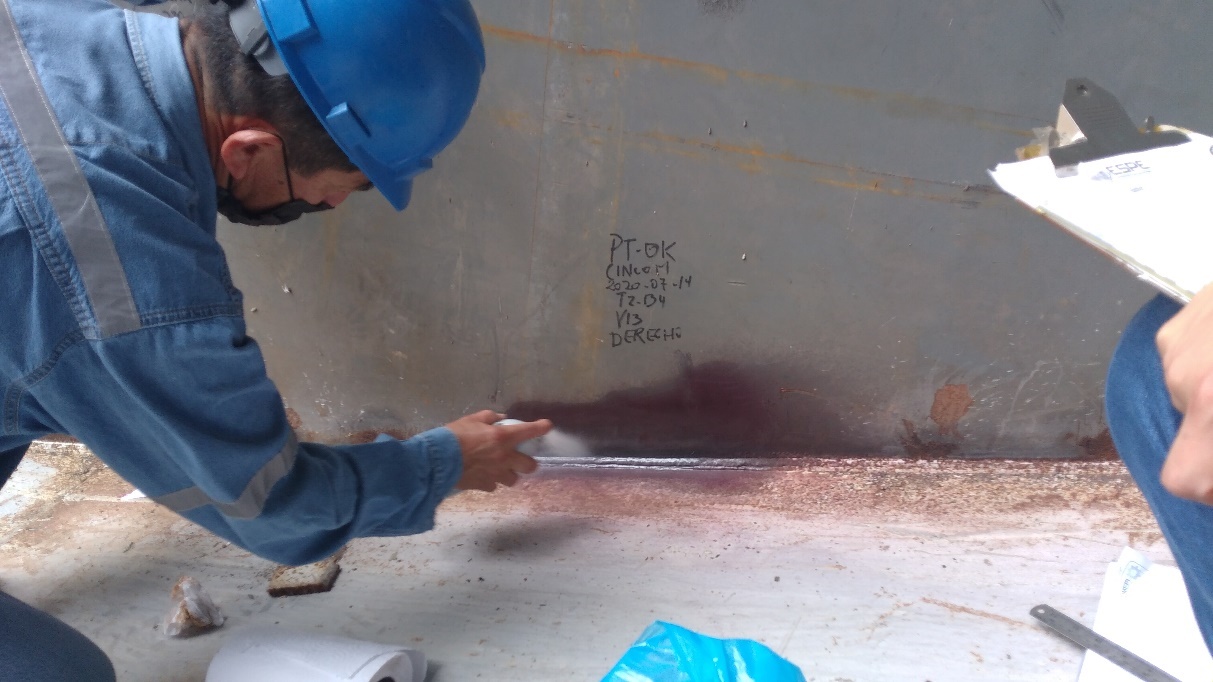 AWS D1.1
RTE INEN 040
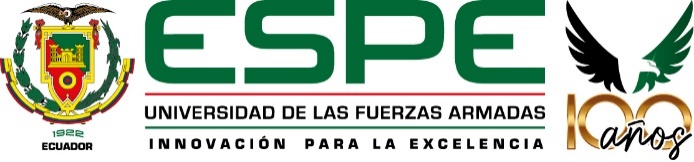 Espinoza Juan & Yupangui Elizabeth
  Acero
Desagüe de fondo
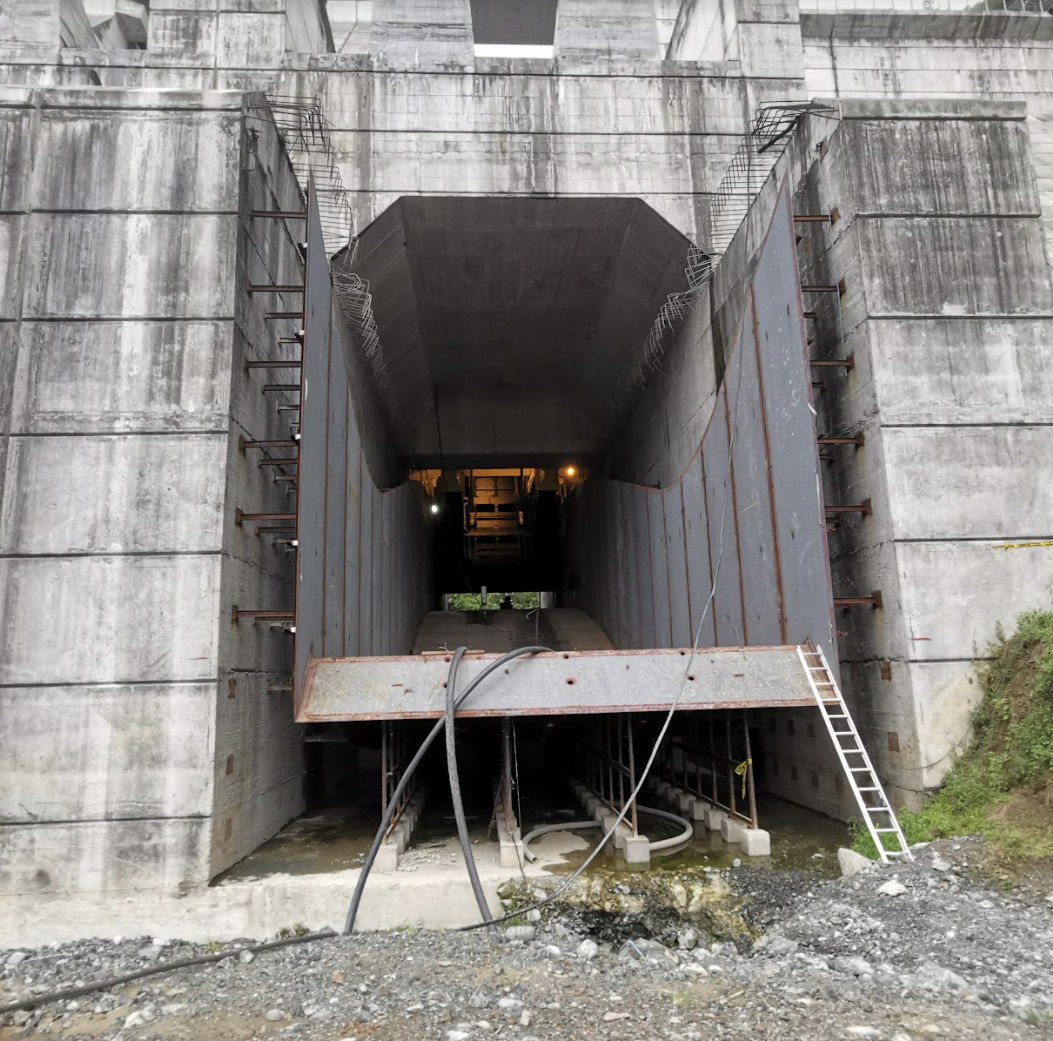 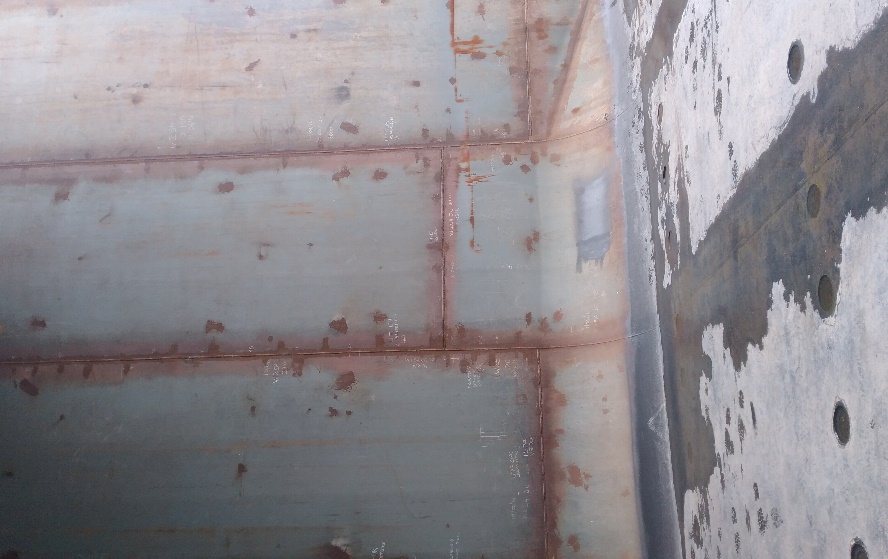 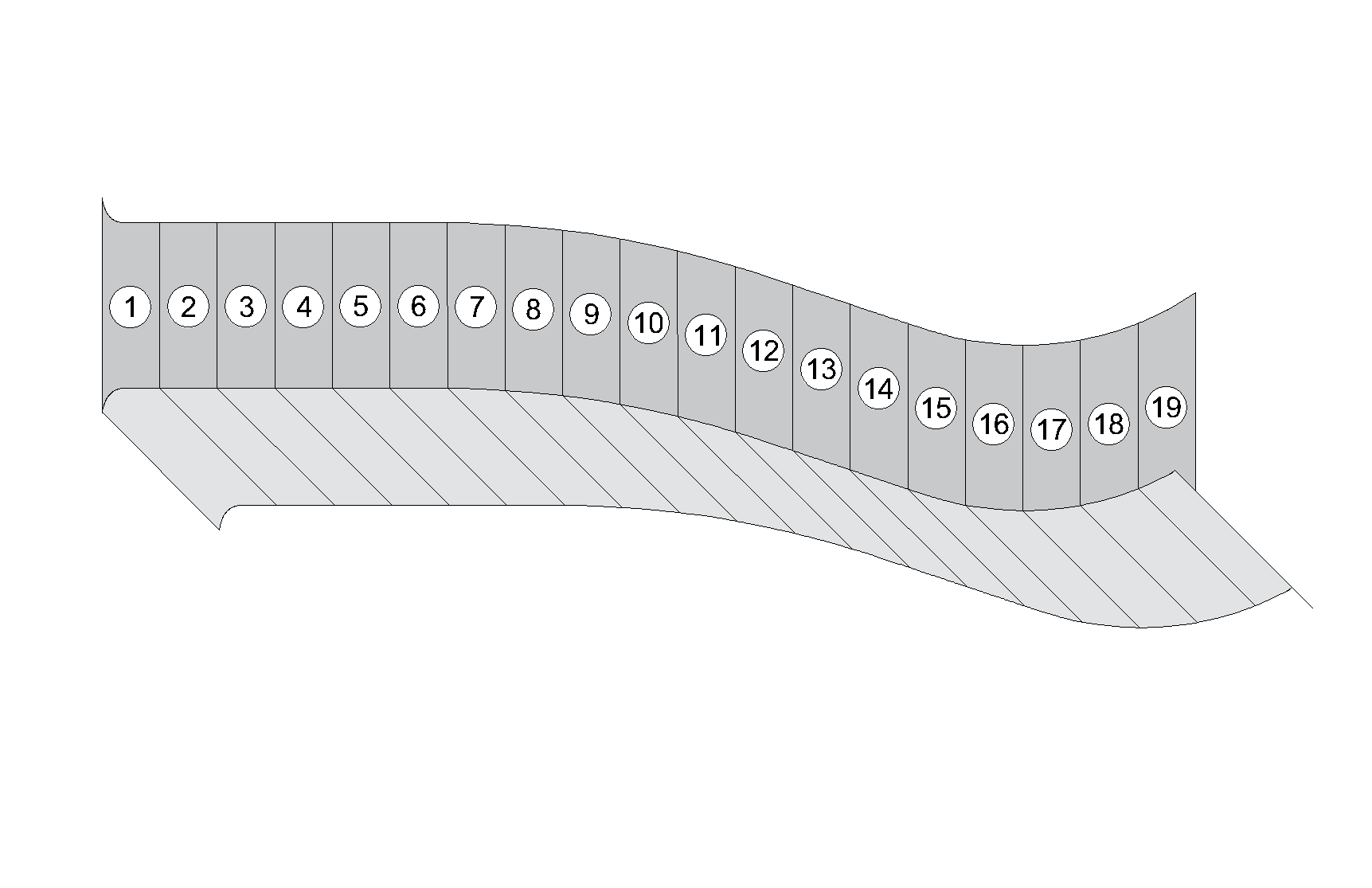 Corte de desagüe de fondo
76 planchas
Ancho: 2m
Altura: 6m
Espesor: 12mm
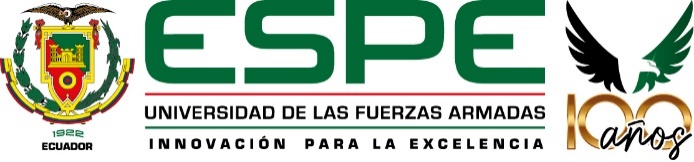 Espinoza Juan & Yupangui Elizabeth
Acero  Inspección Visual
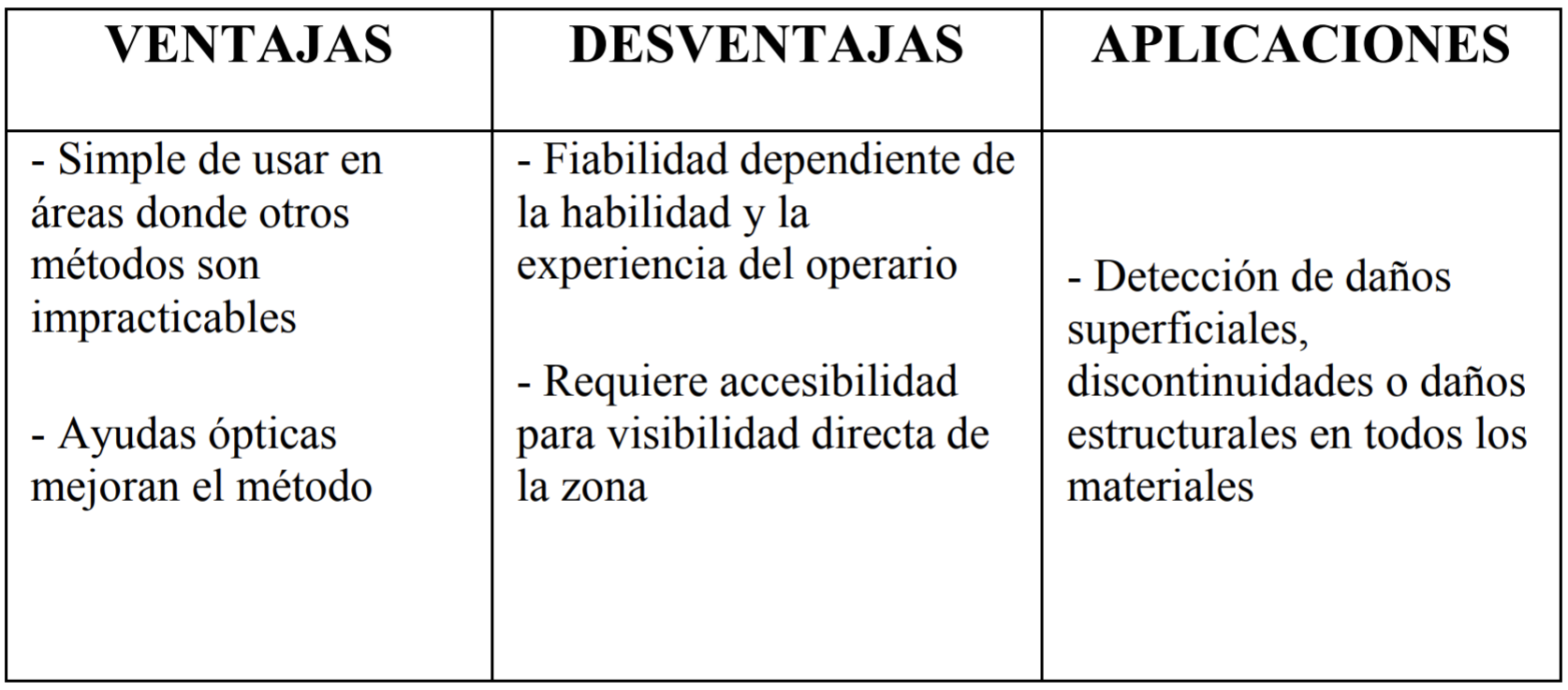 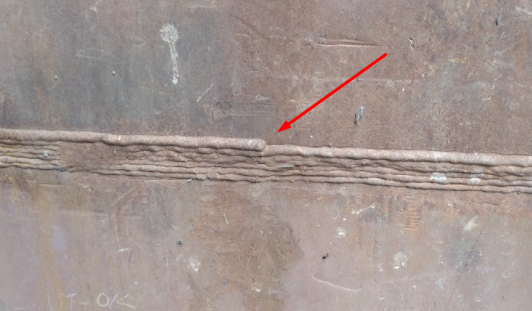 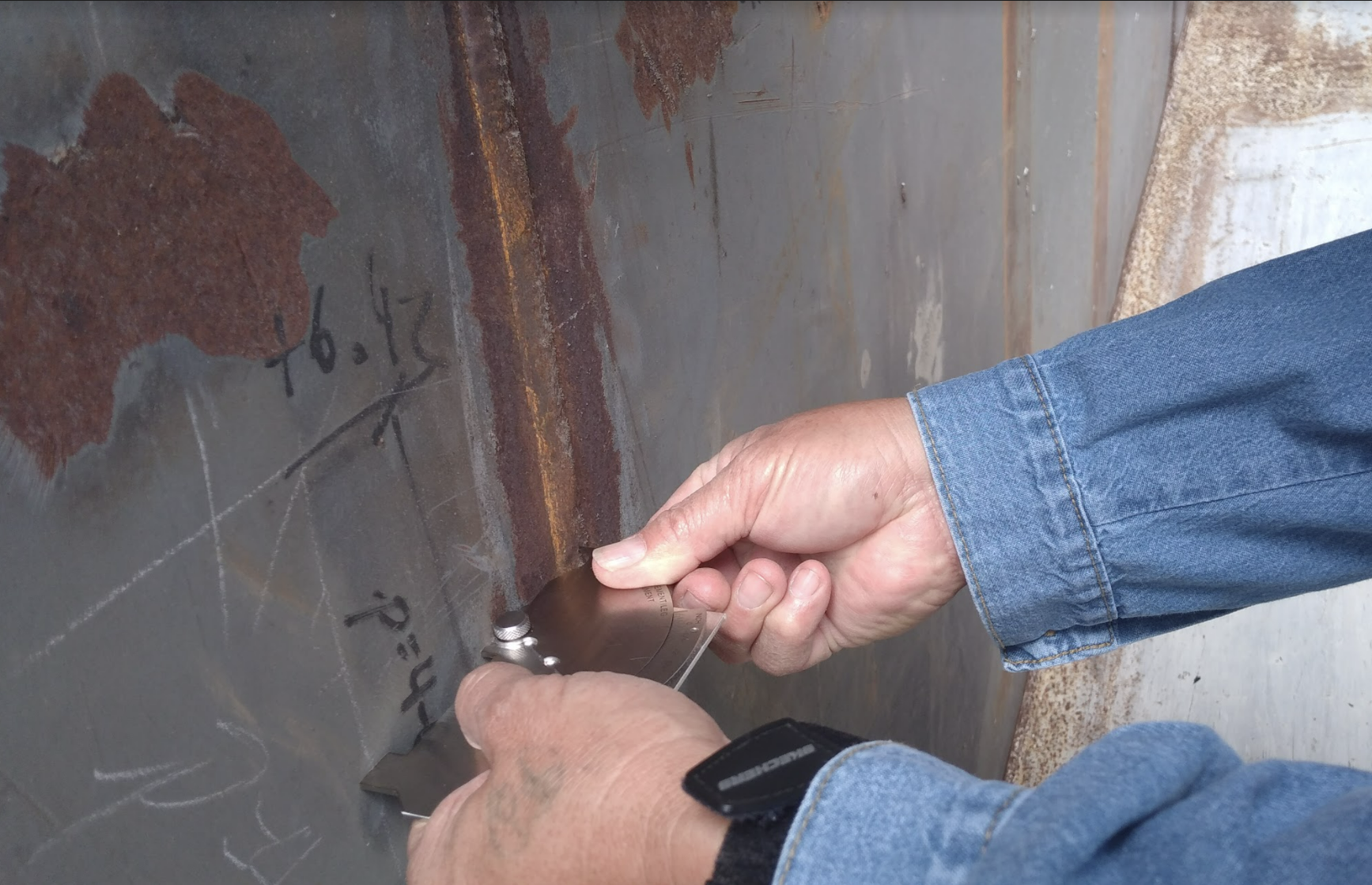 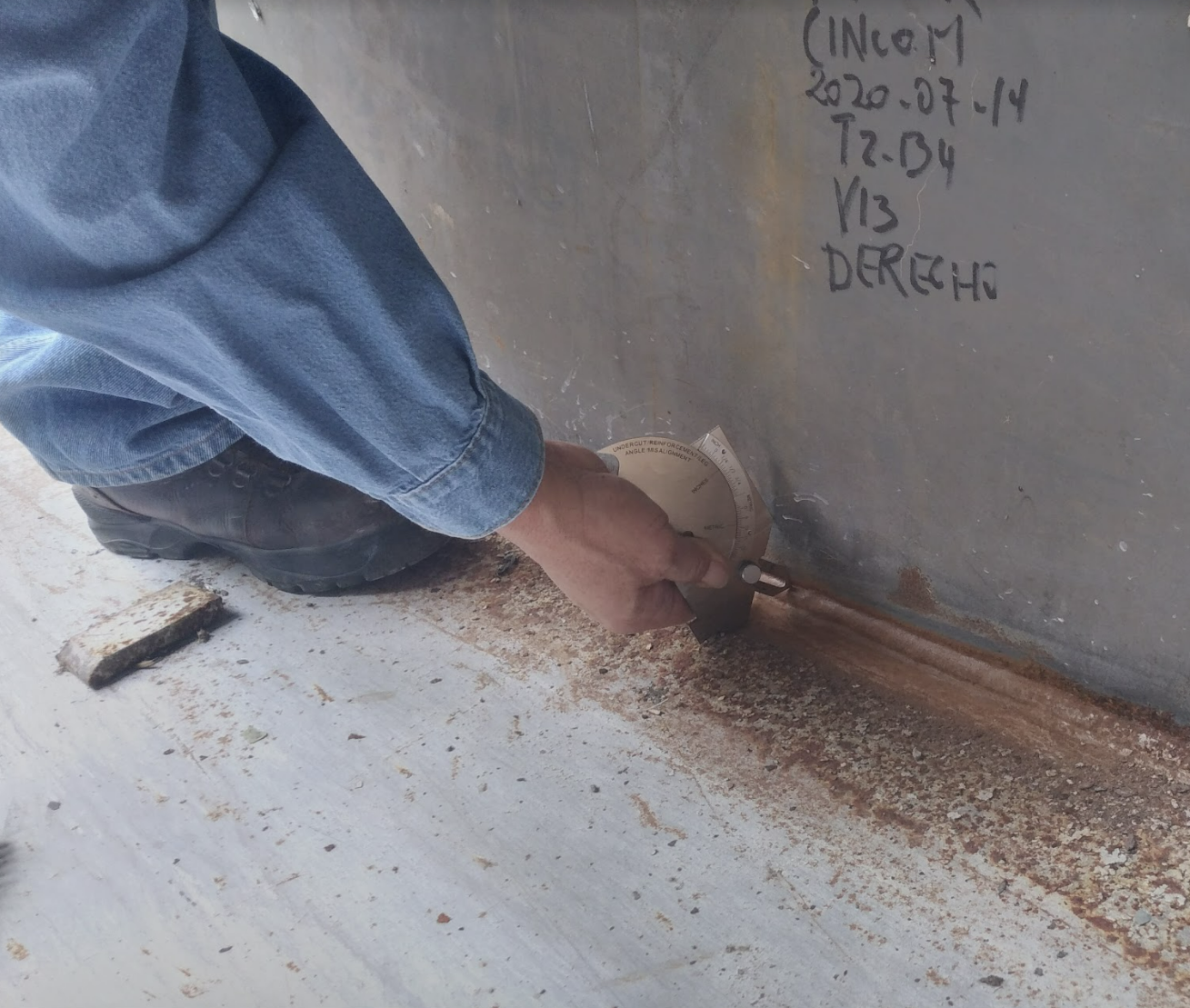 Mordedura en la plancha V1 del desagüe del bloque 4
AWS D1.1
RTE INEN 040
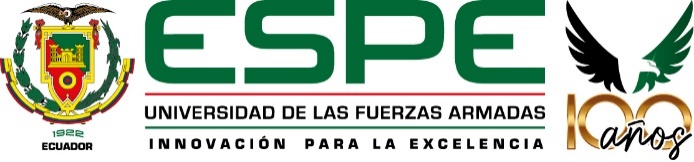 Espinoza Juan & Yupangui Elizabeth
Acero  Tintas Penetrantes
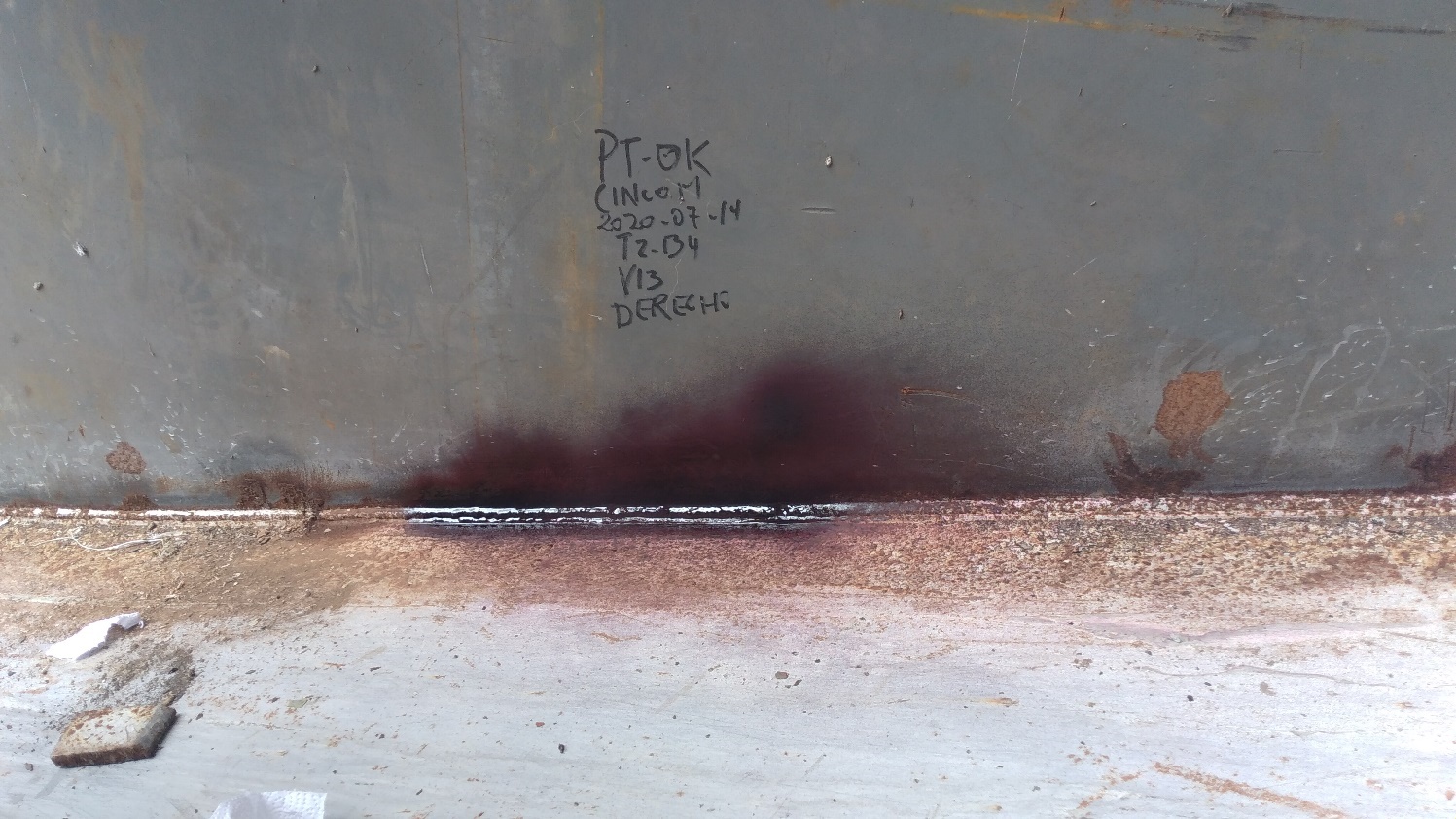 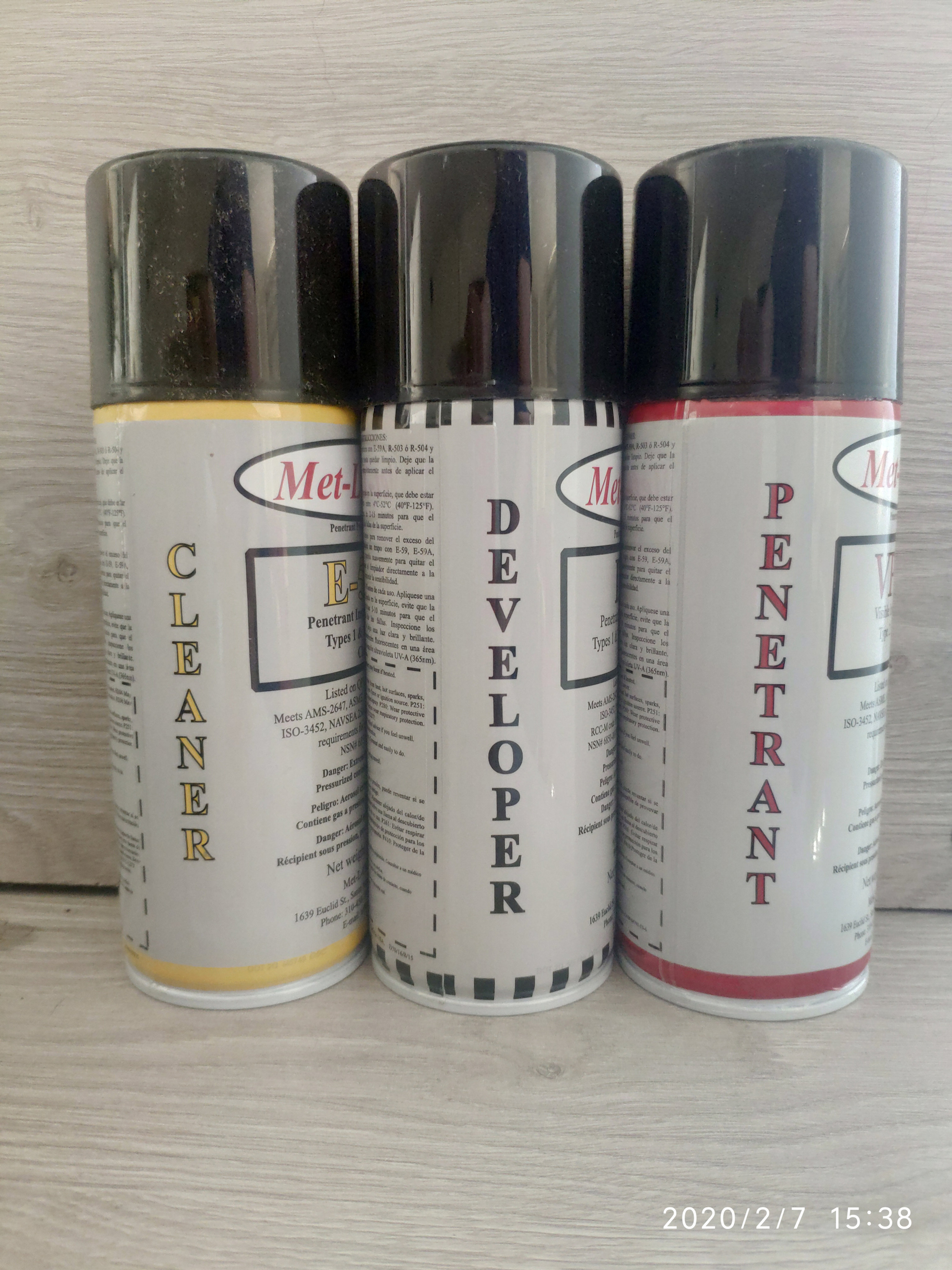 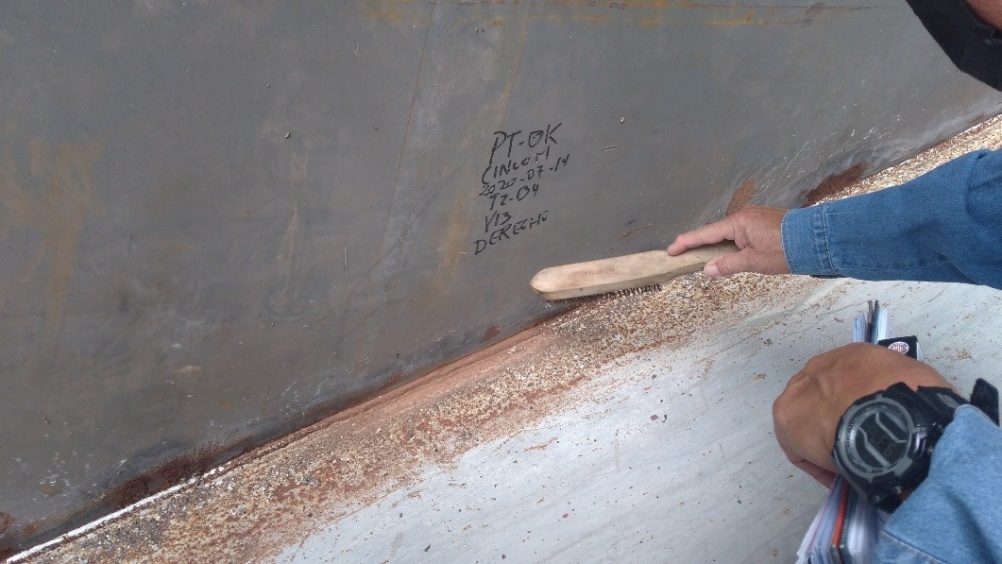 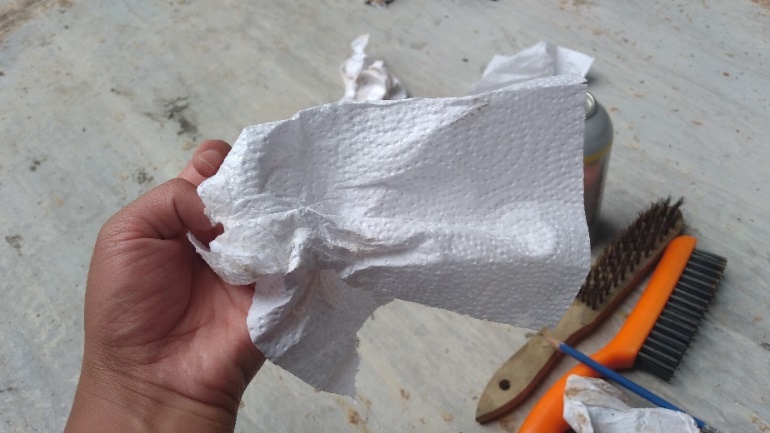 Kit de tintas penetrantes
Met-L-Check
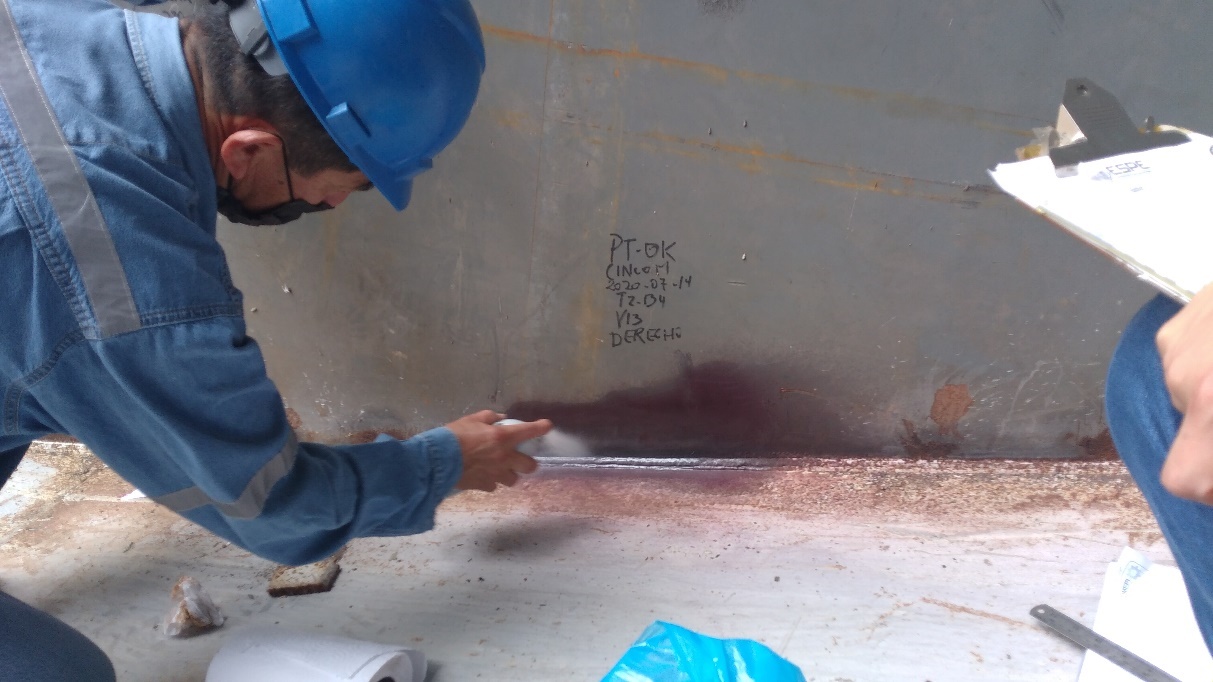 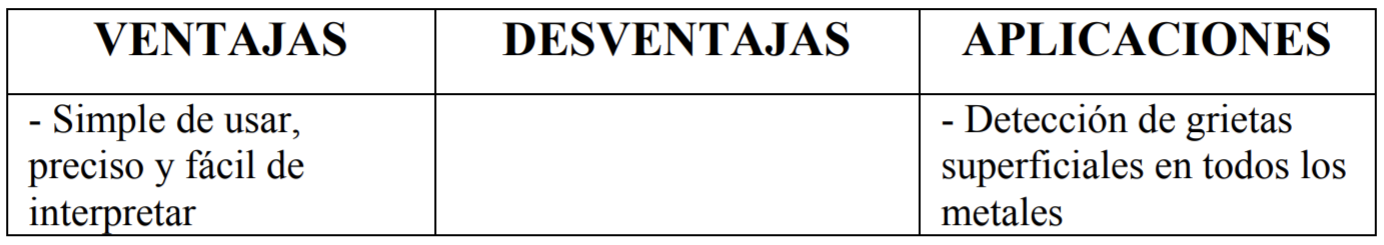 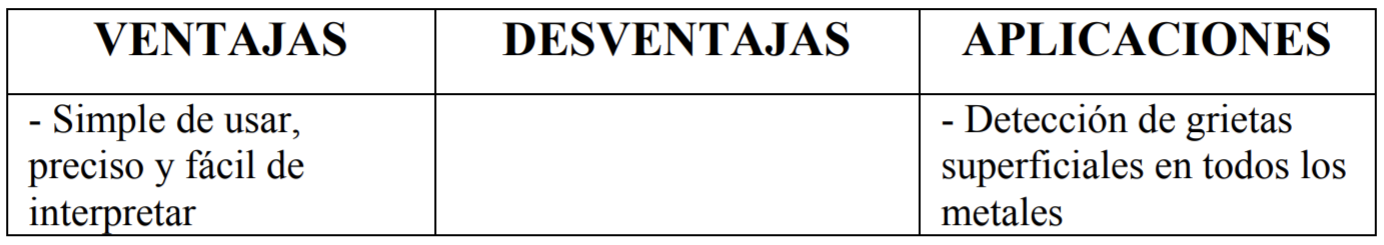 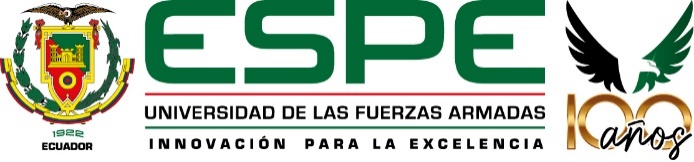 Espinoza Juan & Yupangui Elizabeth
Acero  Tintas Penetrantes (Bloque 4)
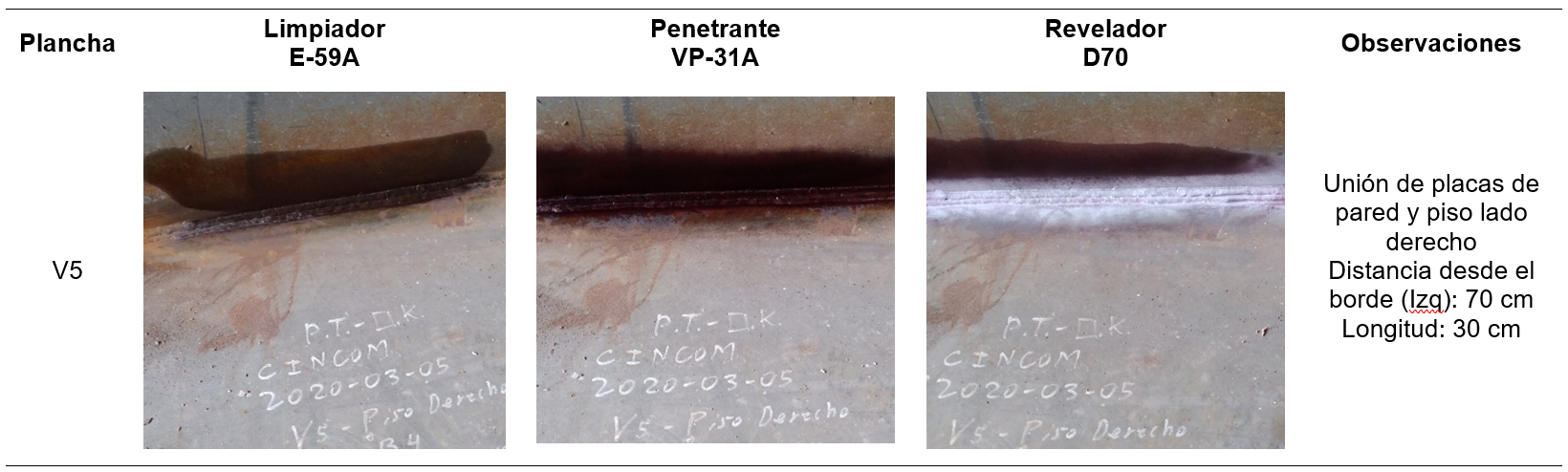 AWS D1.1
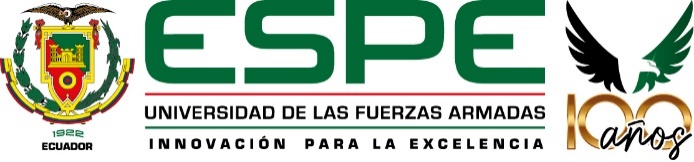 Espinoza Juan & Yupangui Elizabeth
Acero  Tintas Penetrantes (Bloque 4)
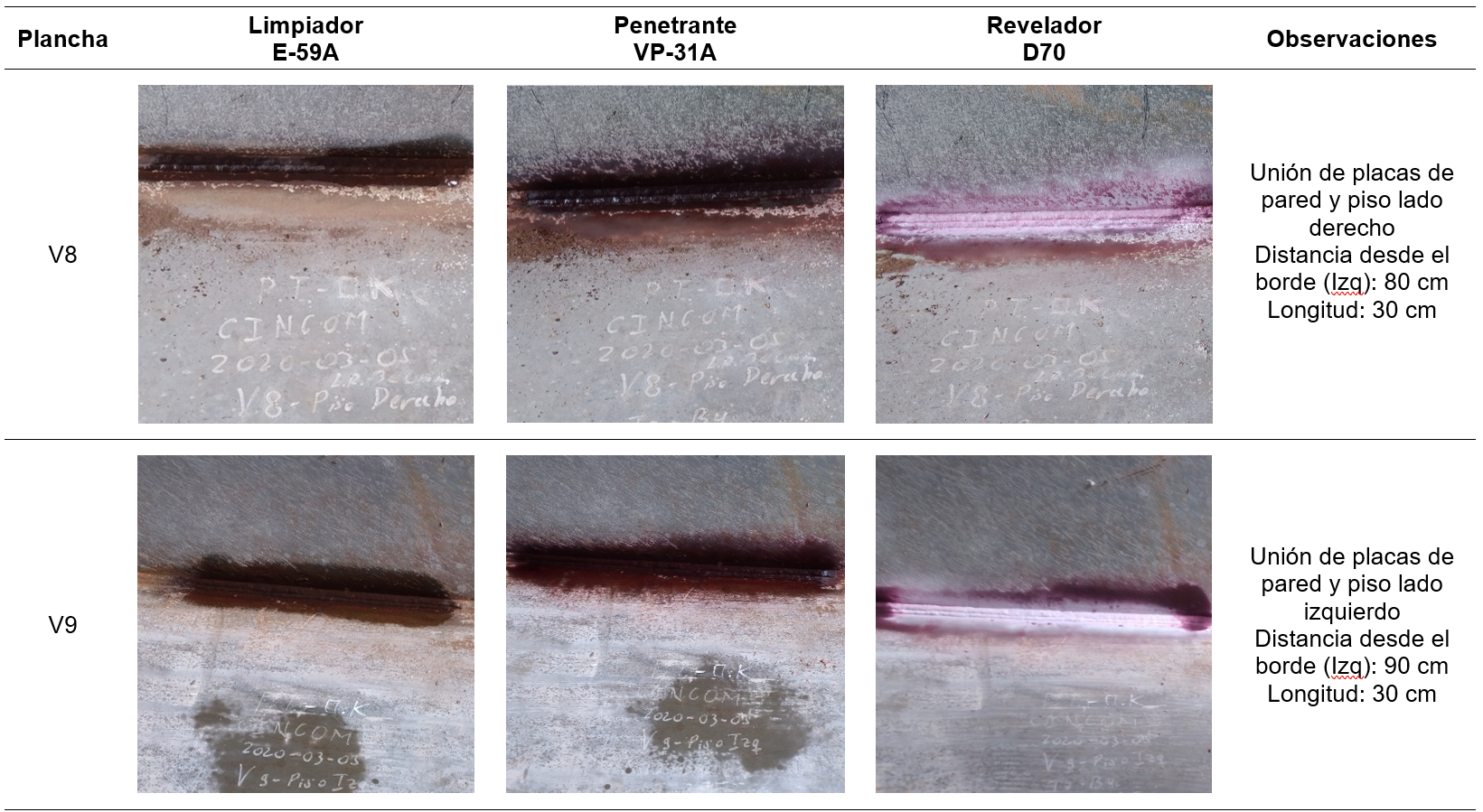 AWS D1.1
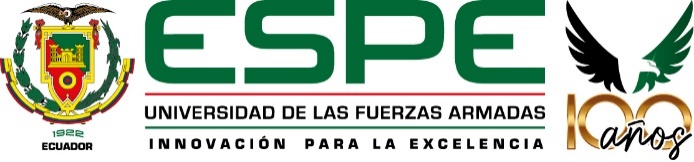 Espinoza Juan & Yupangui Elizabeth
Acero  Tintas Penetrantes (Bloque 4)
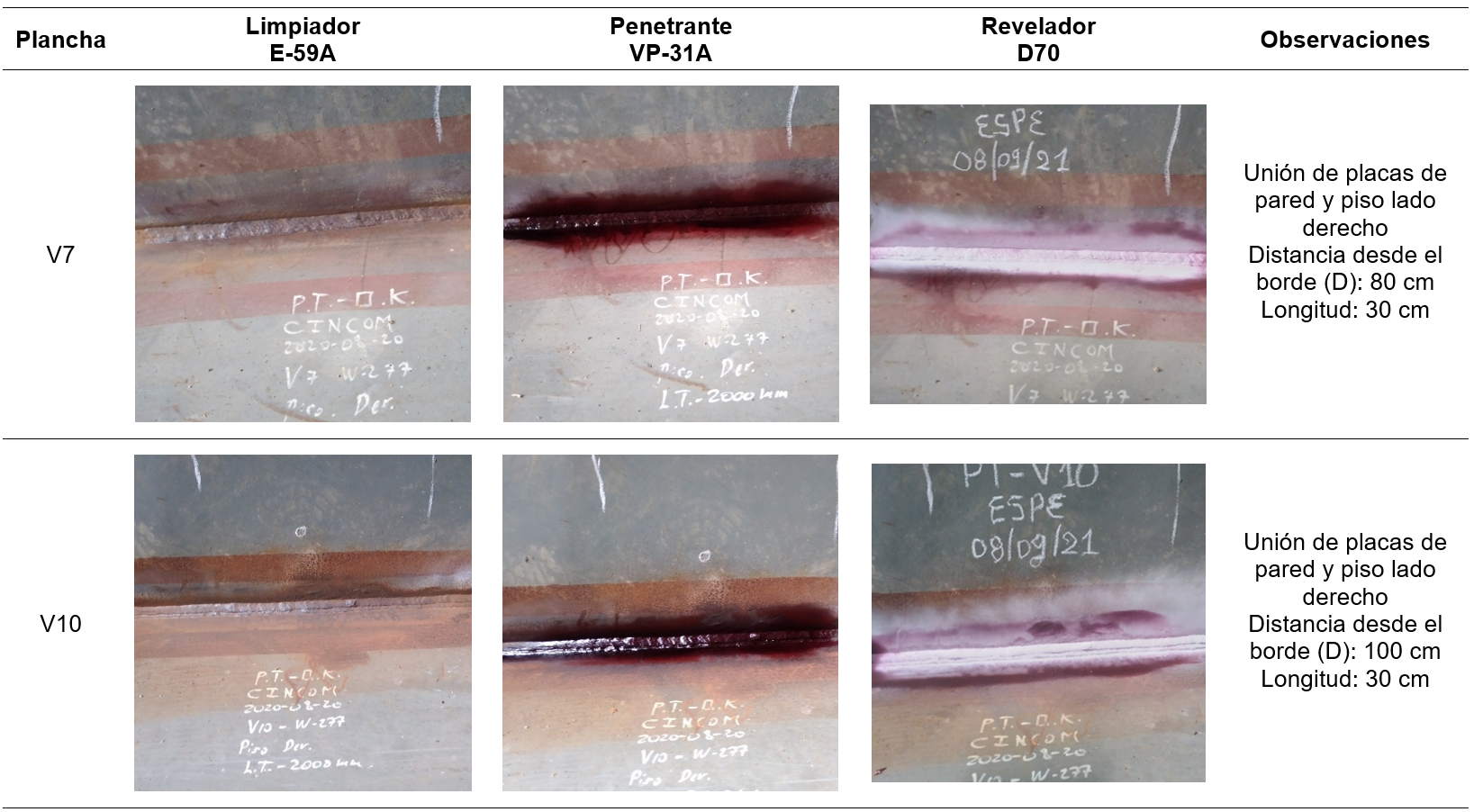 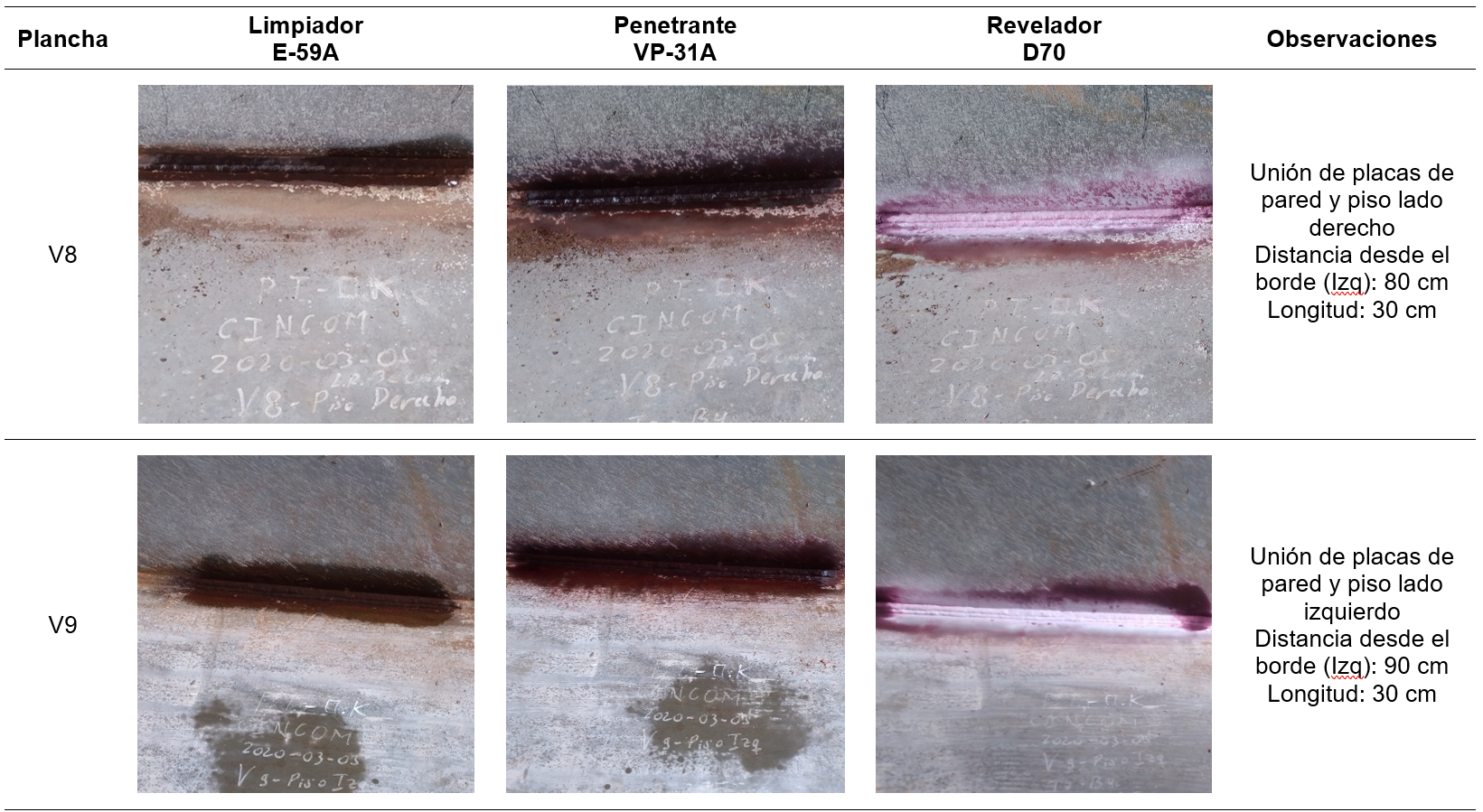 AWS D1.1
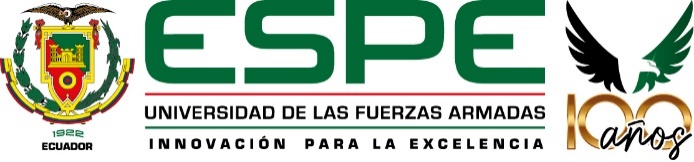 Espinoza Juan & Yupangui Elizabeth
Acero  Tintas Penetrantes (Bloque 4)
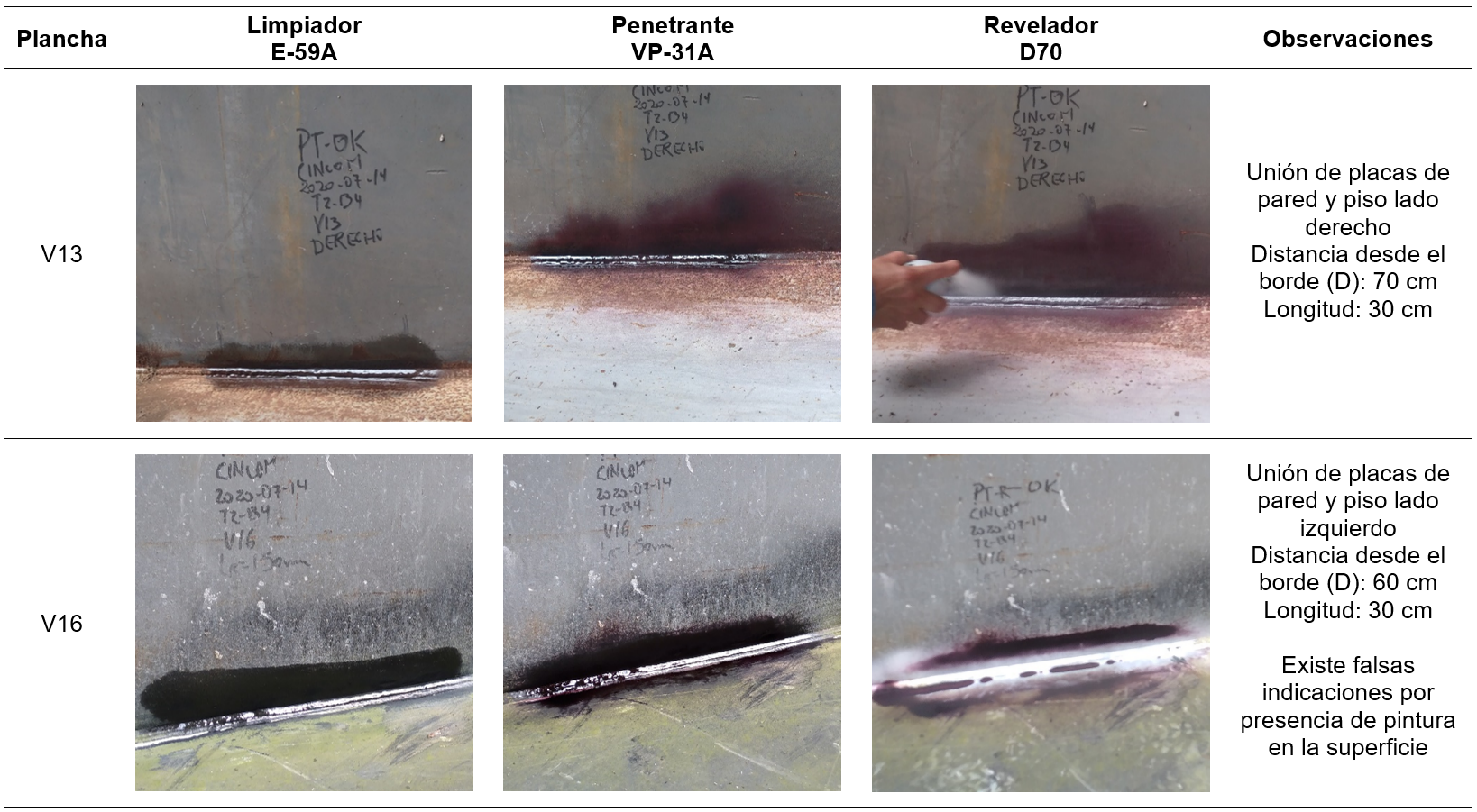 AWS D1.1
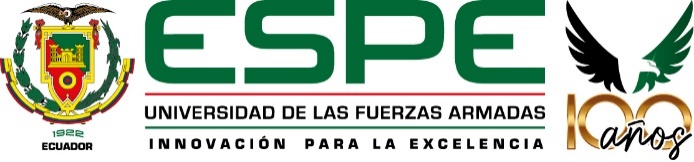 Espinoza Juan & Yupangui Elizabeth
Acero  Tintas Penetrantes (Bloque 4)
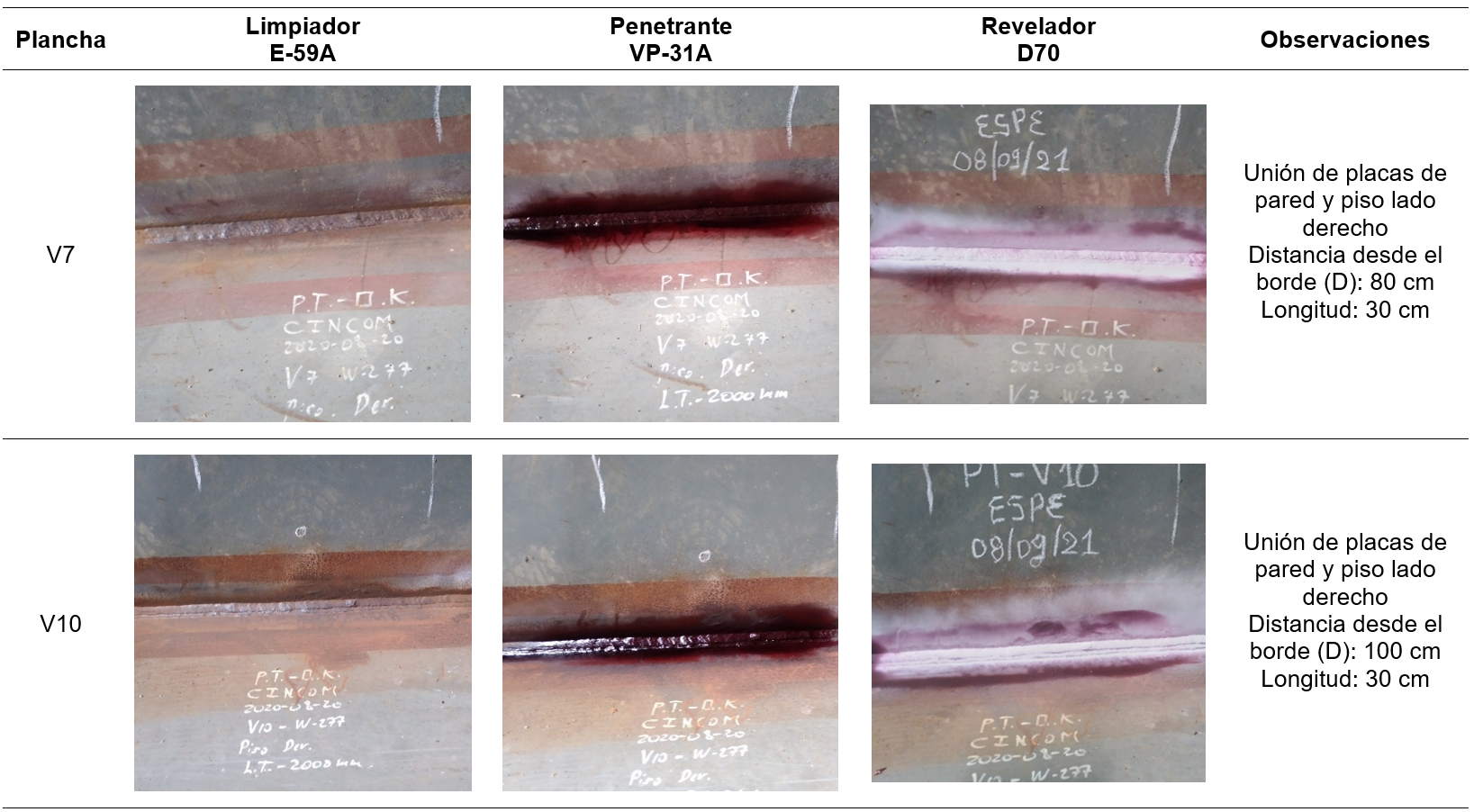 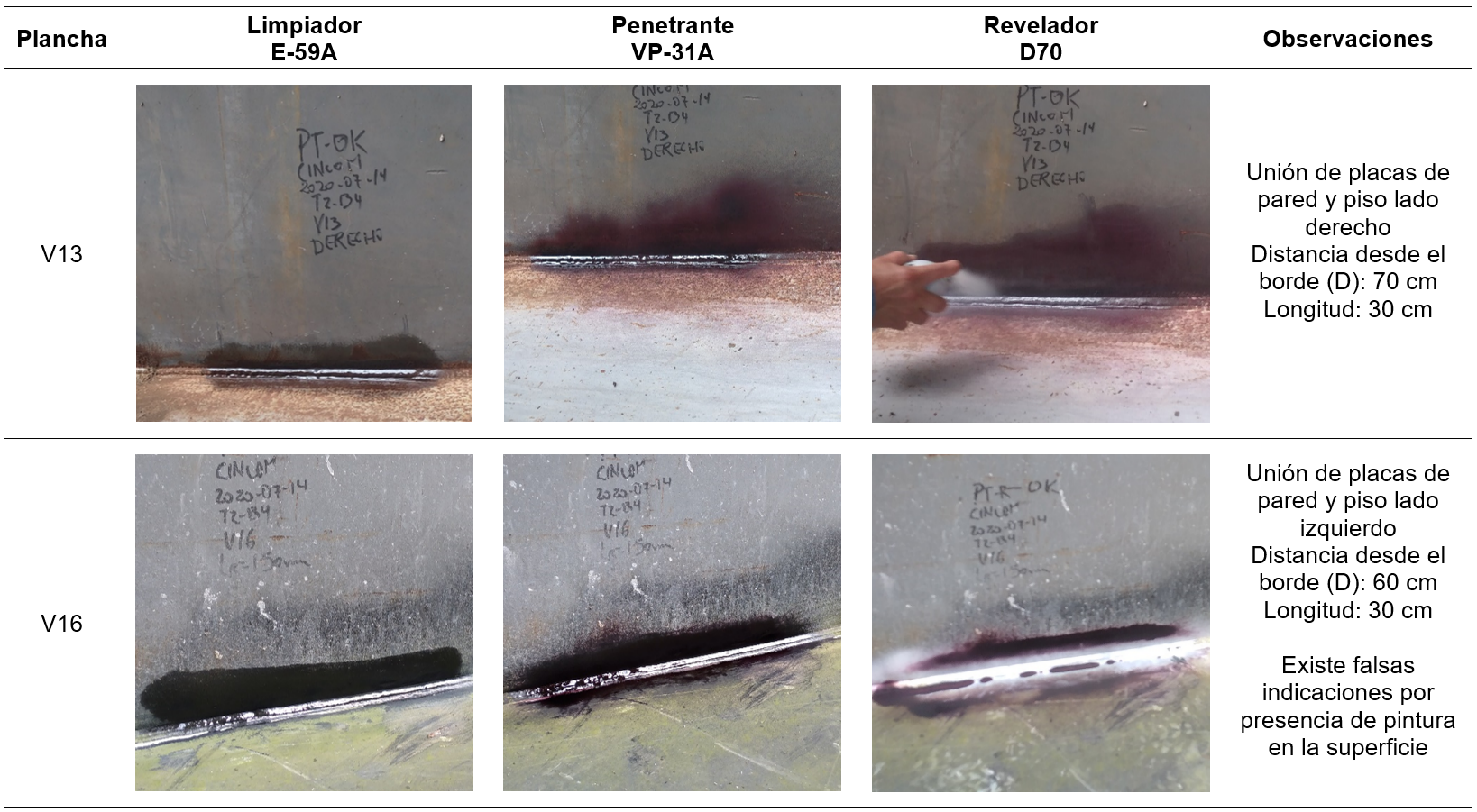 AWS D1.1
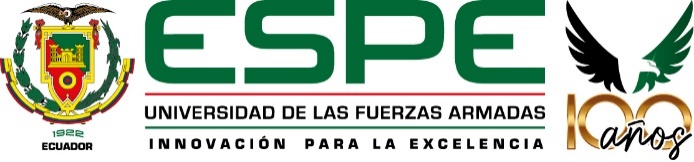 Espinoza Juan & Yupangui Elizabeth
Acero  Tintas Penetrantes (Bloque 4)
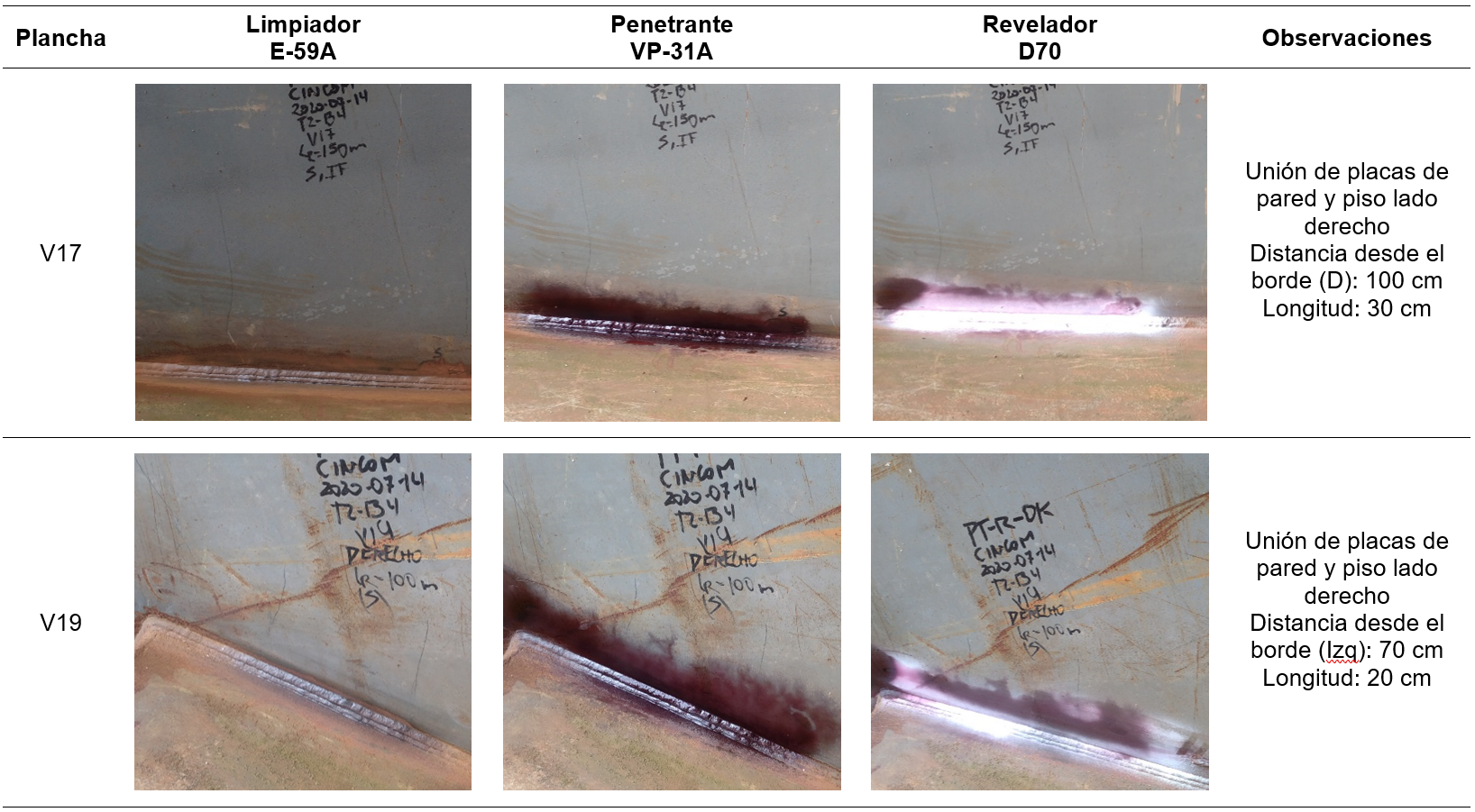 AWS D1.1
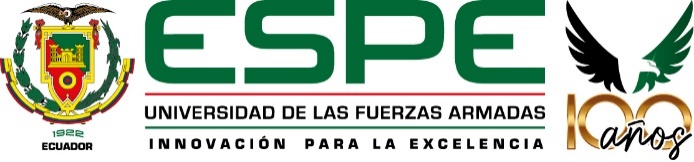 Espinoza Juan & Yupangui Elizabeth
Acero  Tintas Penetrantes (Bloque 4)
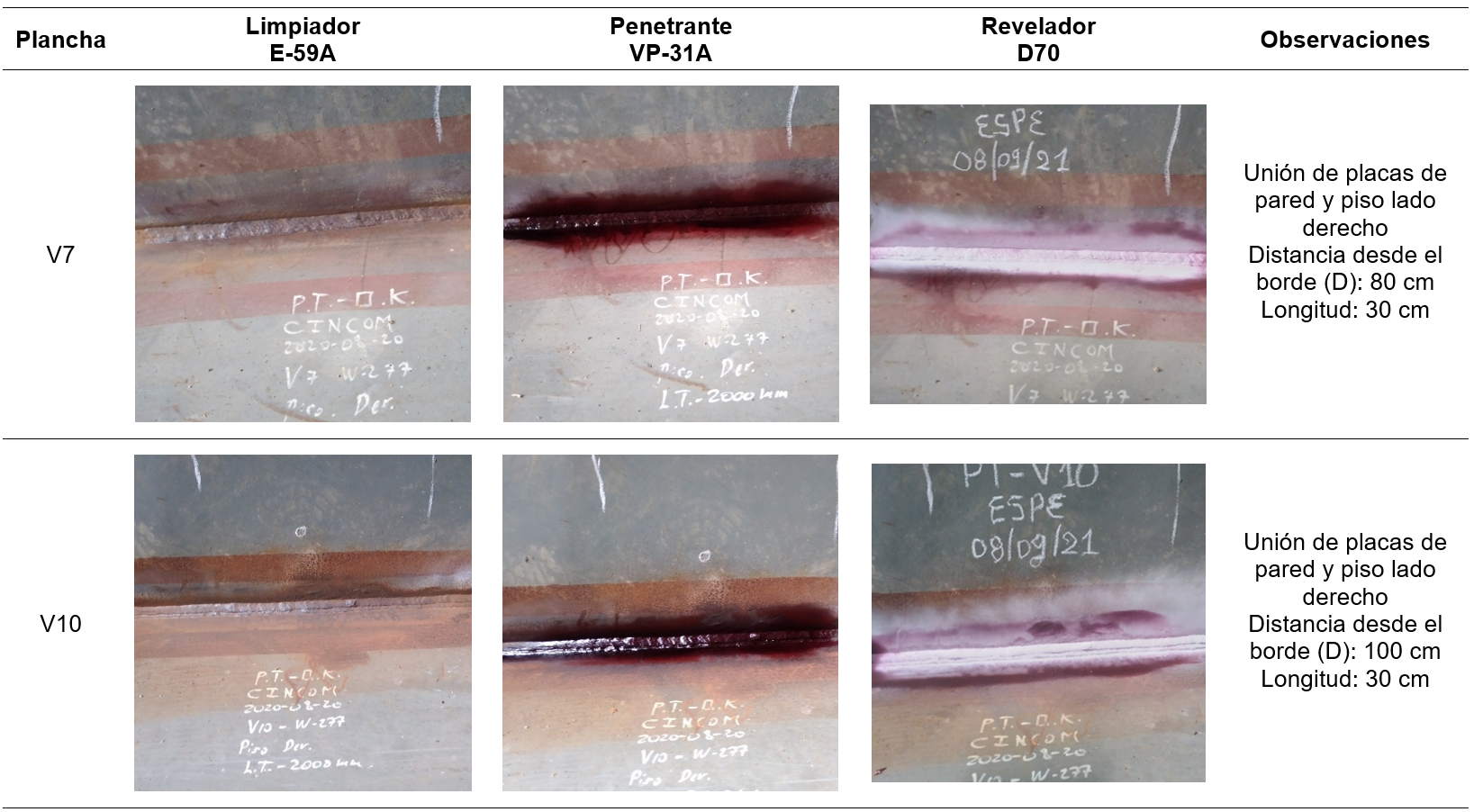 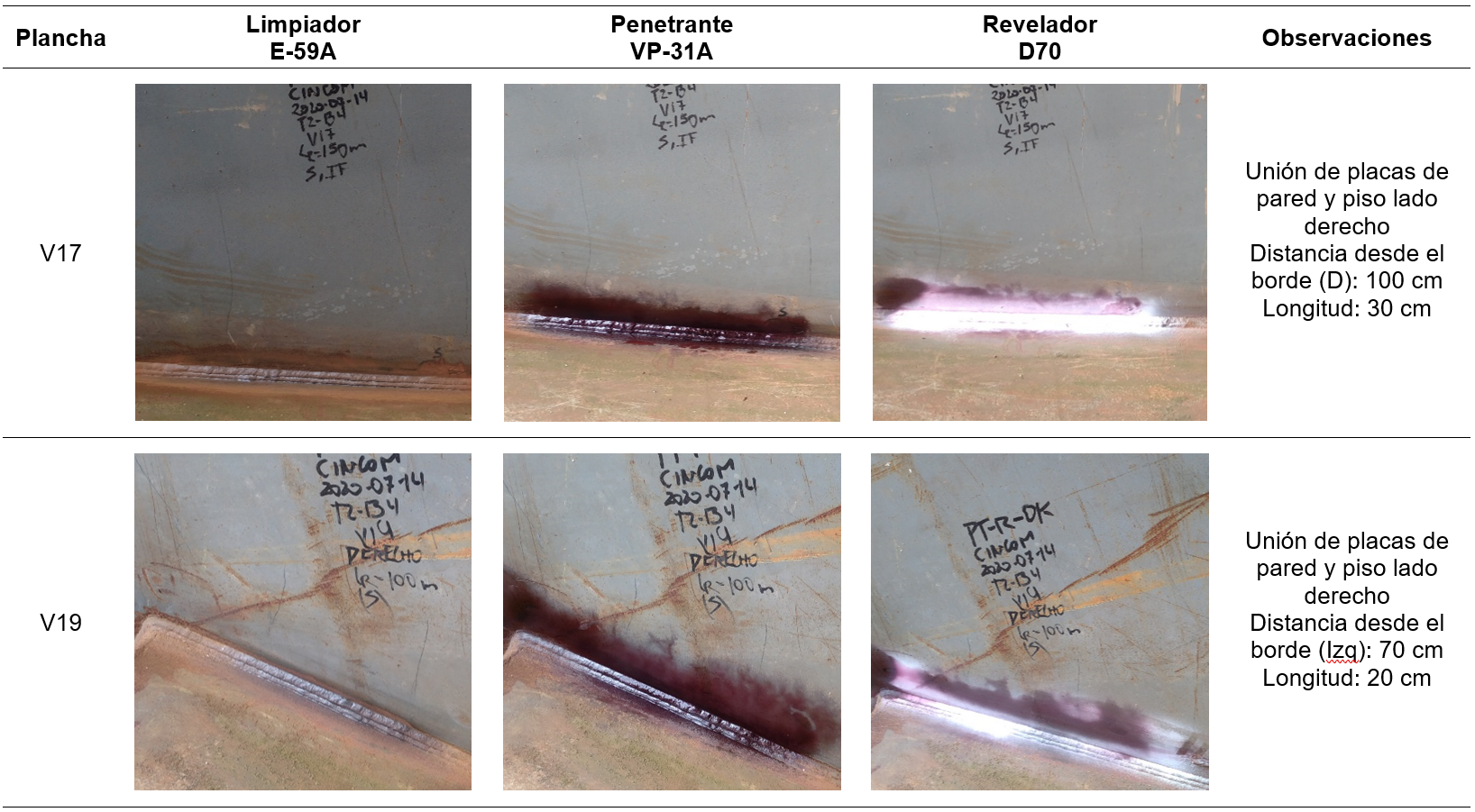 AWS D1.1
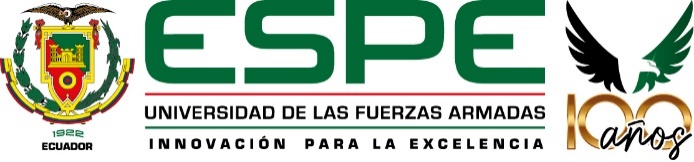 Espinoza Juan & Yupangui Elizabeth
Acero  Tintas Penetrantes (Bloque 3)
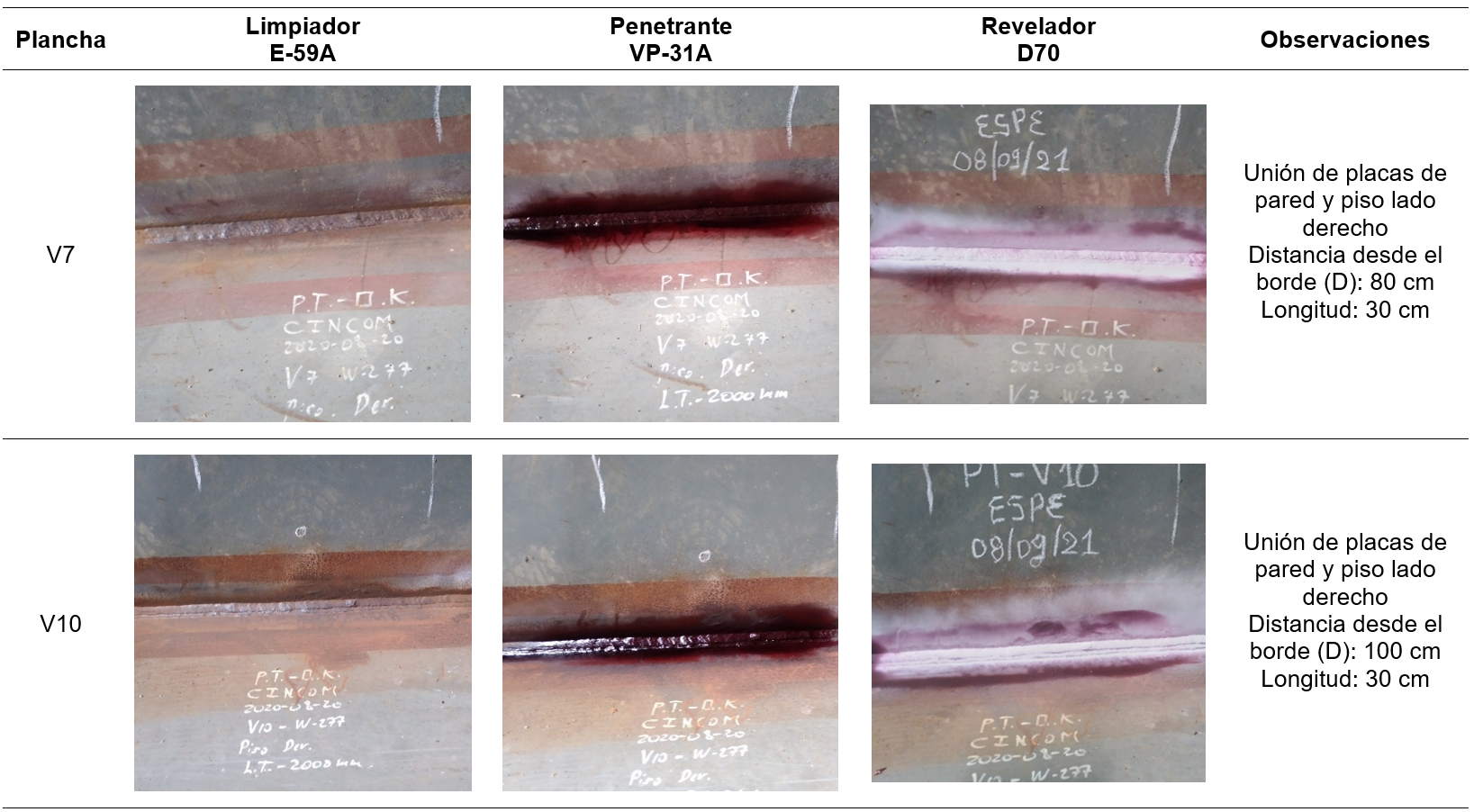 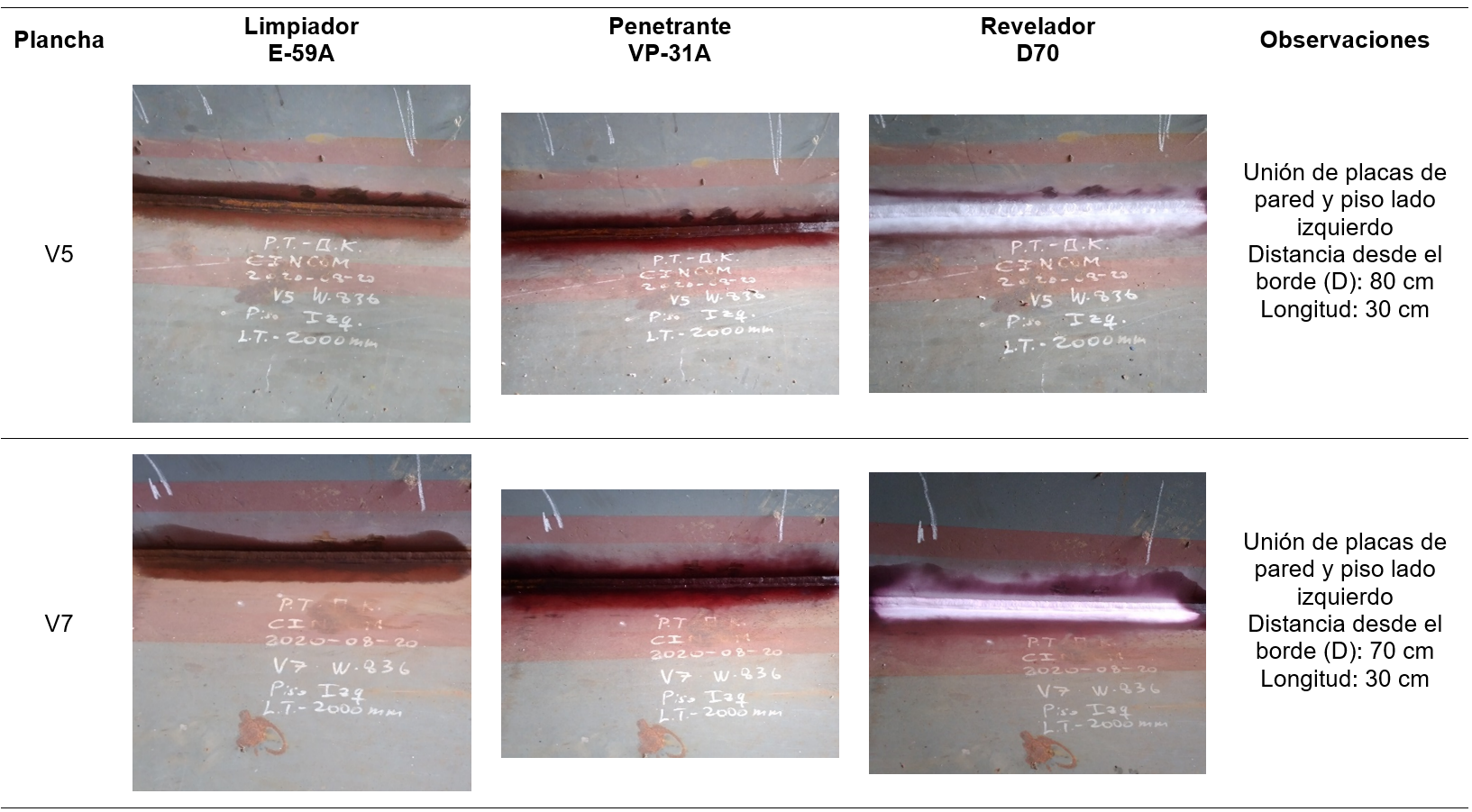 AWS D1.1
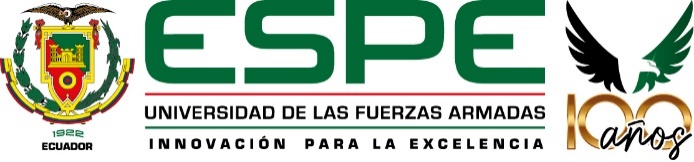 Espinoza Juan & Yupangui Elizabeth
Acero  Tintas Penetrantes (Bloque 3)
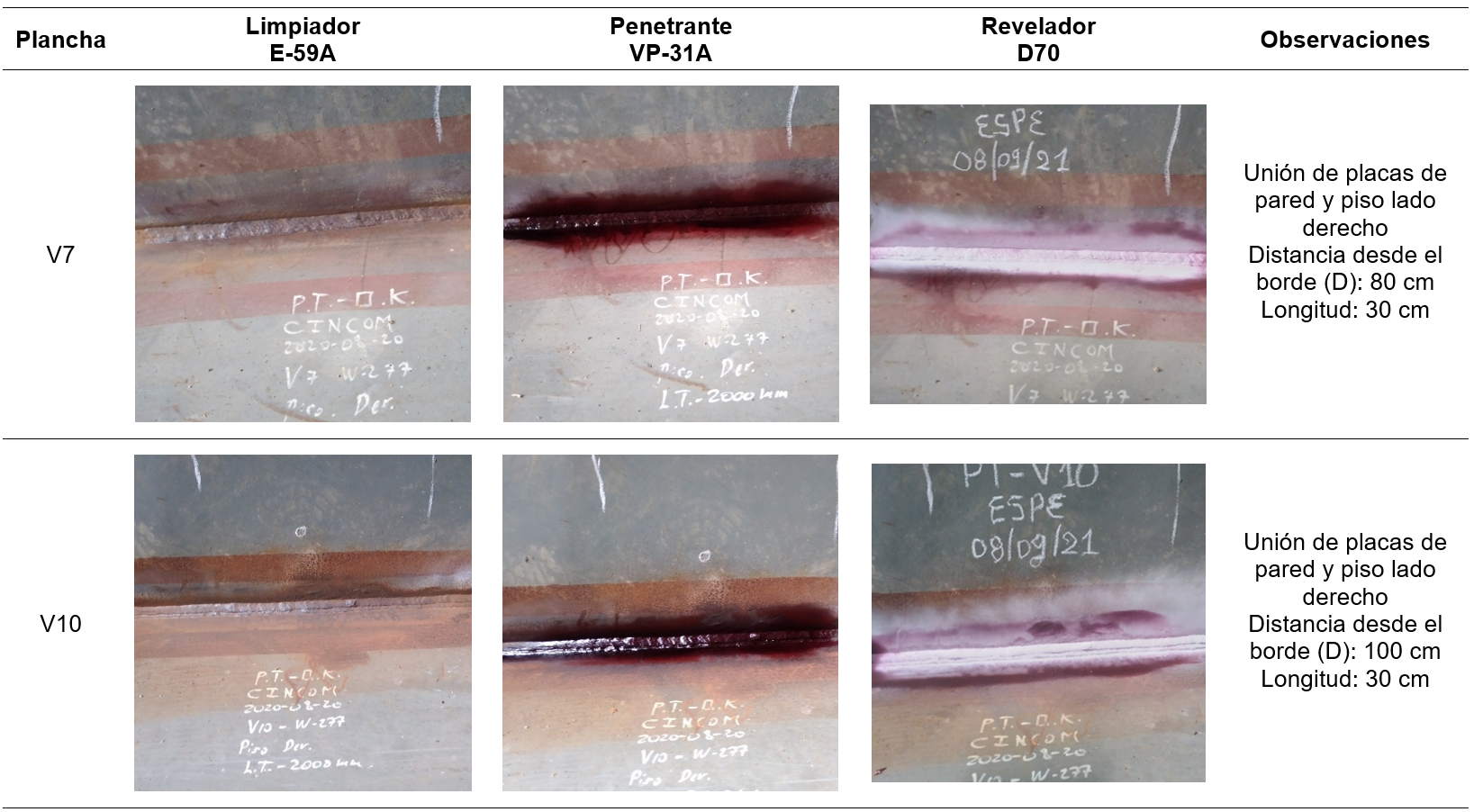 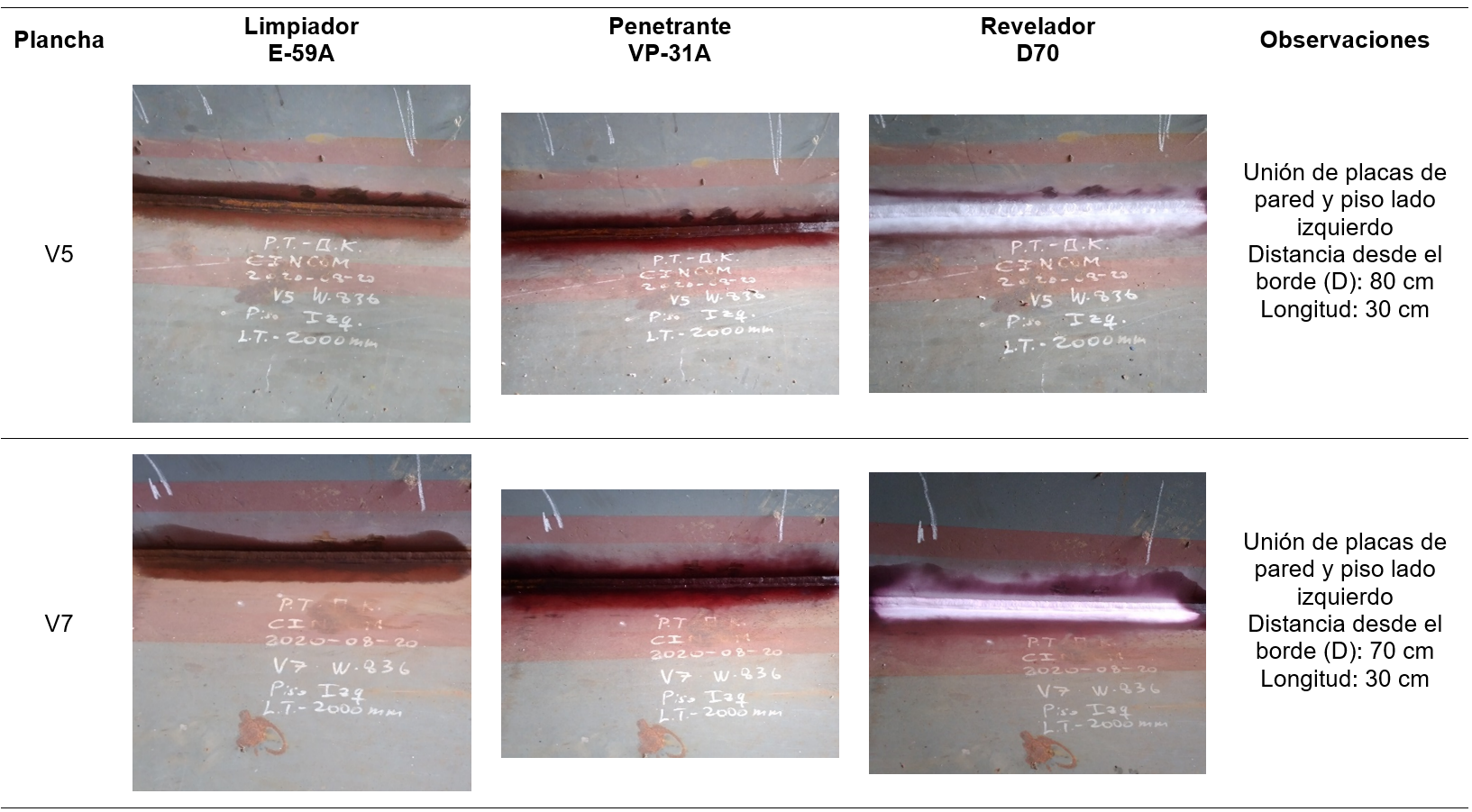 AWS D1.1
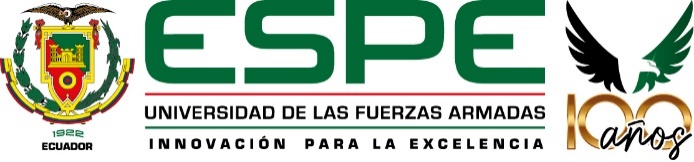 Espinoza Juan & Yupangui Elizabeth
Acero  Tintas Penetrantes (Bloque 3)
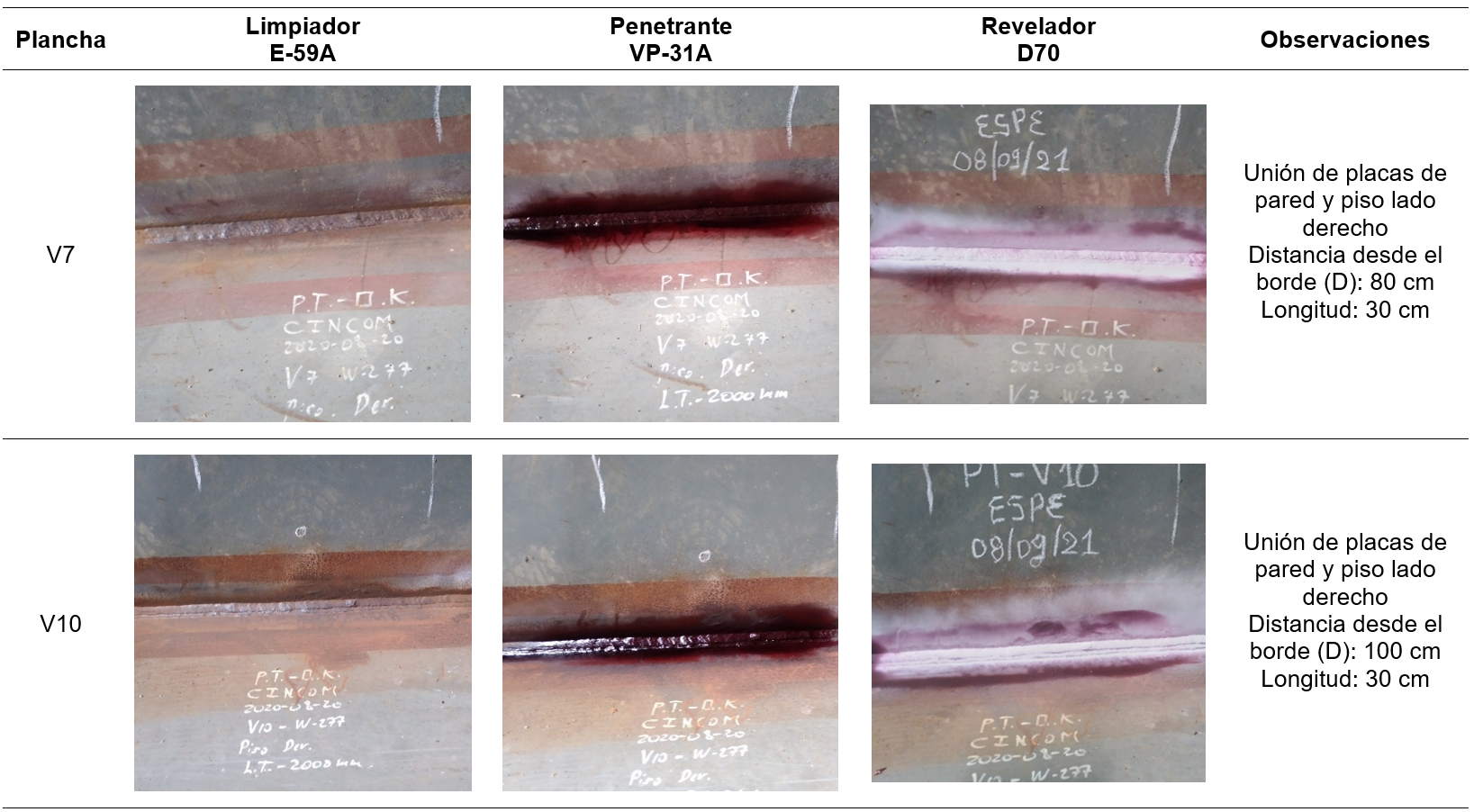 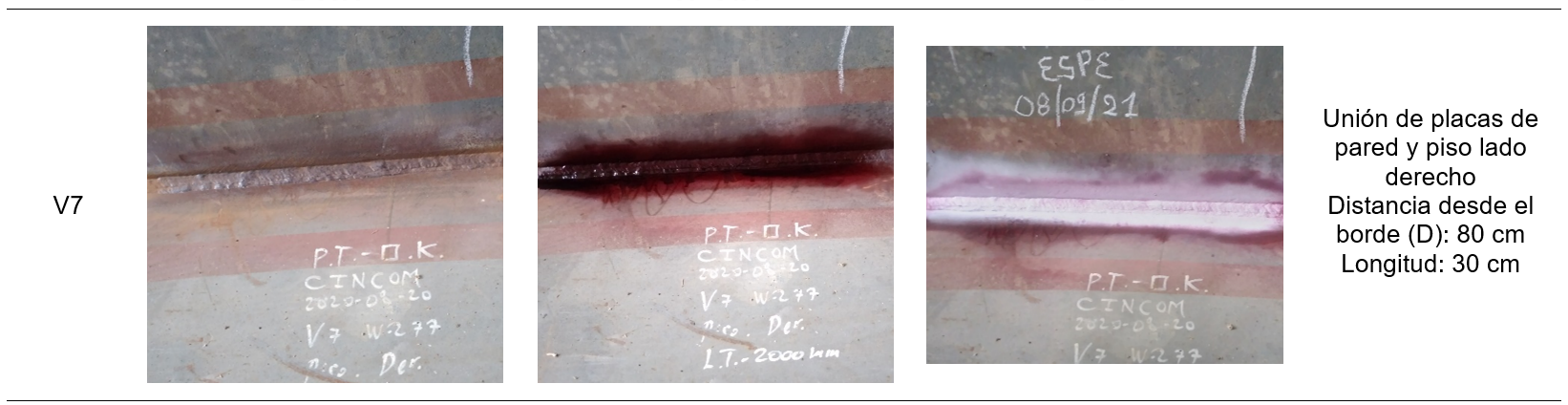 AWS D1.1
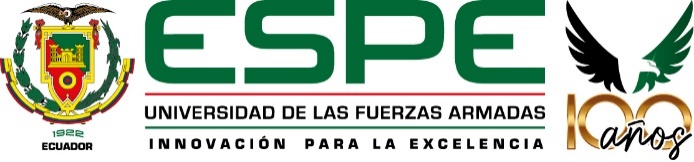 Espinoza Juan & Yupangui Elizabeth
Acero  Tintas Penetrantes (Bloque 3)
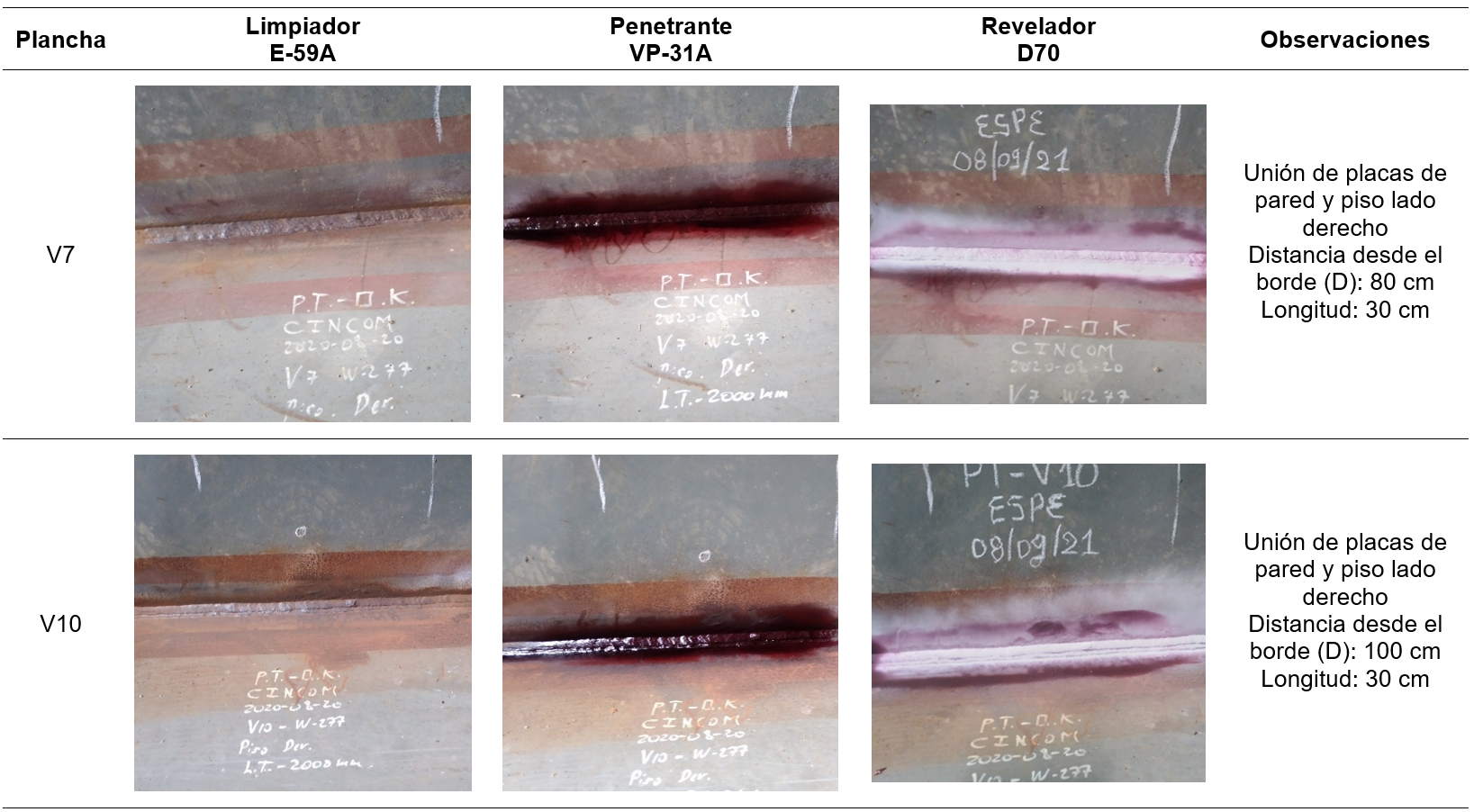 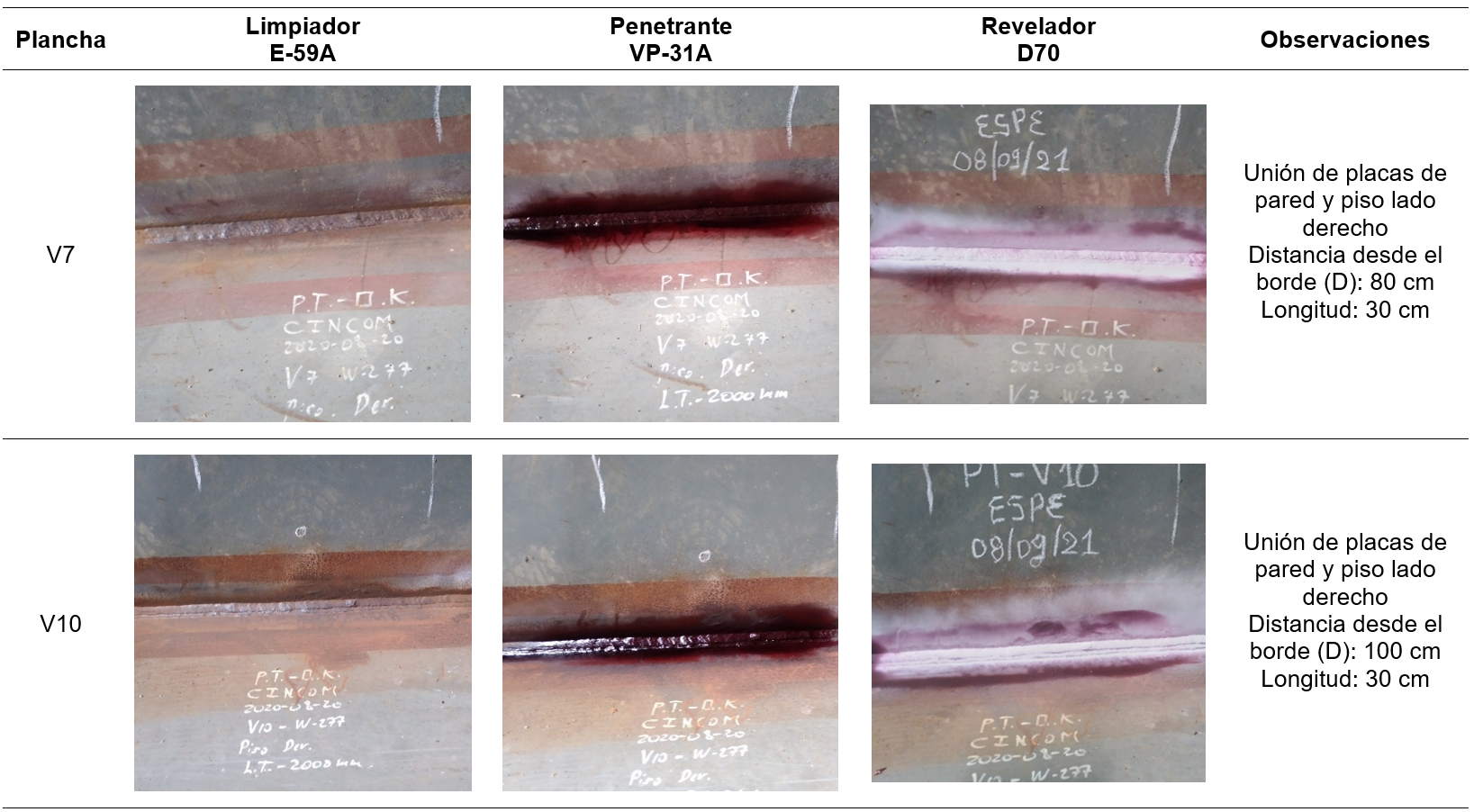 AWS D1.1
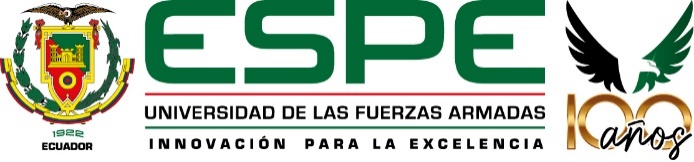 Espinoza Juan & Yupangui Elizabeth
Acero  Tintas Penetrantes (Bloque 3)
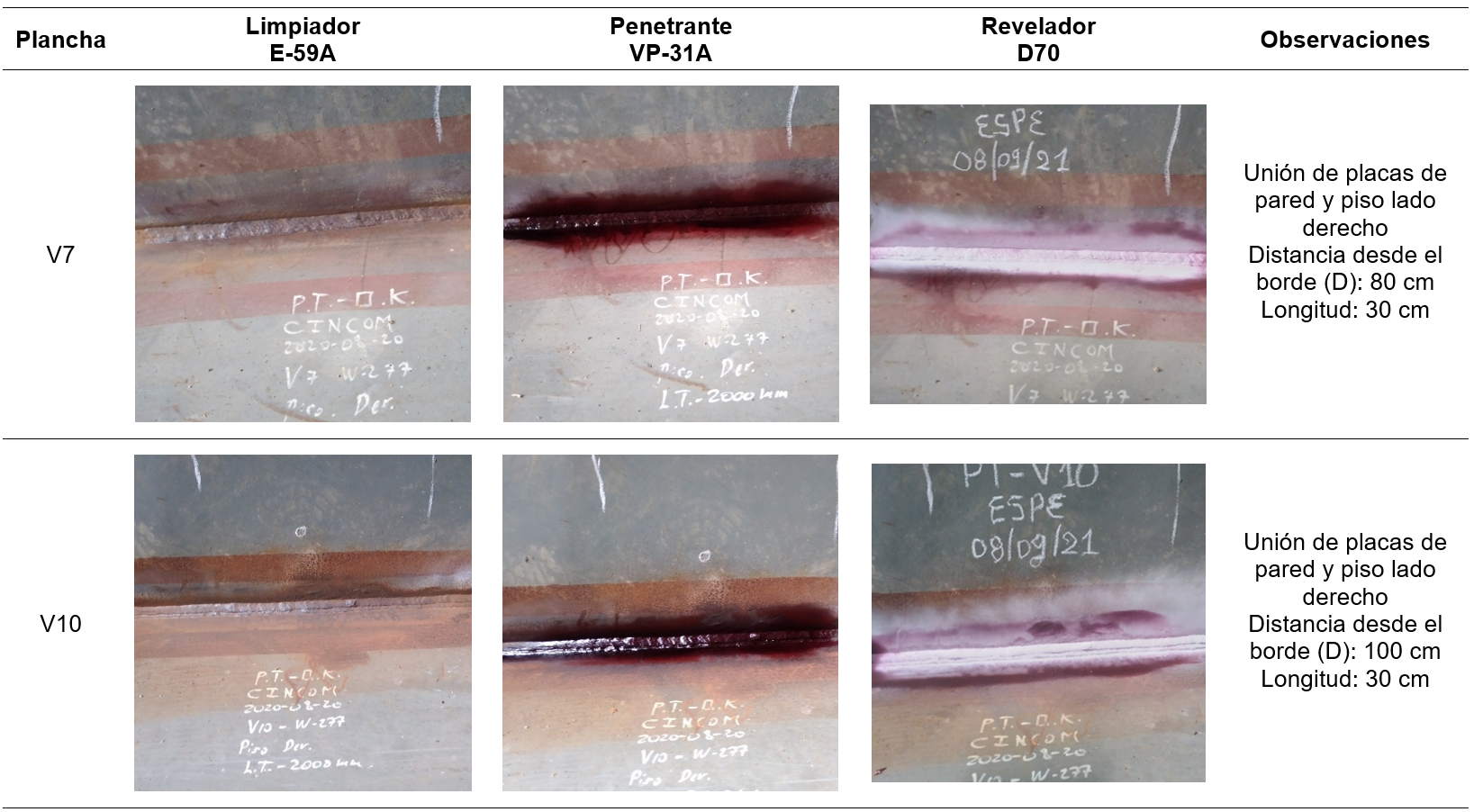 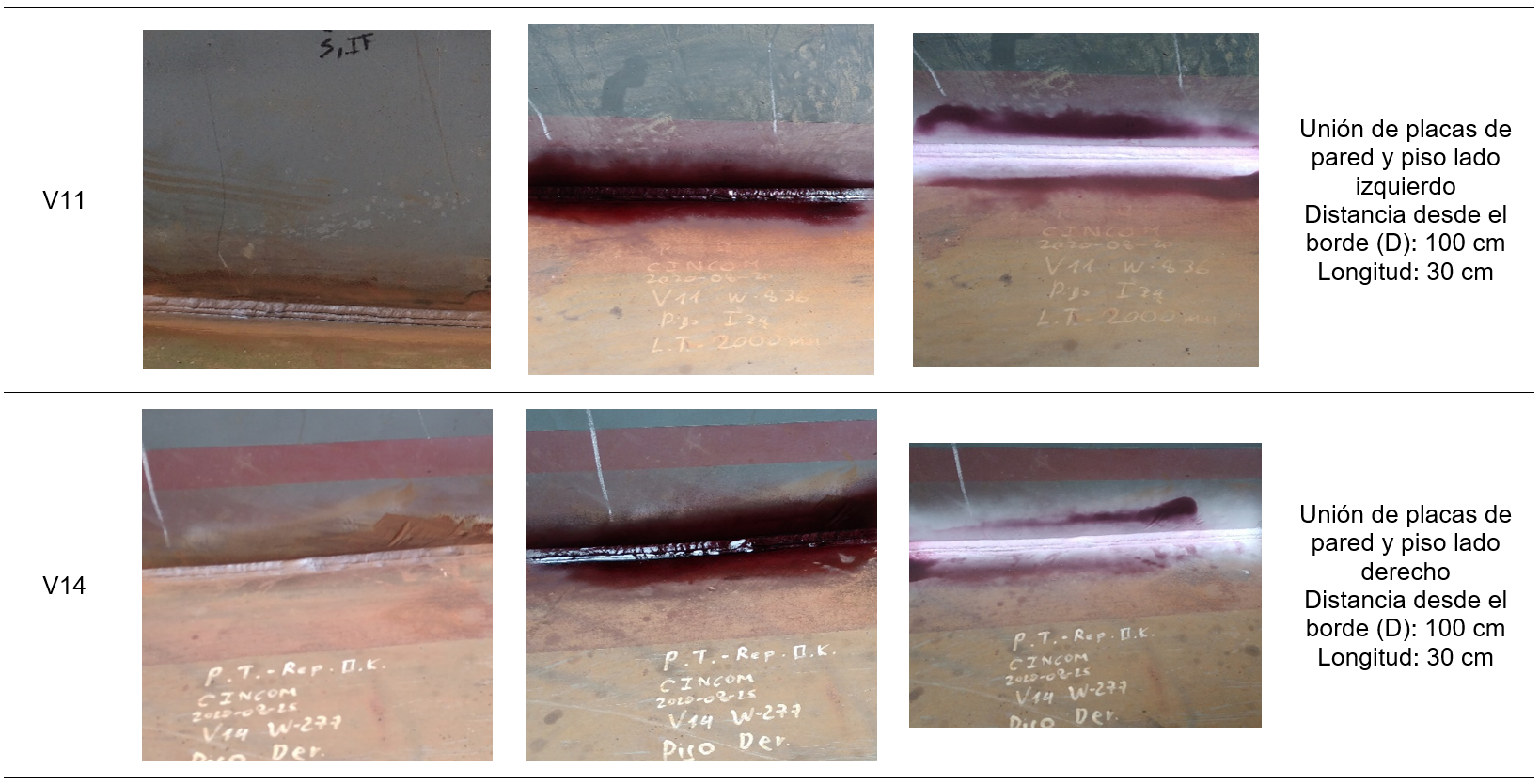 AWS D1.1
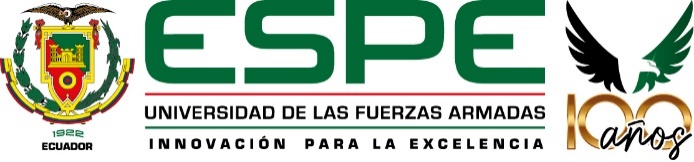 Espinoza Juan & Yupangui Elizabeth
Acero  Tintas Penetrantes (Bloque 3)
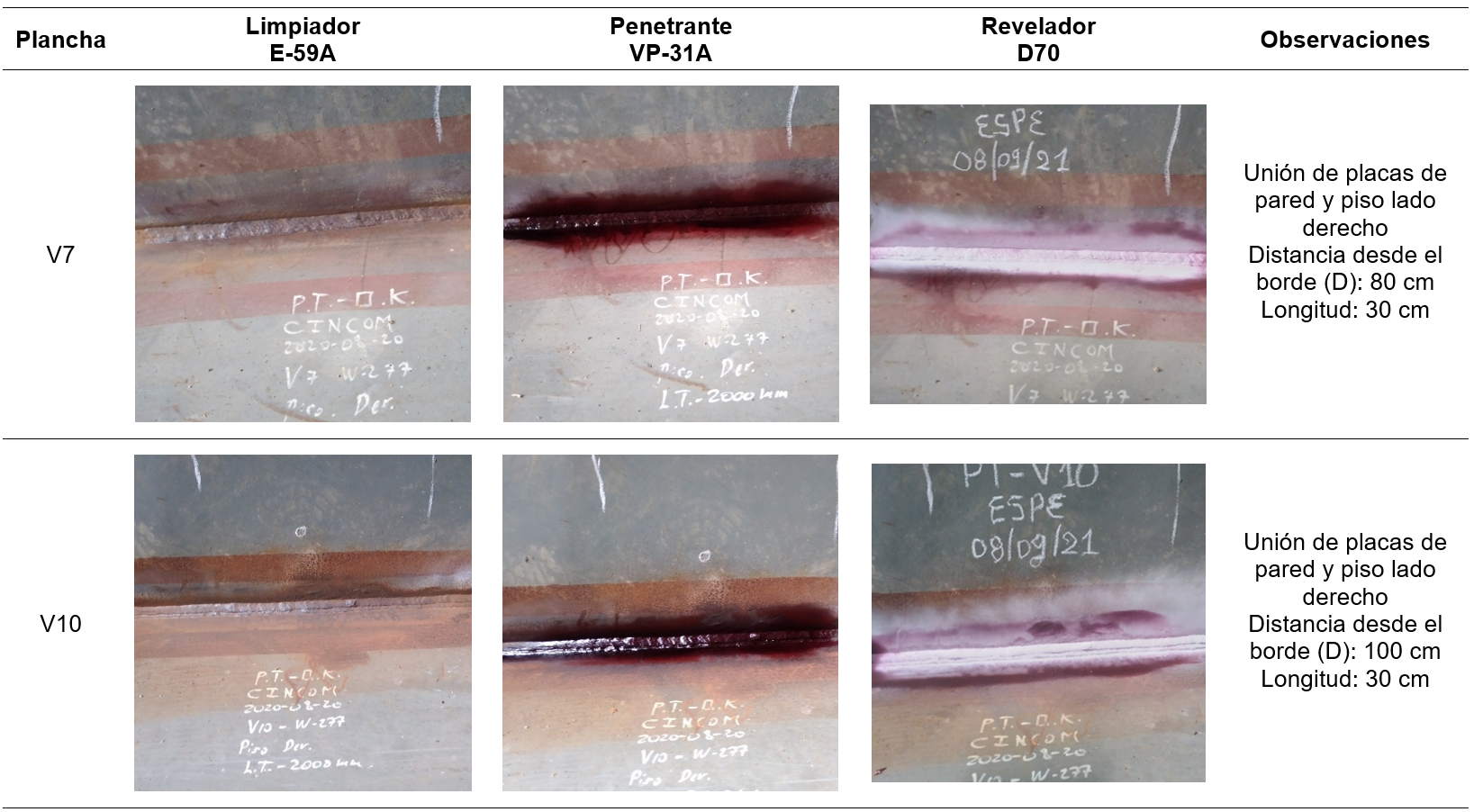 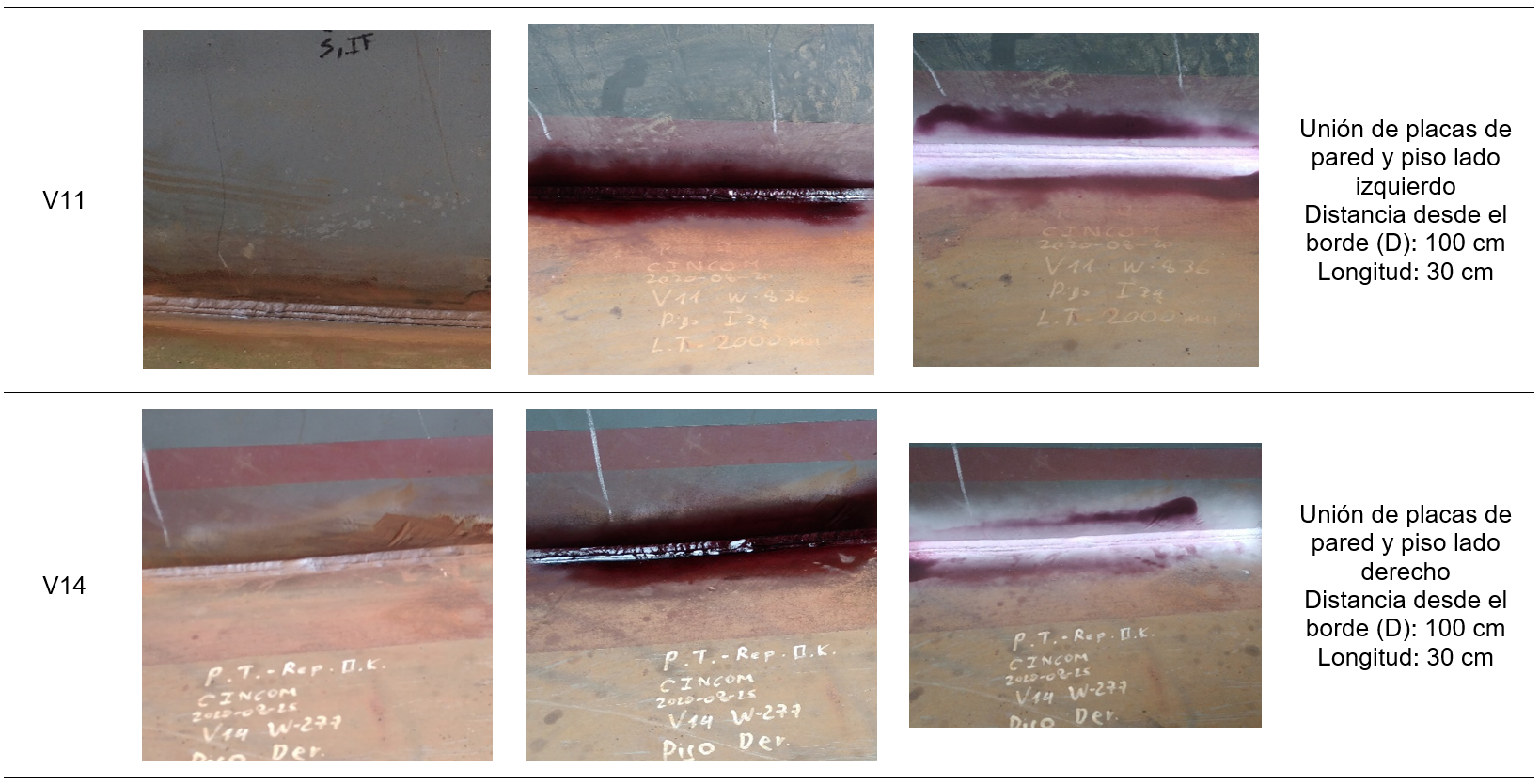 AWS D1.1
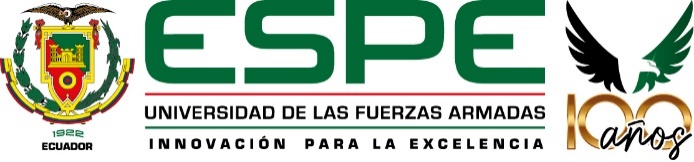 Espinoza Juan & Yupangui Elizabeth
Acero  Tintas Penetrantes (Bloque 3)
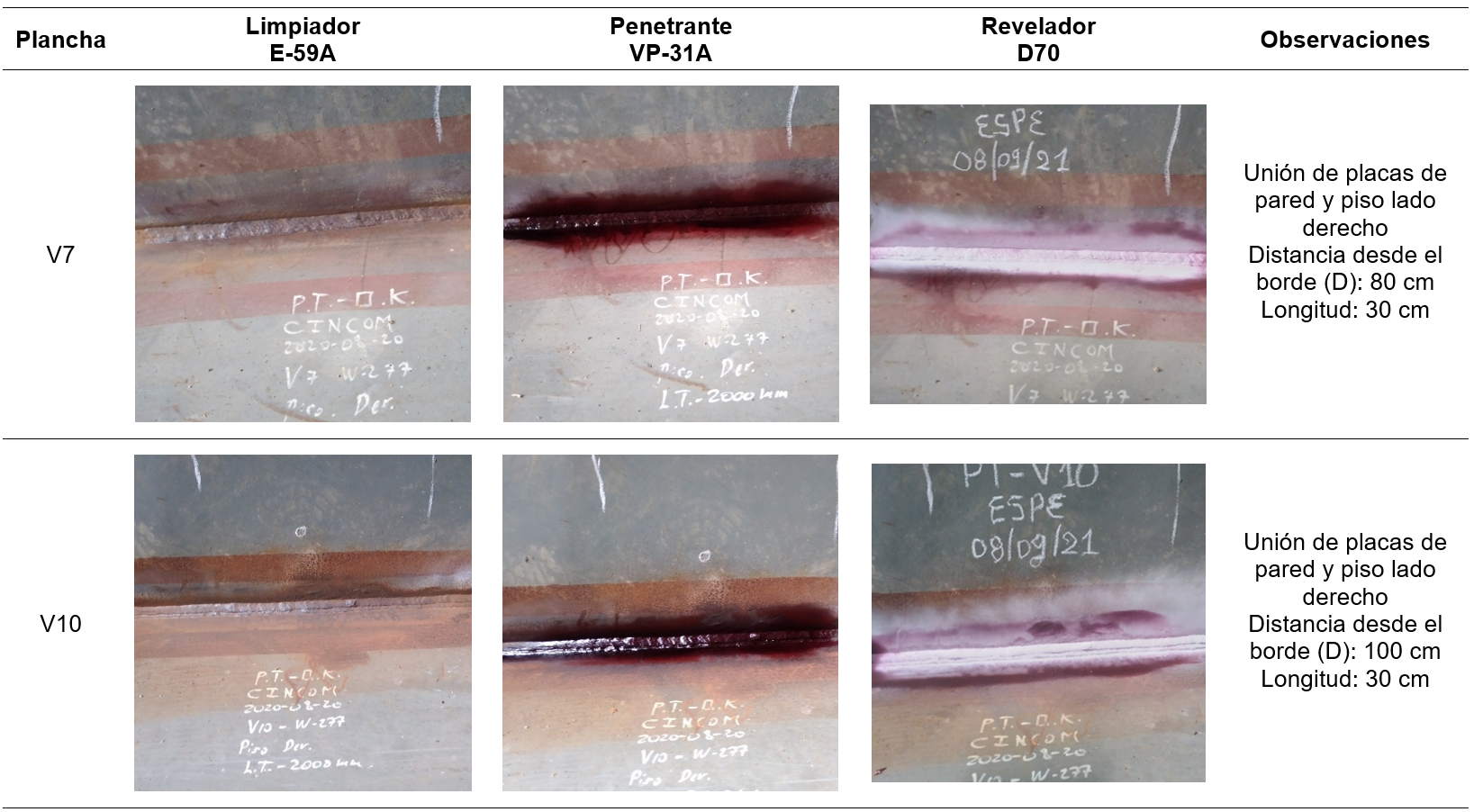 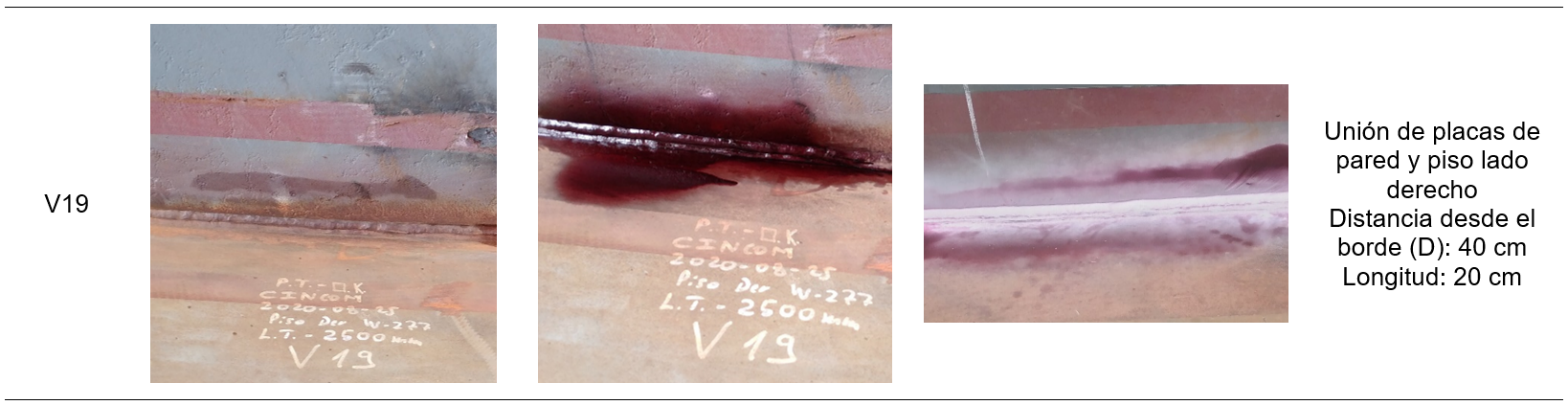 AWS D1.1
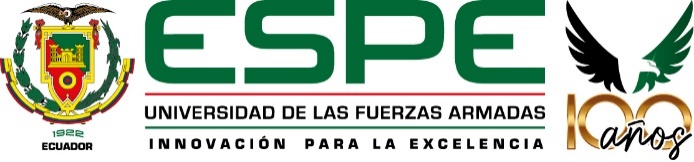 Espinoza Juan & Yupangui Elizabeth
CONCLUSIONES
Las propiedades del hormigón en el diseño de una presa a gravedad, dependen de la cantidad y calidad del cemento. La resistencia del hormigón se establece una vez realizado el análisis estructural, el cual indica los esfuerzos máximos de tracción y compresión.
Los ensayos de compresión de los núcleos extraídos en la corona de la presa muestran que la resistencia del hormigón es 360.61 kg/cm2 (35.36 MPa). En la misma zona se  hicieron ensayos con el esclerómetro obteniendo una resistencia de 363.84 kg/cm2 (35.69 MPa).
Los taludes se encuentran revestidos por hormigón lanzado, con una resistencia de 450.76 kg/cm2 (44.21 MPa), la cual es mayor a la expuesta en las especificaciones técnicas, un 167% mayor a la requerida.
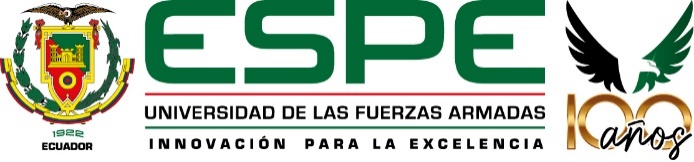 Espinoza Juan & Yupangui Elizabeth
CONCLUSIONES
En los vertedero los resultados del ensayo con el esclerómetro mostraron que la resistencia promedio del hormigón en el bloque 3 es de 402.86 kg/cm2 (39.52 MPa).
Los ensayos no destructivos realizados al hormigón con el esclerómetro en todas las galerías internas que contiene la presa arrojan una resistencia promedio de 419.14 kg/cm2 (41.11 MPa).
En el túnel de carga Toachi-Alluriquín se realizaron ensayos con el esclerómetro obteniendo una resistencia promedio de 402.86 kg/cm2 (39.52 MPa), de acuerdo con la memoria de cálculo cumple con el requerimiento especificado.
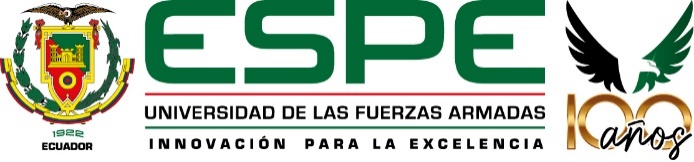 Espinoza Juan & Yupangui Elizabeth
CONCLUSIONES
De acuerdo con la inspección visual realizada junto a un inspector certificado se establece que  las uniones de las planchas presenta homogeneidad de acuerdo con la norma AWS D1.1.
Se realizó ensayo de tintas penetrantes en 14 cordones de soldadura, los cuales no presentaron discontinuidades ni porosidad.
De acuerdo con las resistencias de los proyectos investigados, oscilan entre los 140 kg/cm2 (13.73 MPa) hasta los 350 kg/cm2 (34.32 MPa), como se sabe cada proyecto es distinto, pero buscando similitudes con el proyecto Toachi Pilatón se concluye que los resultados obtenidos son los esperados para este tipo de presa.
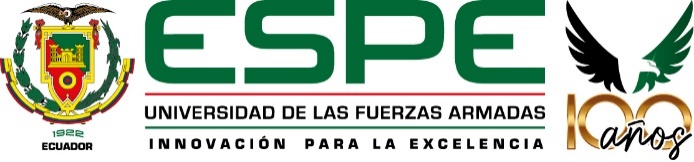 Espinoza Juan & Yupangui Elizabeth
RECOMENDACIONES
Para la toma de datos es importante llevar los implementos y herramientas necesarias.
Para obtener una resistencia del hormigón completamente confiable se recomienda realizar extracción de núcleos basándose en las normas ACI 228.1R-03, ASTM C39 y ASTM C42.
Para utilizar el esclerómetro en la evaluación de una estructura se debe verificar que se encuentre calibrado y que cumpla con los requerimientos de la norma NTE INEN 3121.
La persona encargada de manejar el equipo no debe cambiar con el fin de evaluar en las mismas condiciones un elemento.
Para realizar la inspección visual e inspección por tintas penetrantes en la soldadura, es importante que el inspector sea certificado.
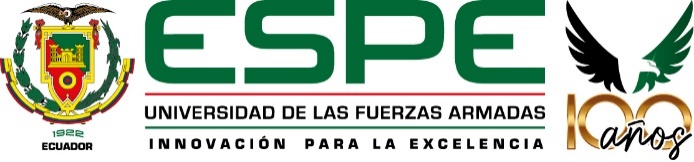 Espinoza Juan & Yupangui Elizabeth
Gracias por su atención
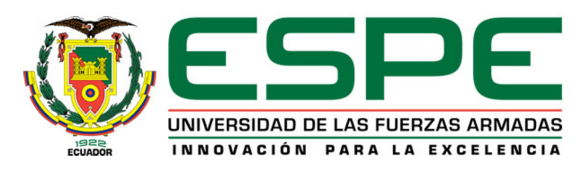 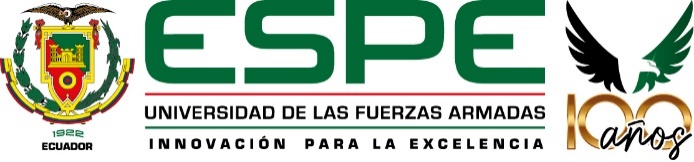 Espinoza Juan & Yupangui Elizabeth